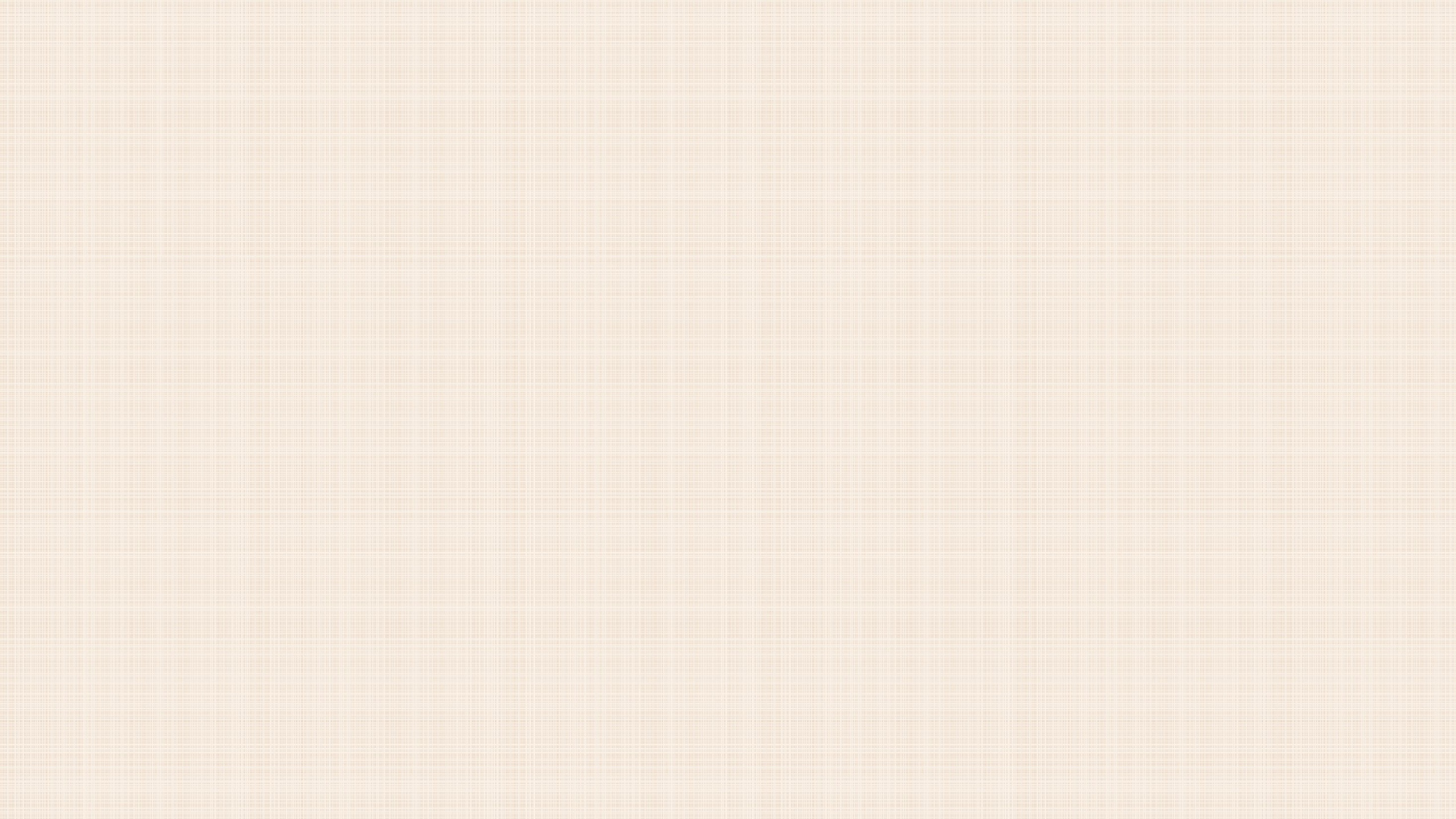 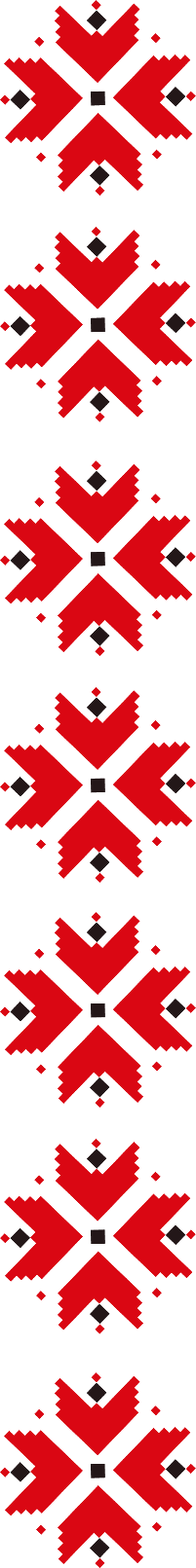 Педагогічне портфоліовчителки трудового навчанняПідволочиської ЗОШ І-ІІІ ступенів
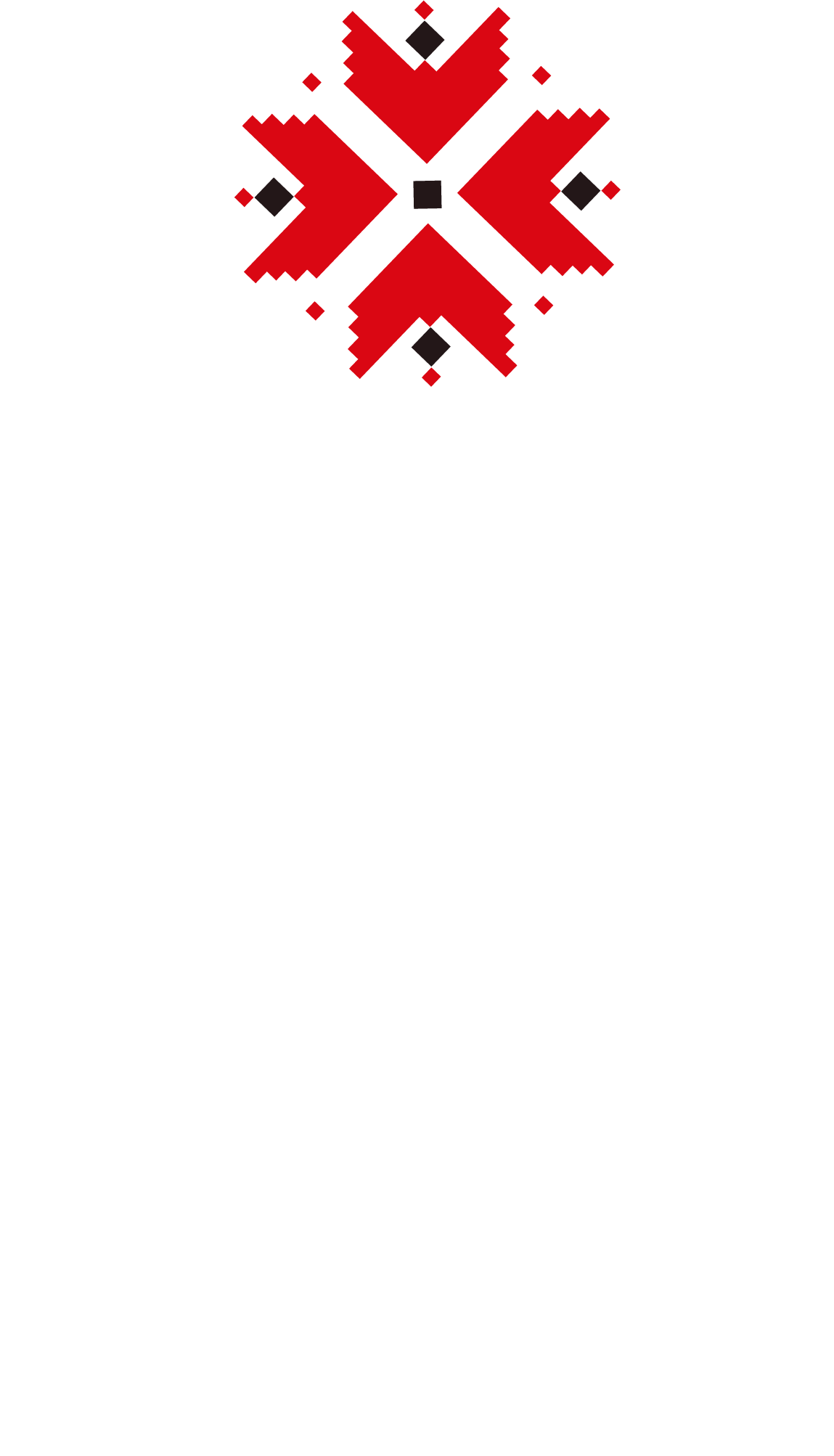 Годи Ольги Степанівни
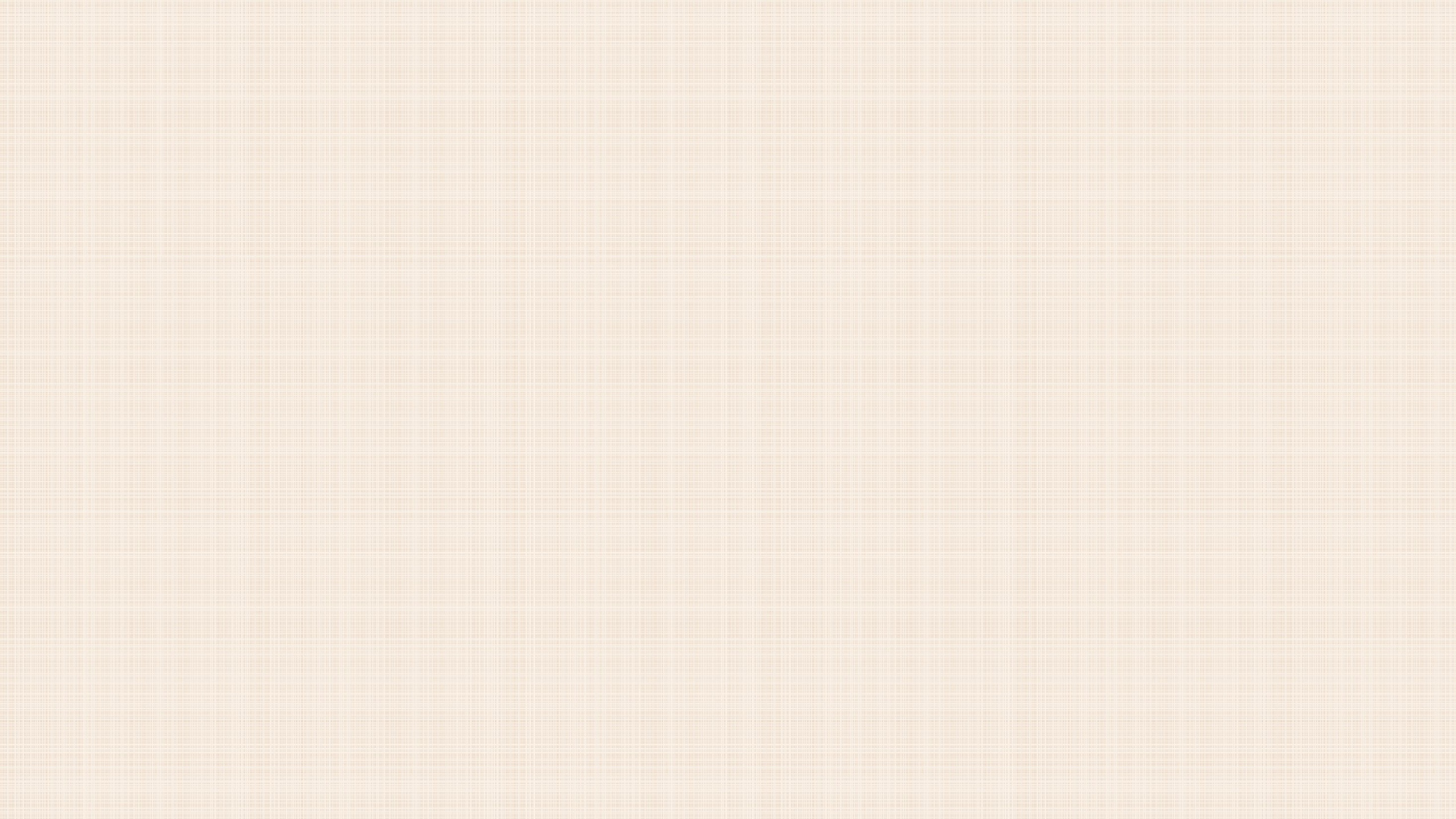 Года Ольга Степанівна
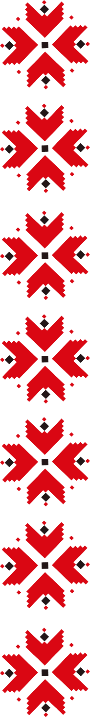 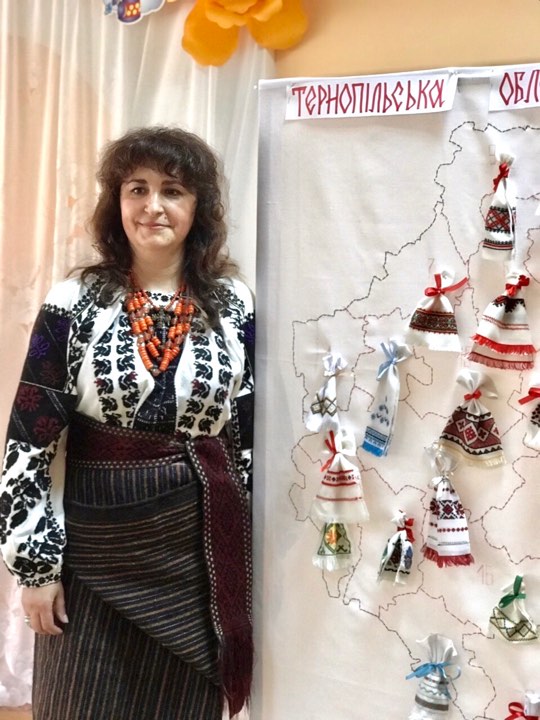 Дата народження: 9 березня 1972 року;
Освіта: вища;
Закінчила: Тернопільський державний педагогічний університет ім. Володимира Гнатюка 2003 року;
Курси вчителів трудового навчання, технологій                       та креслення при Тернопільському ОКІППО;
Спеціальність за дипломом: Педагогіка і методика середньої освіти «Трудове навчання»;
Кваліфікація за дипломом: вчитель трудового навчання, конструювання і моделювання одягу, креслення і безпеки життєдіяльності;
Посада: вчитель трудового навчання;
Педагогічний стаж: 28 років;
Курси підвищення кваліфікації: при Тернопільському ОКІППО 31 жовтня 2018 року;
Кваліфікаційна категорія: вища, старший вчитель.
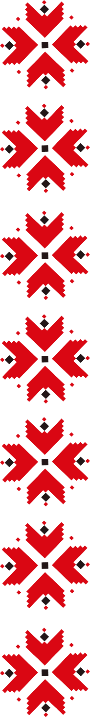 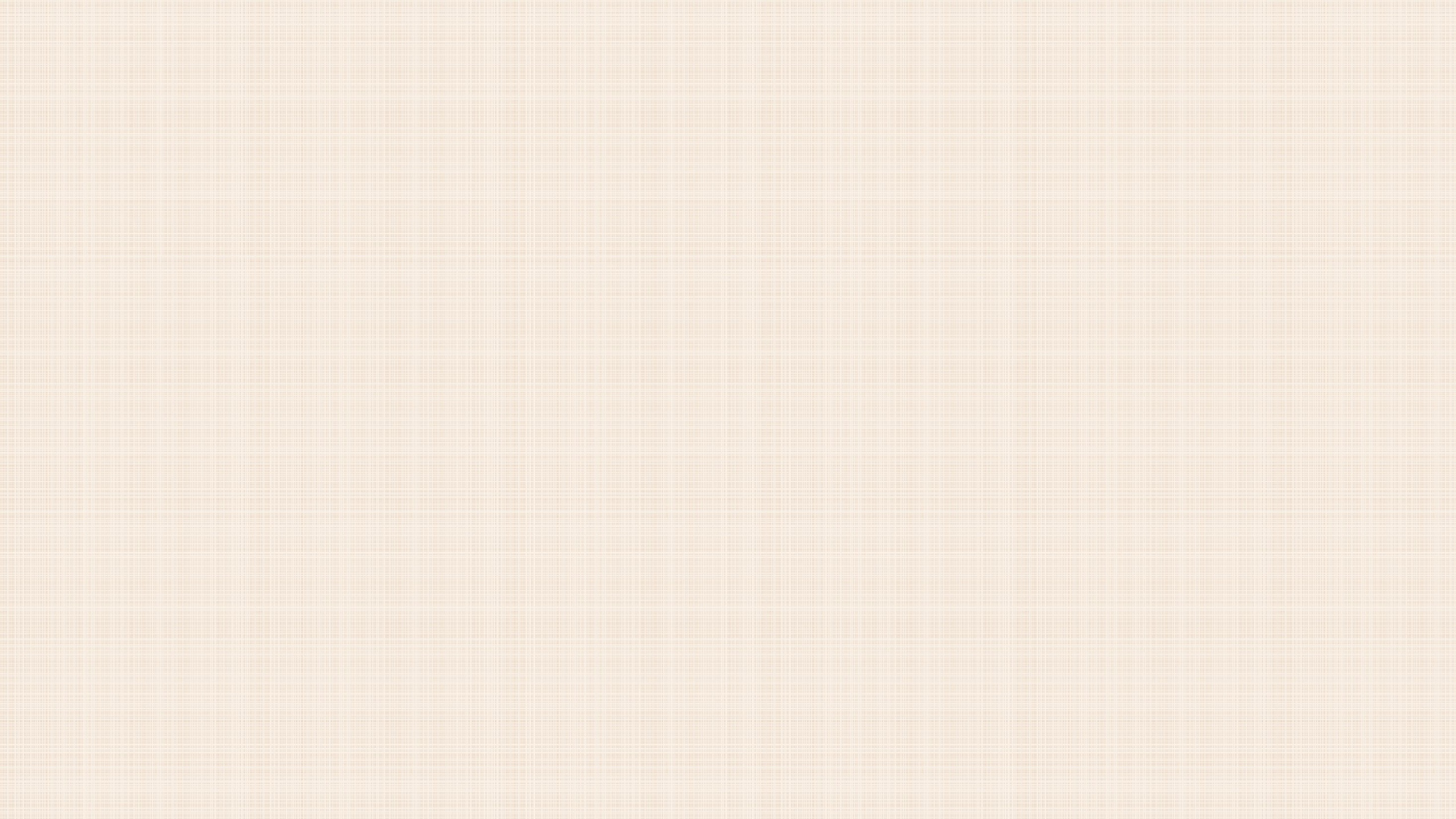 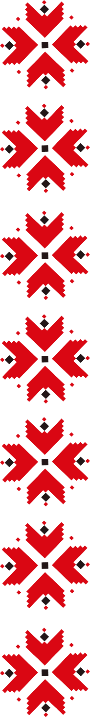 Життєве кредо:
«Якщо бажаєш щастя людині – готуй її не до щастя, а до праці життя.» 
К. Ушинський
Педагогічне кредо:
«Духовне життя дитини повноцінне лише тоді. Коли вона живе у світі казки, гри, фантазії, творчості. Без цього вона – засушена квітка… Ми повинні виховувати так, щоб дитина відчувала себе шукачем і відкривачем знань.» 

В. Сухомлинський
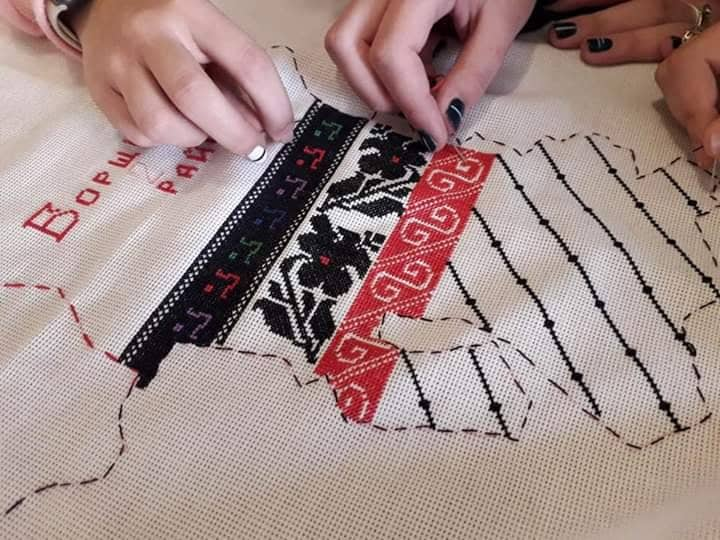 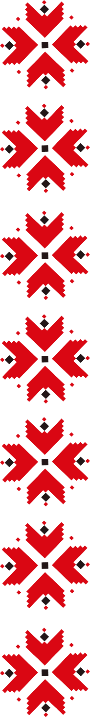 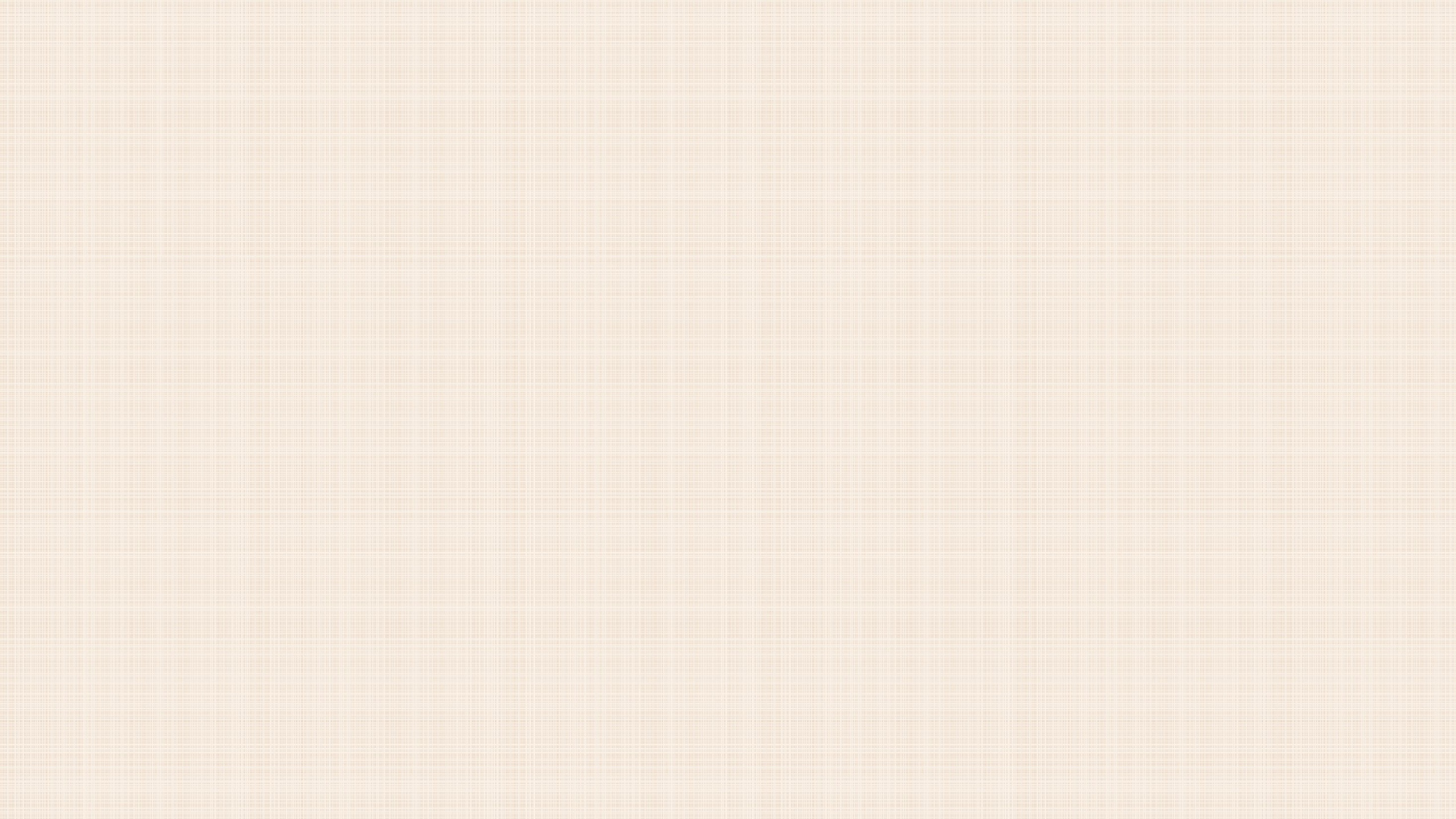 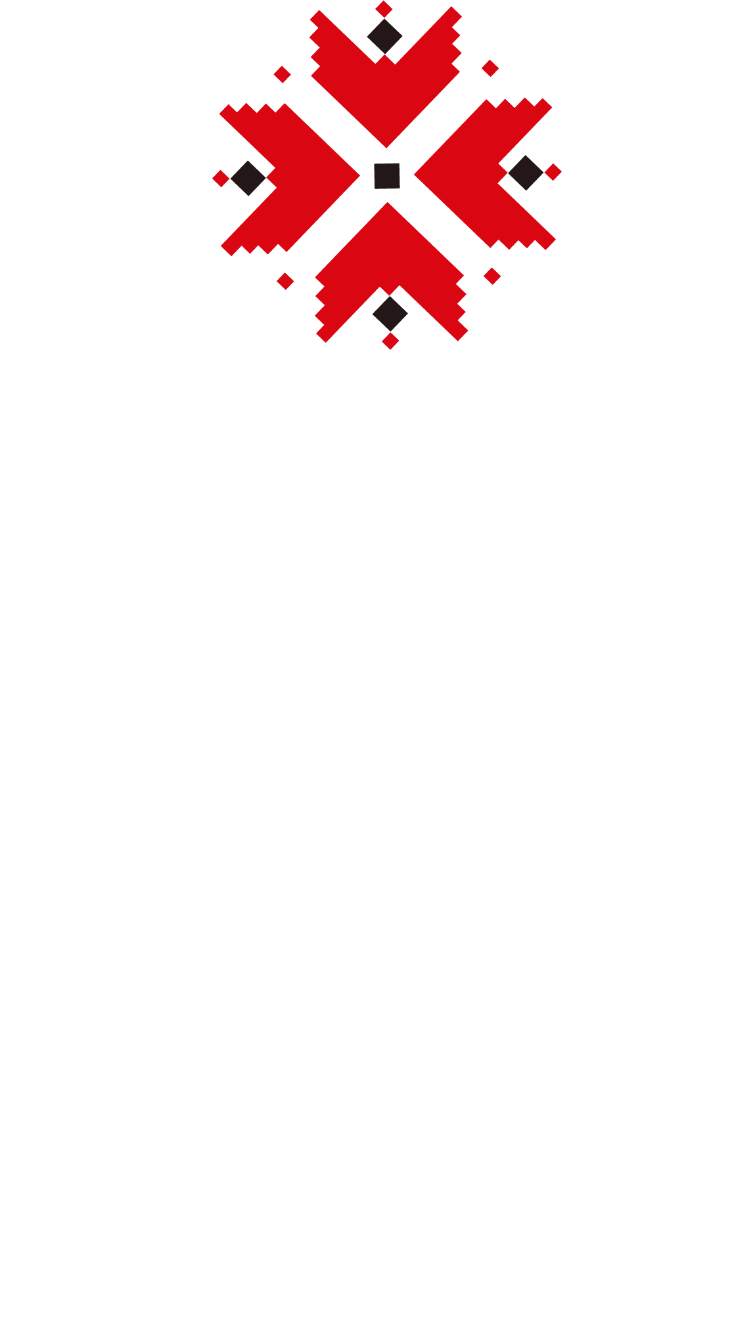 Мета:
розвиток і соціалізація учнів, формування їхньої національної самосвідомості, загальної культури, світоглядних орієнтирів, екологічного стилю мислення і поведінки, творчих здібностей, дослідницьких і життєзабезпечувальних навичок, здатності до саморозвитку та самонавчання в умовах глобальних змін та викликів.
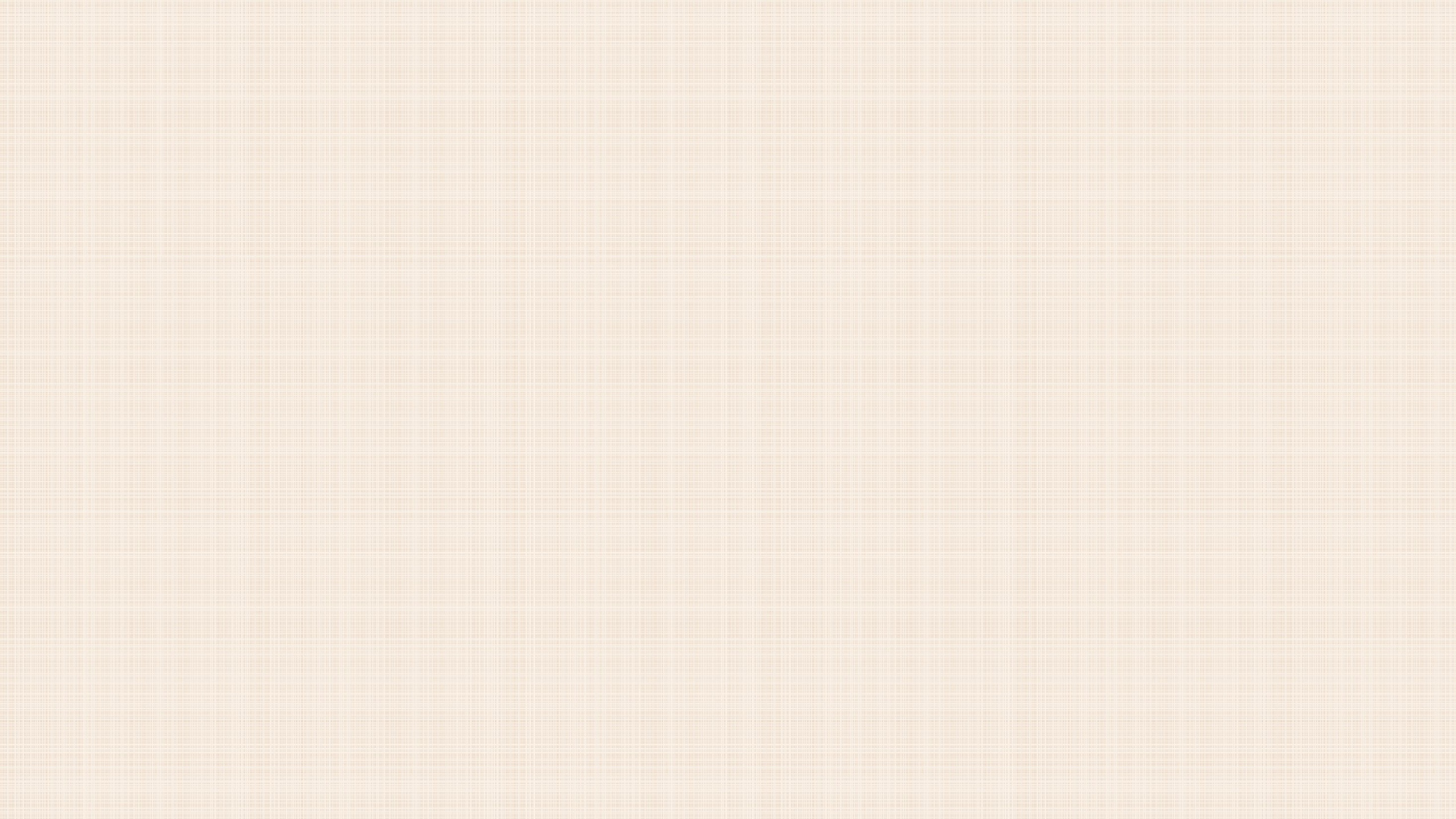 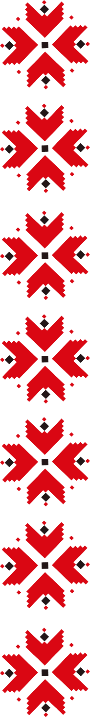 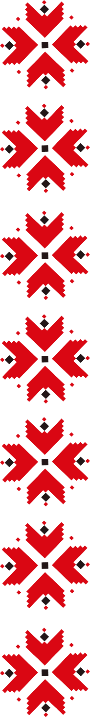 Ключові освітні компетентності:
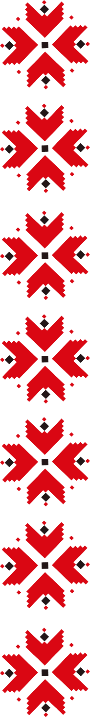 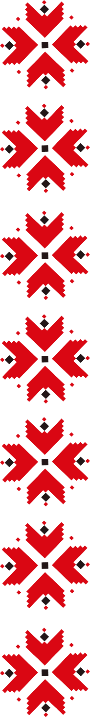 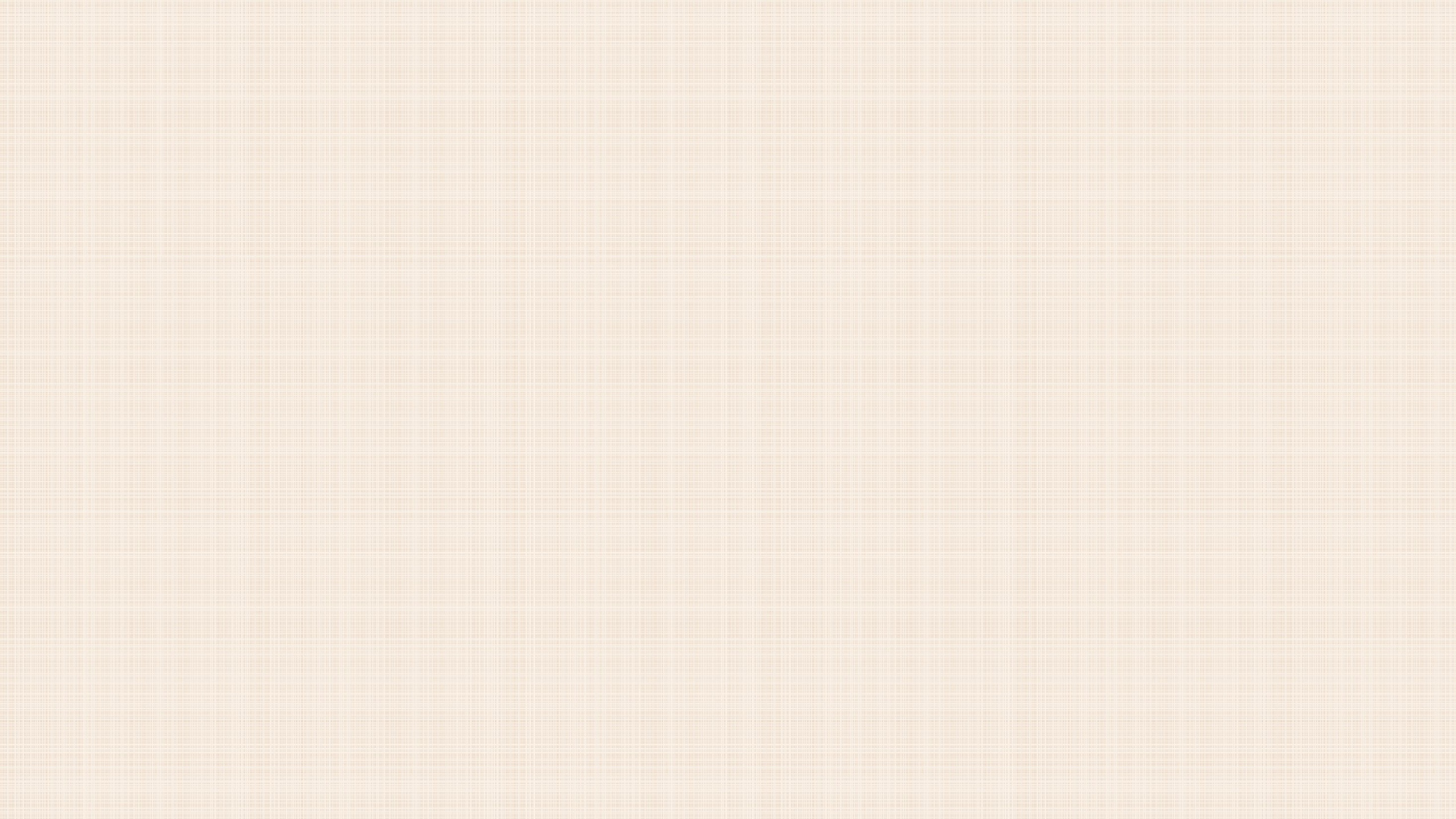 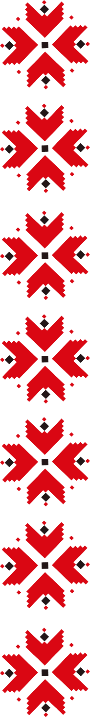 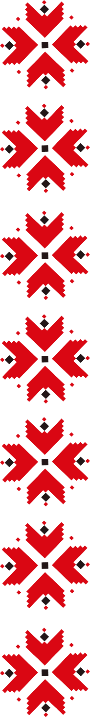 Предметні компетентності:
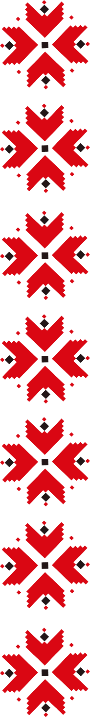 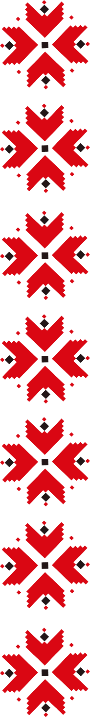 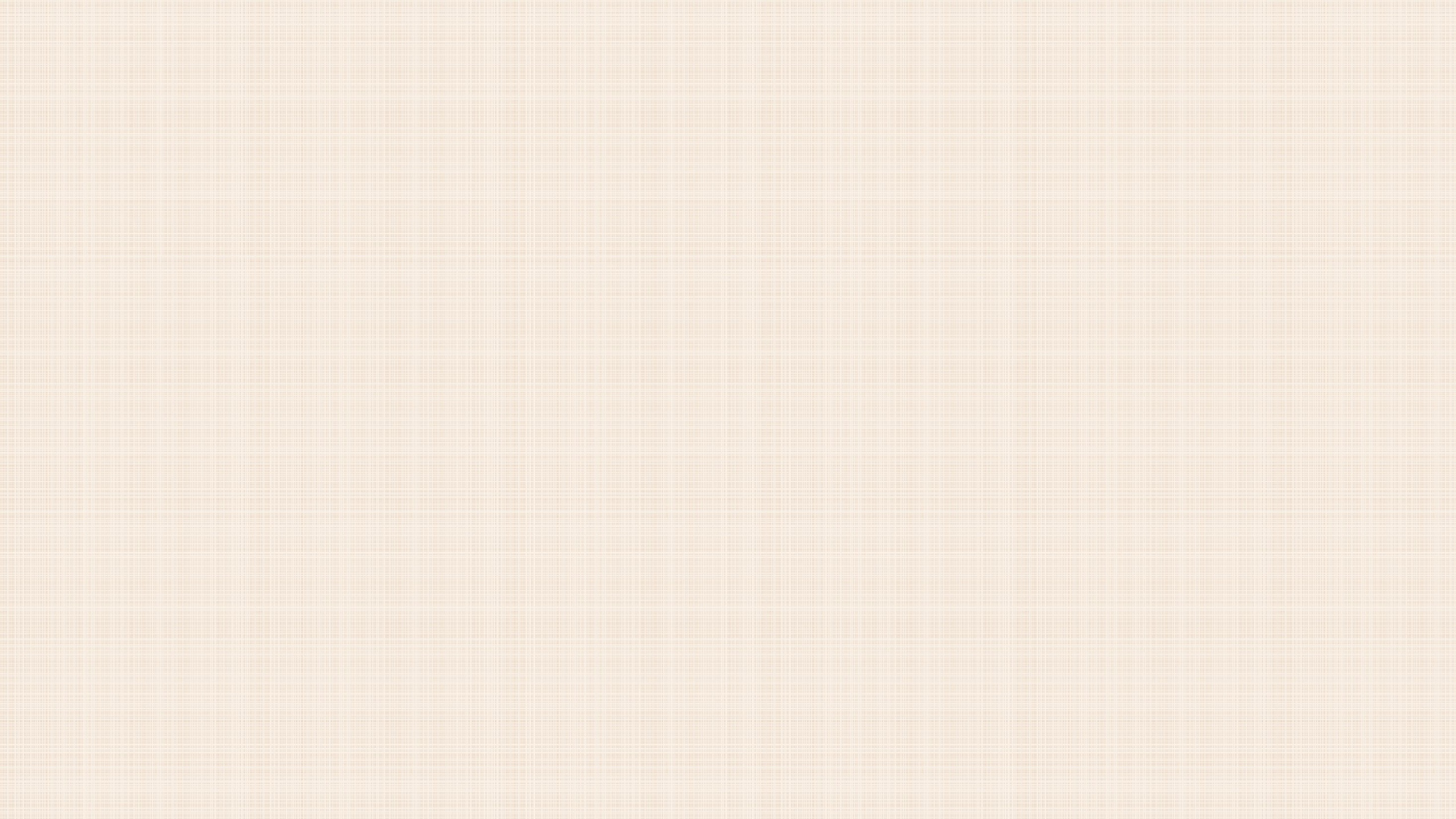 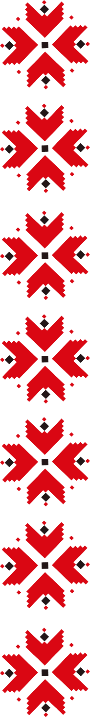 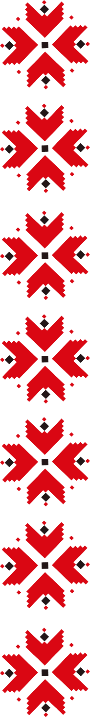 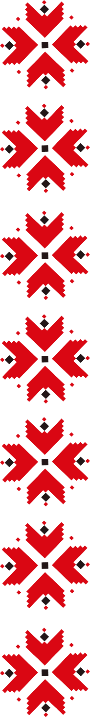 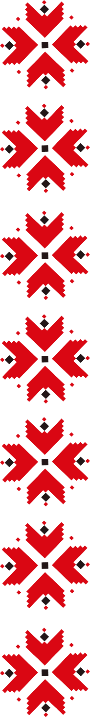 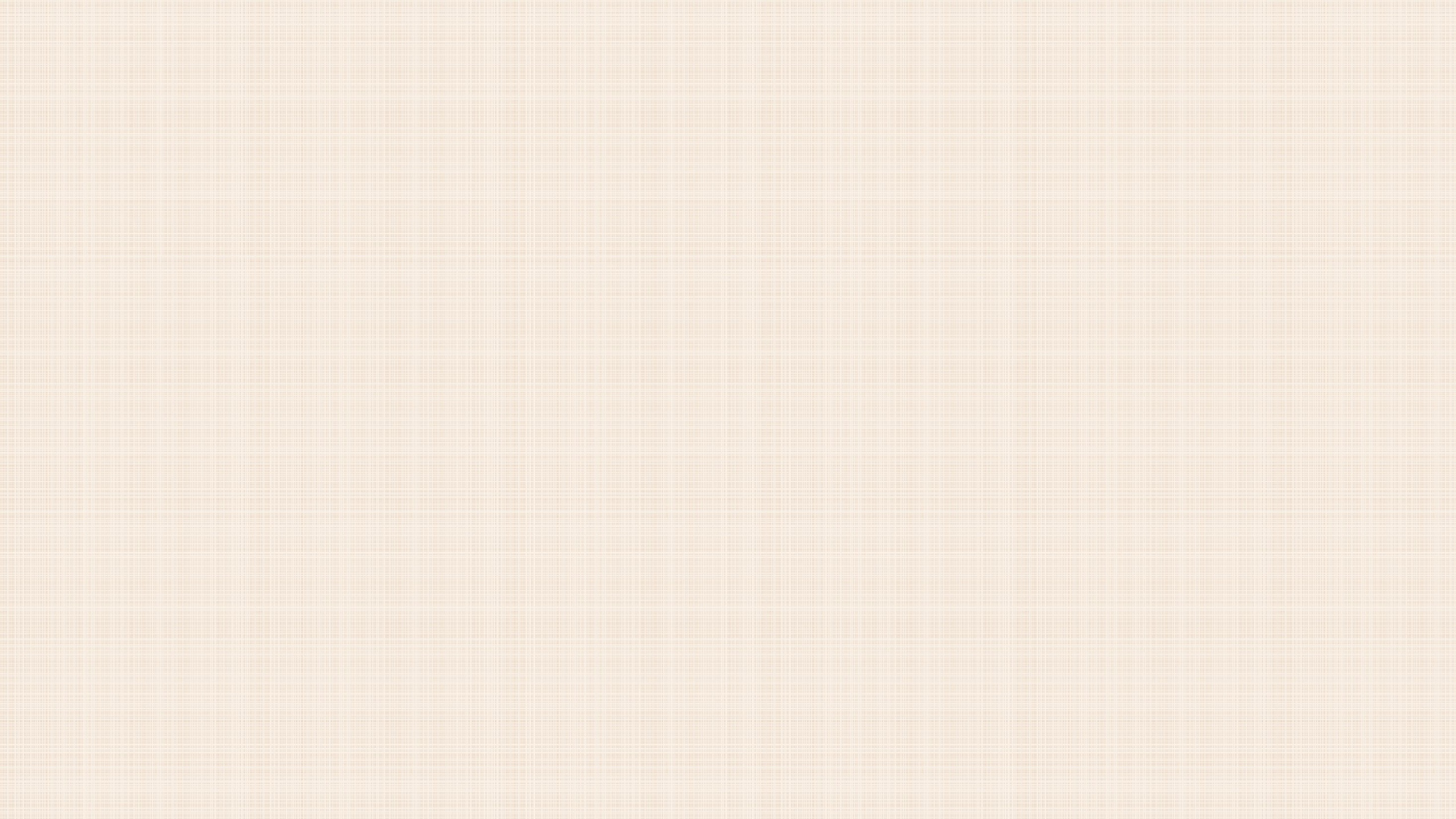 ВИКОРИСТАННЯ УКРАЇНСЬКИХ НАРОДНИХ ТРАДИЦІЙ НА УРОКАХ ТРУДОВОГО НАВЧАННЯ ШЛЯХОМ ВПРОВАДЖЕННЯ ІНТЕРАКТИВНИХ ТЕХНОЛОГІЙ
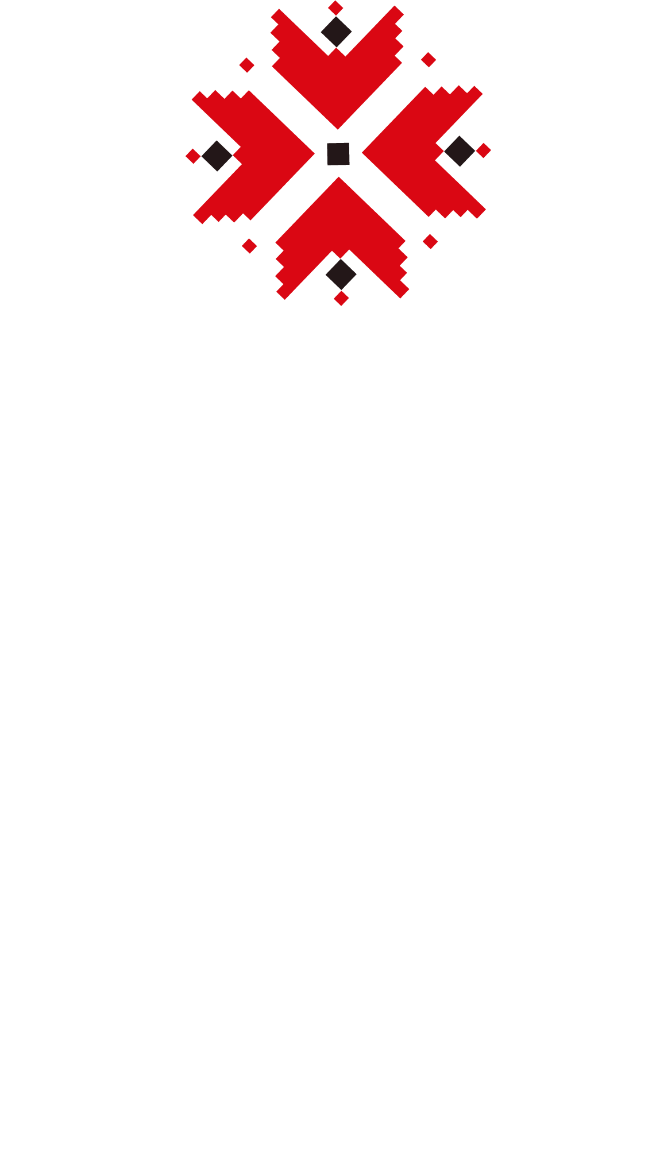 Кращий засіб привести дитину до живого джерела народної мови, культури – це вивчити традиції народу, його фольклору, побуту і історії

 К. Ушинський
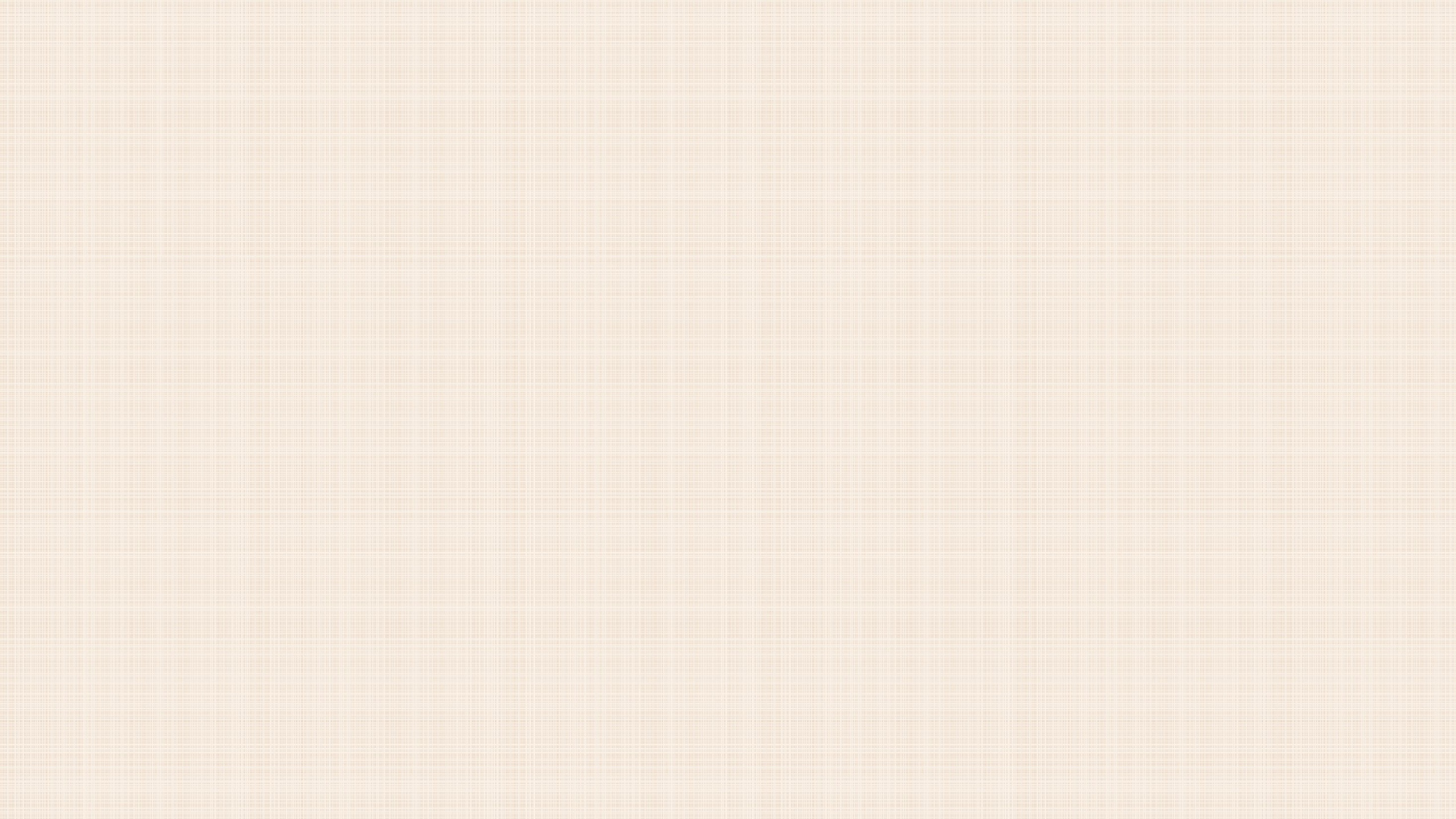 Проблема з предмету, над якою працюю:
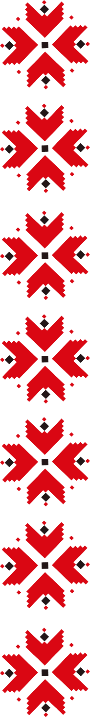 Очікувальні результати: 

висока активність учнів у навчально-виховному процесі;
розвиток творчих здібностей учнів;
зацікавленість учнів у навчальному процесі;
розвиток умінь та навичок учнів, пов’язаних із самостійною творчою діяльністю; 
підвищення рівня навчальних досягнень учнів;
виховування шанобливого ставлення до народних звичаїв,  традицій, готовності зберігати і розвивати традиційні технології виготовлення виробів декоративно-ужиткового мистецтва.
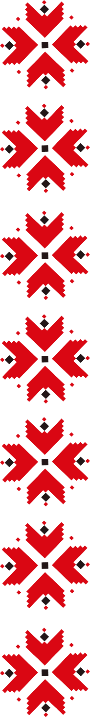 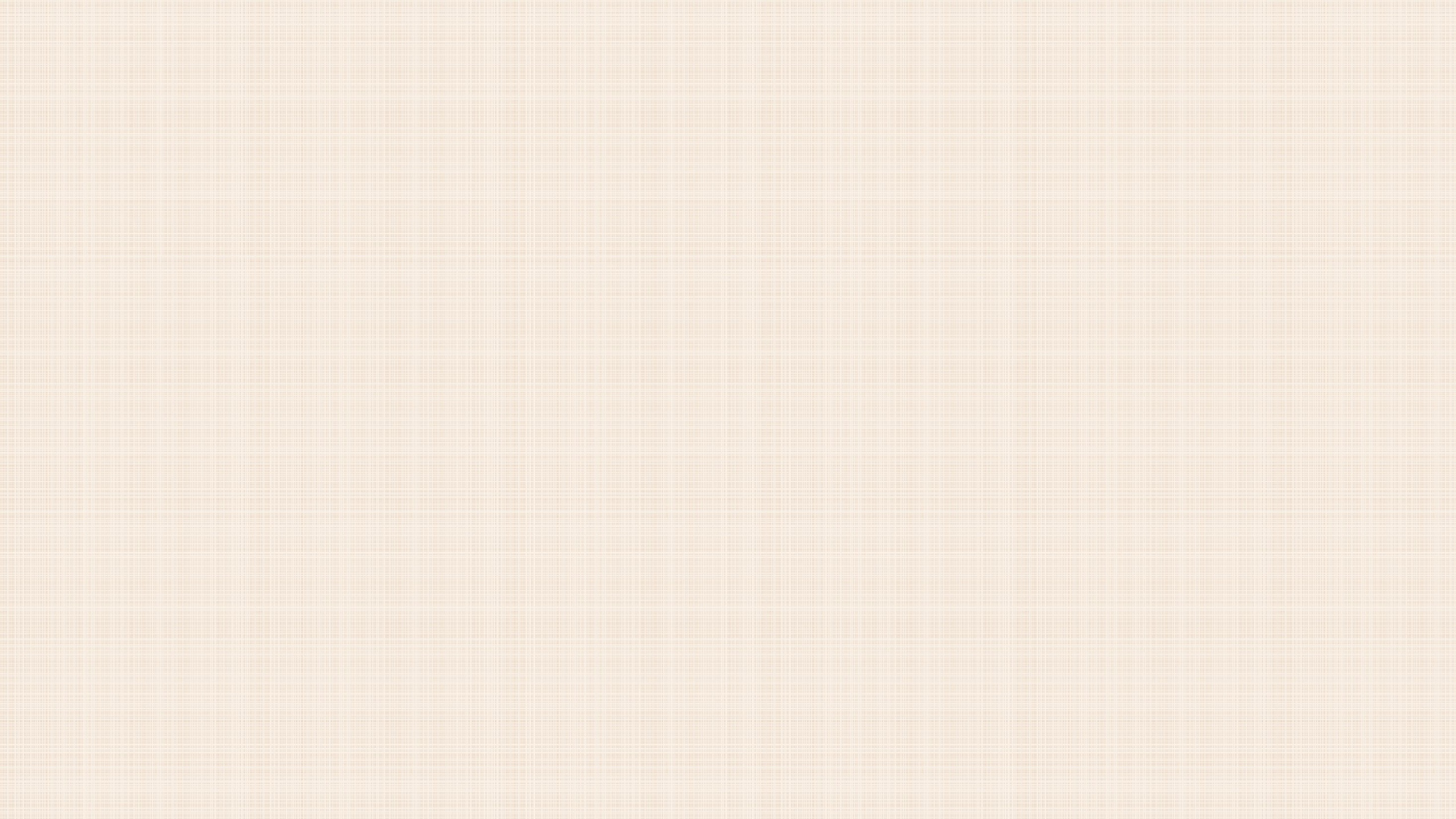 ІНТЕРАКТИВНІ ТЕХНОЛОГІЇ, ІКТ ТА ІГРИ НА УРОКАХ:
ВІЗУАЛІЗАЦІЯ НАВЧАЛЬНОГО МАТЕРІАЛУ
ТВОРЧА СПІВПРАЦЯ ВЧИТЕЛЯ ТА УЧНІВ
ВАРІАТИВНІСТЬ НАВЧАННЯ
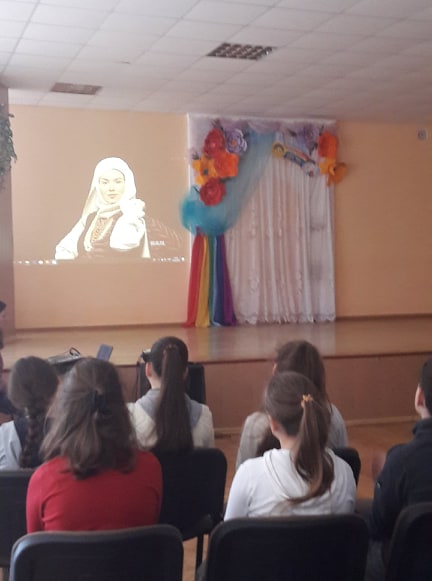 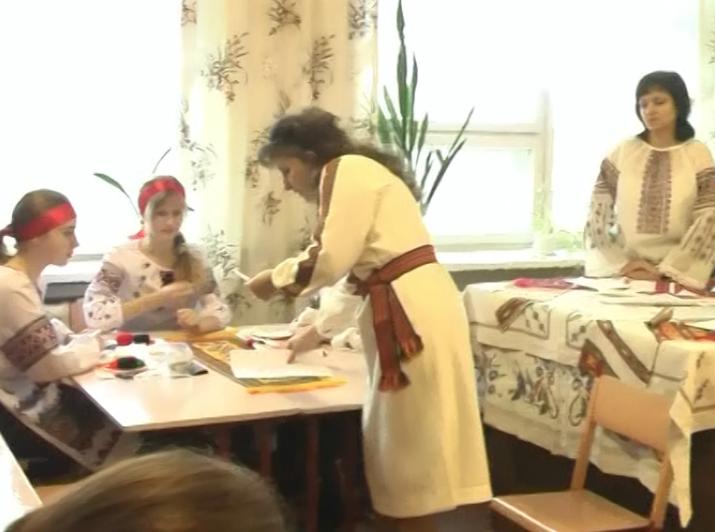 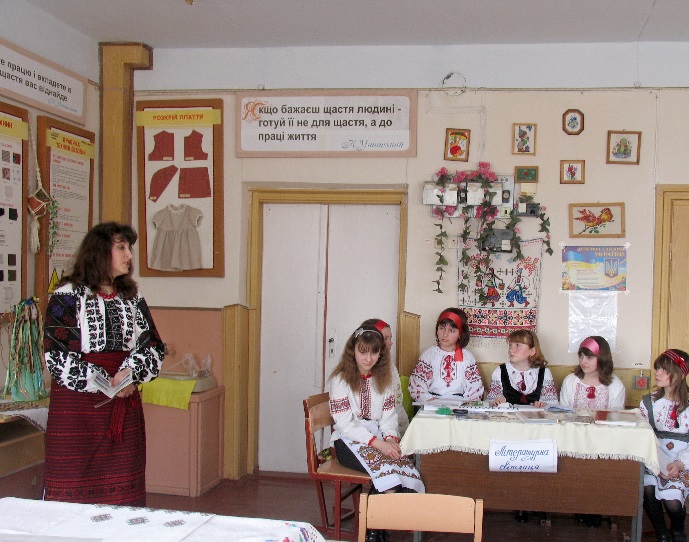 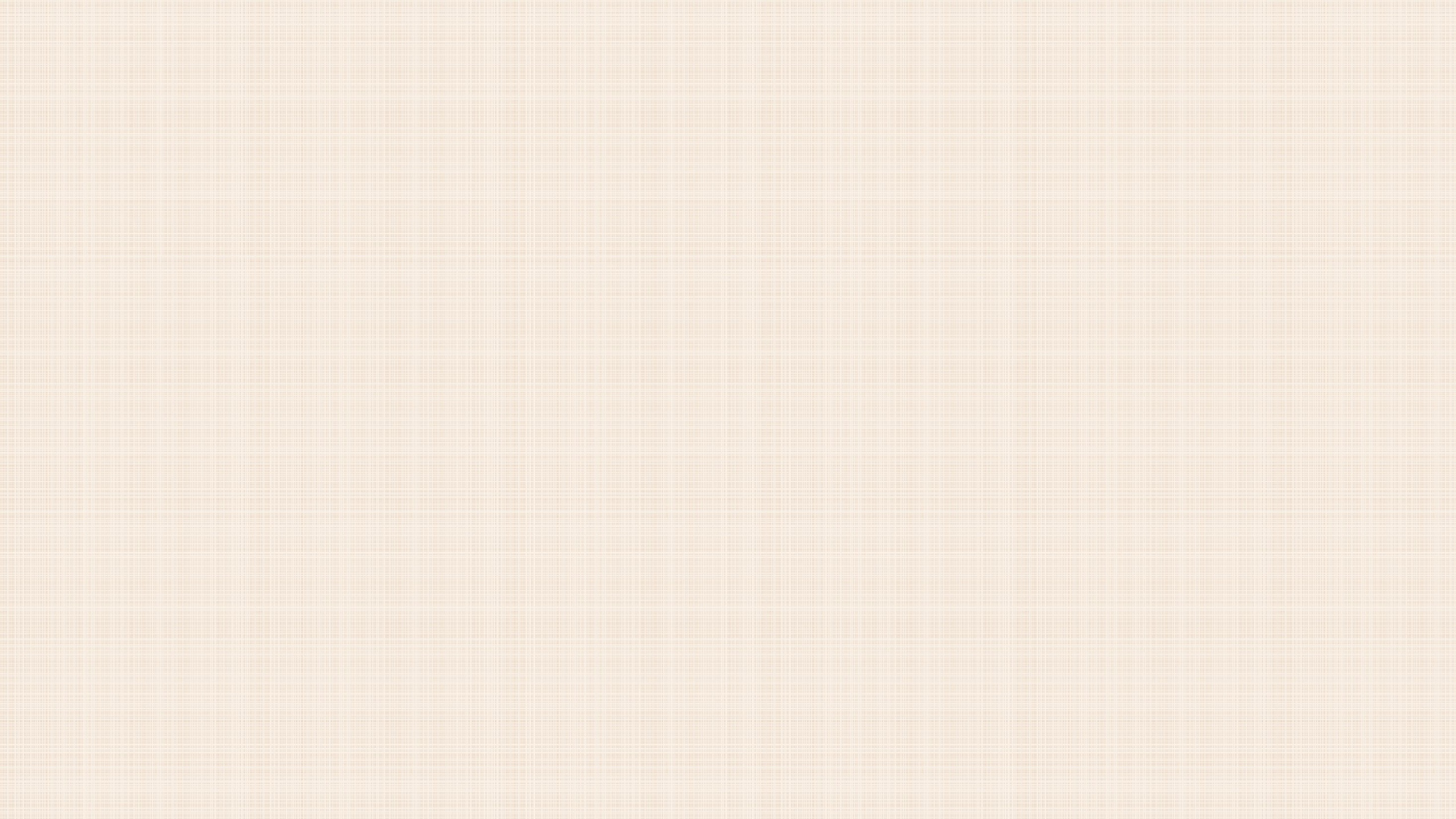 Форми організації навчальної діяльності
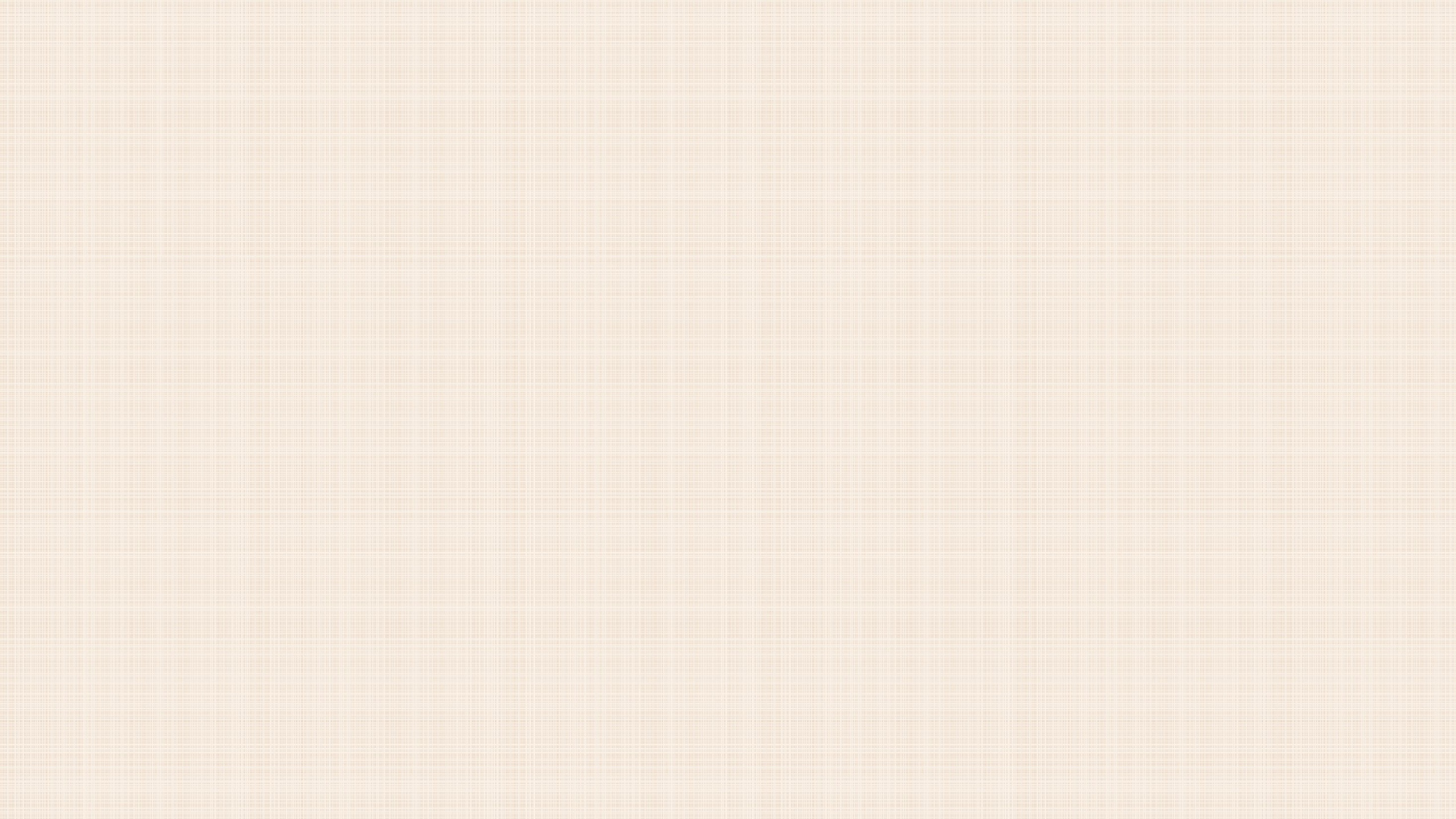 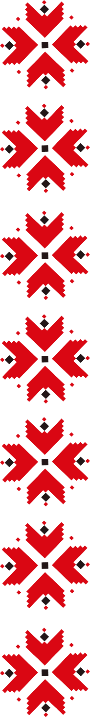 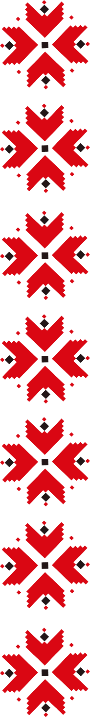 «Вчителю, допоможи мені зробити це самому».
З-поміж різних форм організації начальної діяльності саме групова форма, як на мій погляд, є найоптимальнішою на уроках обслуговуючої праці.
Враховуючи результати досліджень, які свідчать про те, що при груповій організації навчання учні засвоюють 50%, а в системі “дитина навчає дитину” – 90%, віддаю перевагу саме такій методиці під час організації практичних робіт.
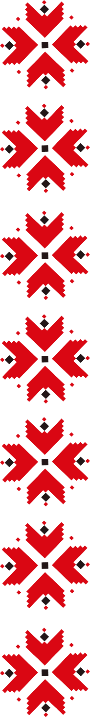 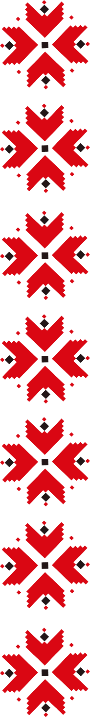 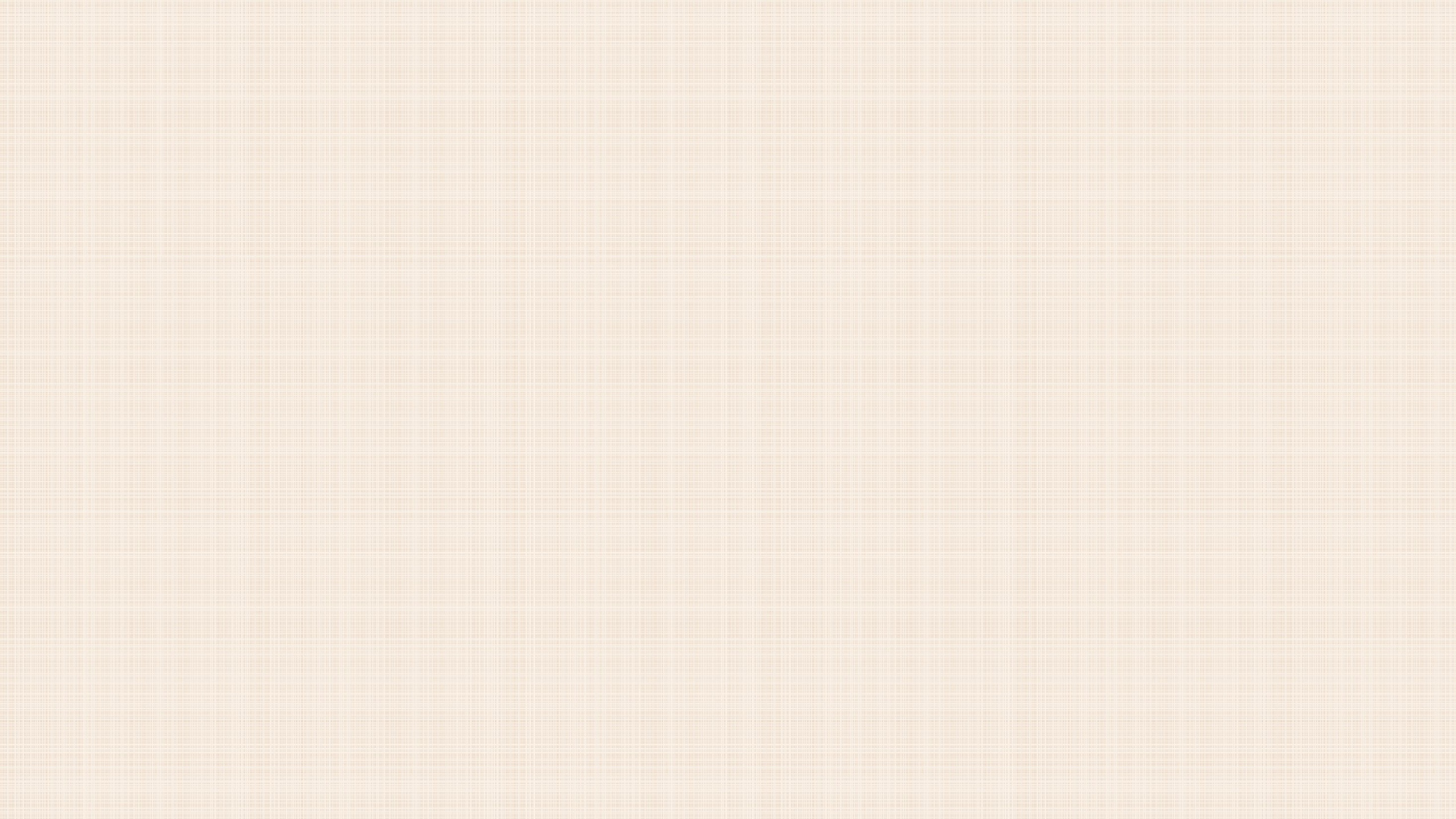 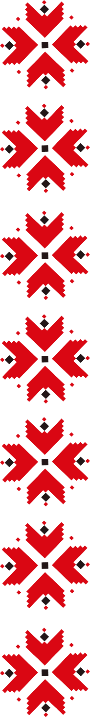 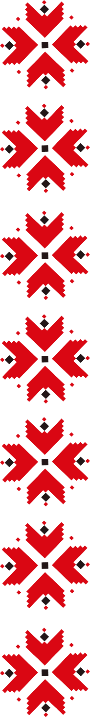 Саме тому мікрогрупа, на мою думку, є тим середовищем, в якому дитина розкриває свої знання, уміння і навички, реалізує свій потенціал,     не губиться у натовпі. Учитель при цьому виступає організатором, натхненником, координатором навчальної та пошукової діяльності учня.
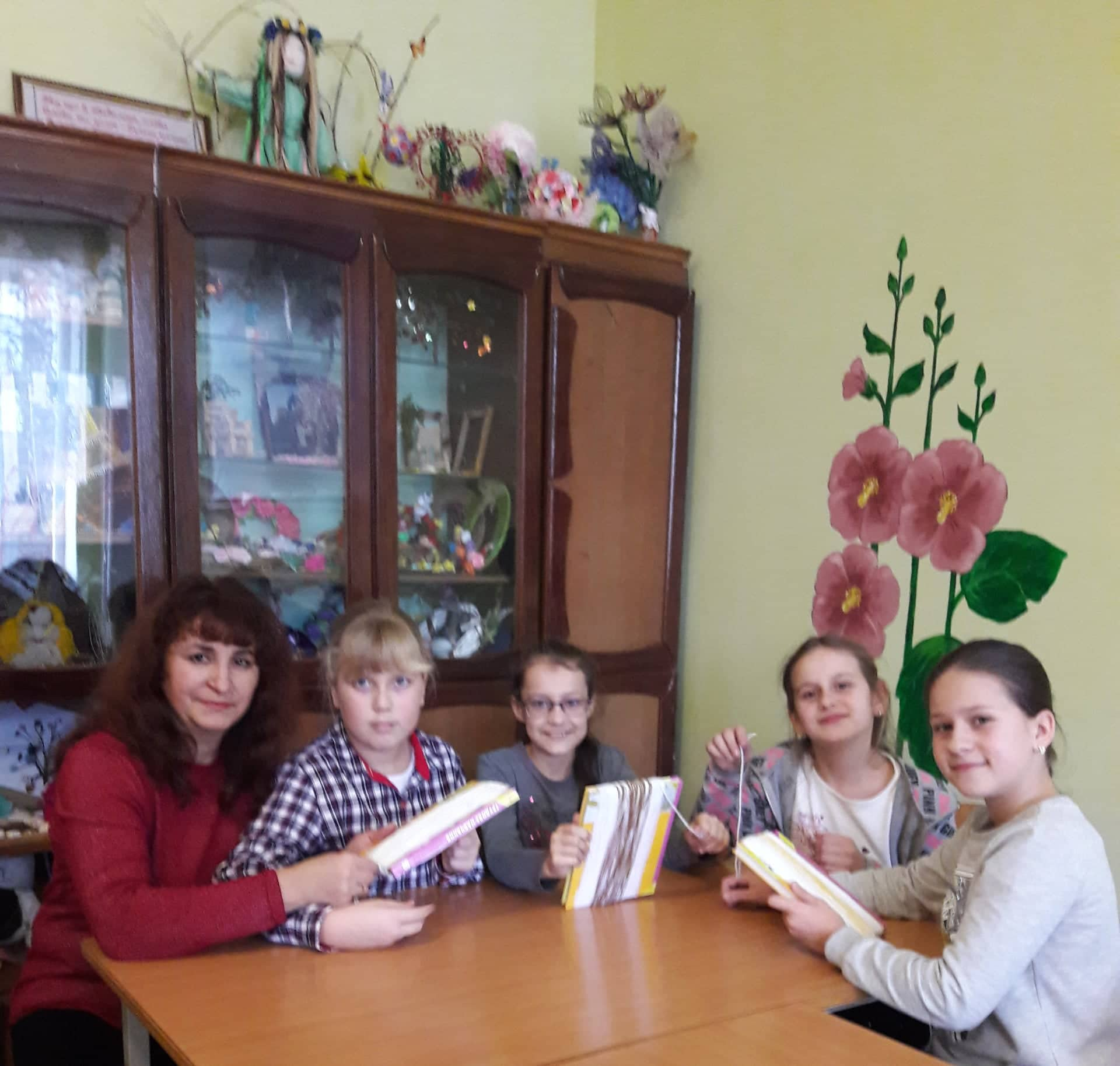 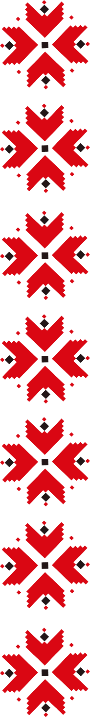 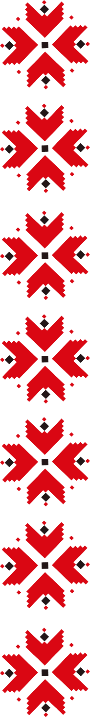 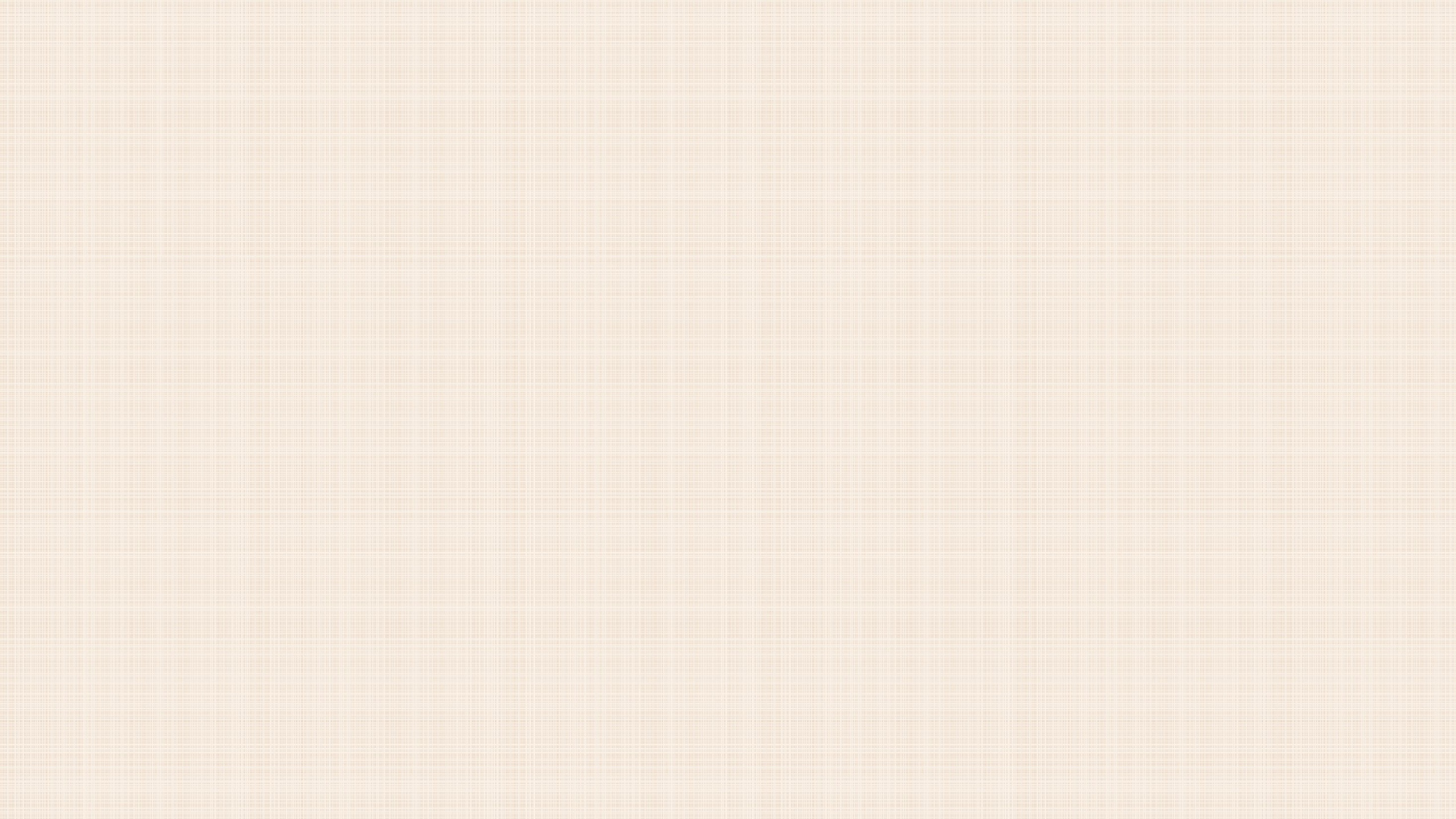 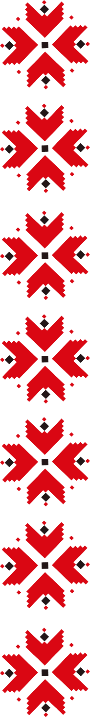 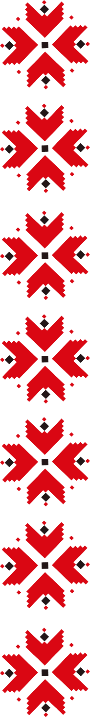 Рушник – оберіг української родини
Презентація творчих проєктів «Рушникове дерево»
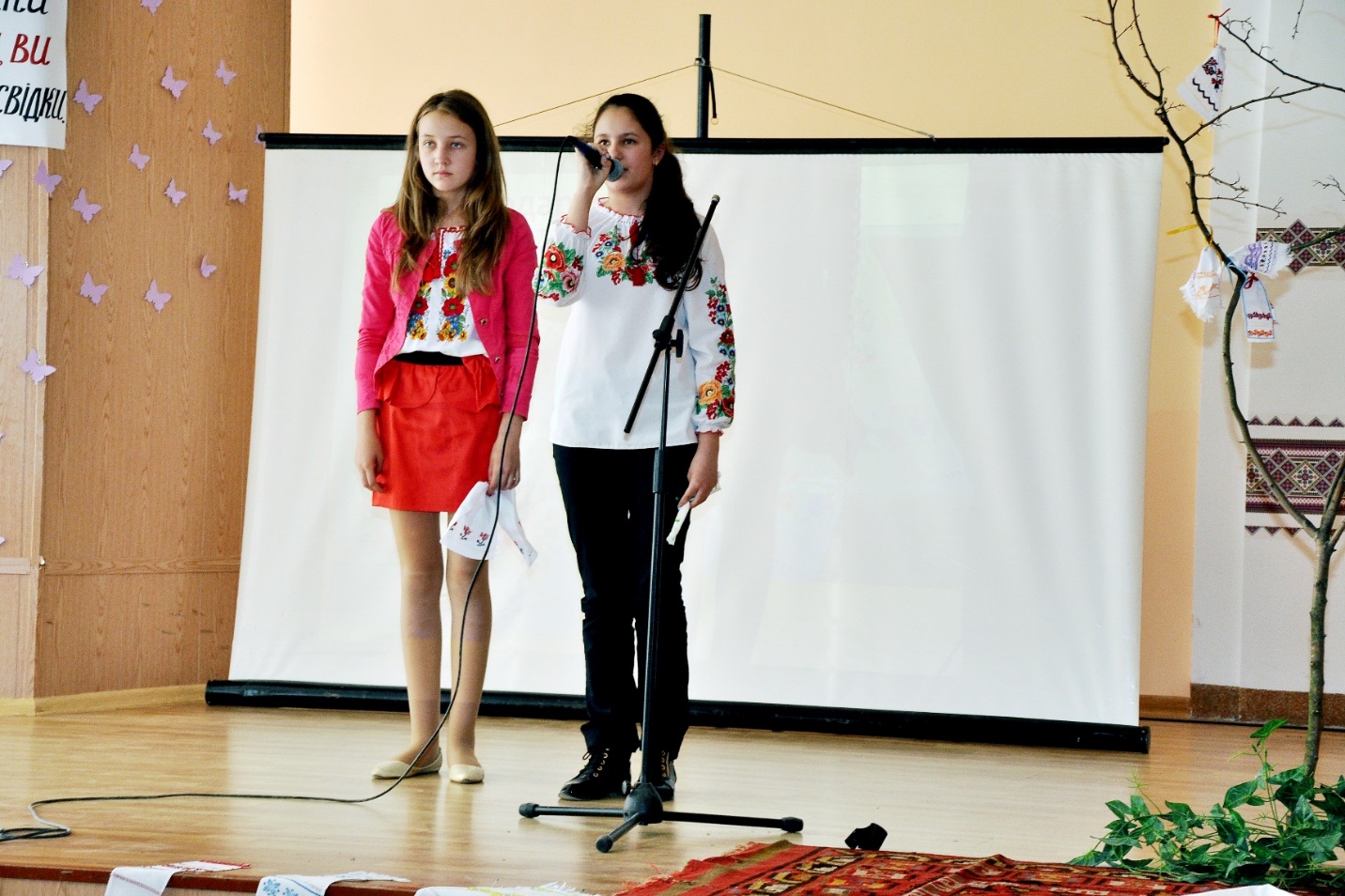 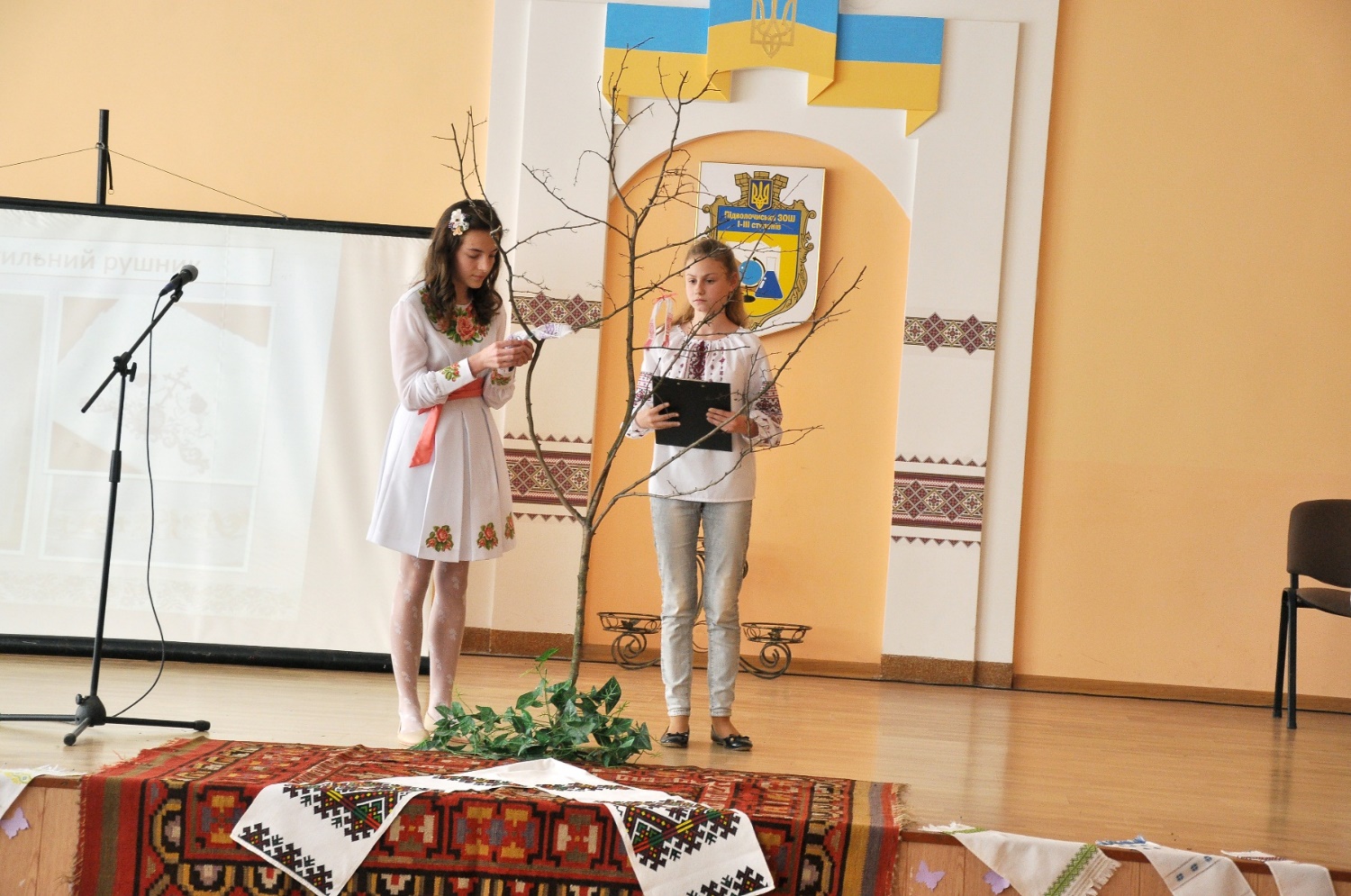 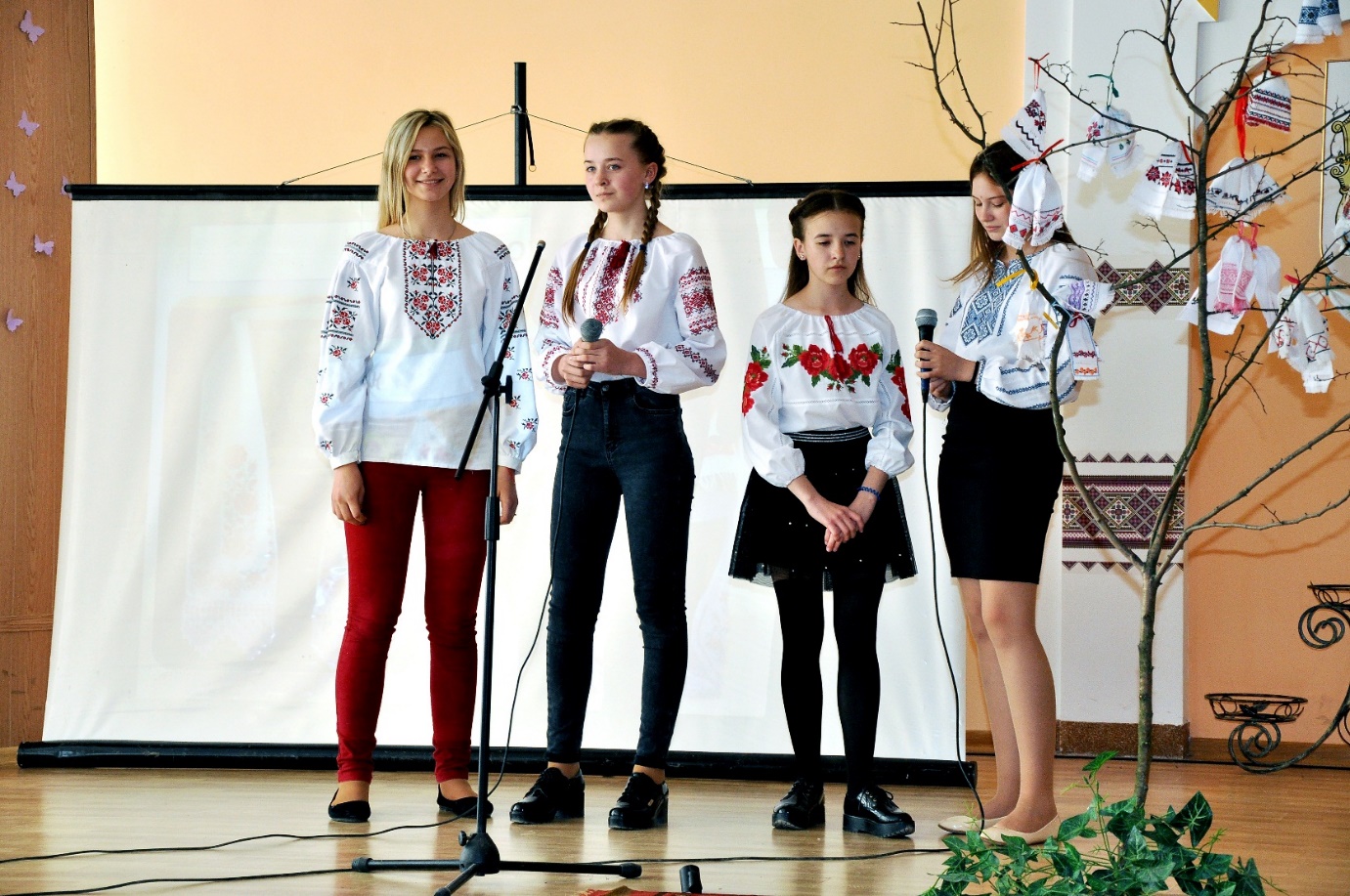 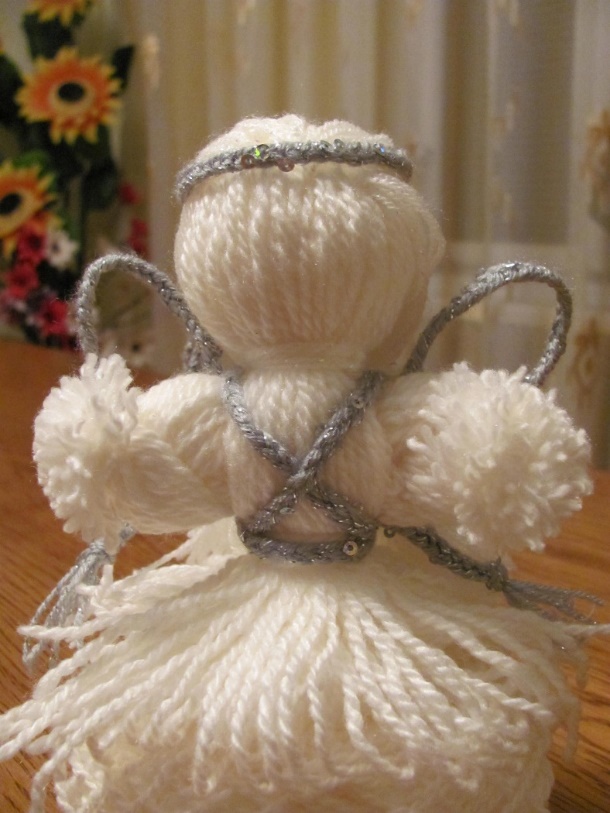 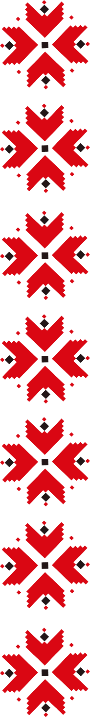 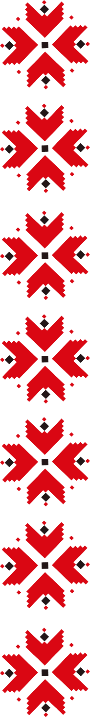 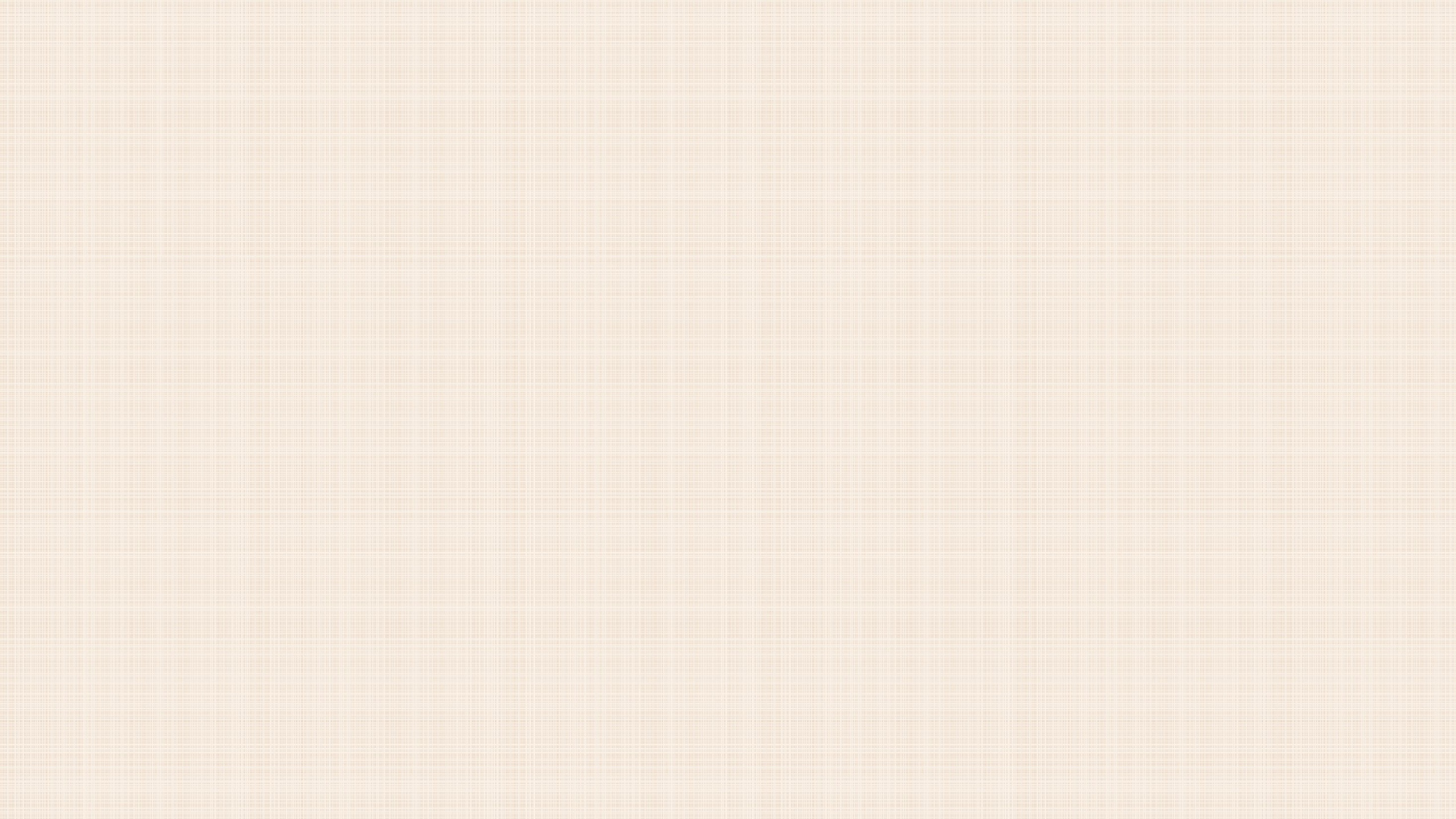 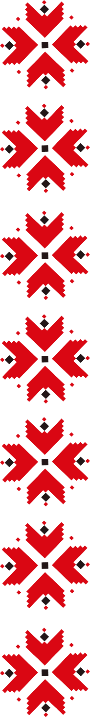 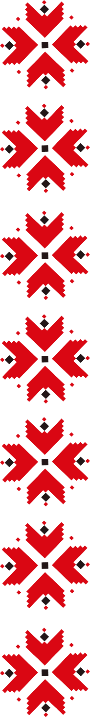 Лялька-мотанка – унікальне явище української культури
Виготовлення Різдвяного янгола
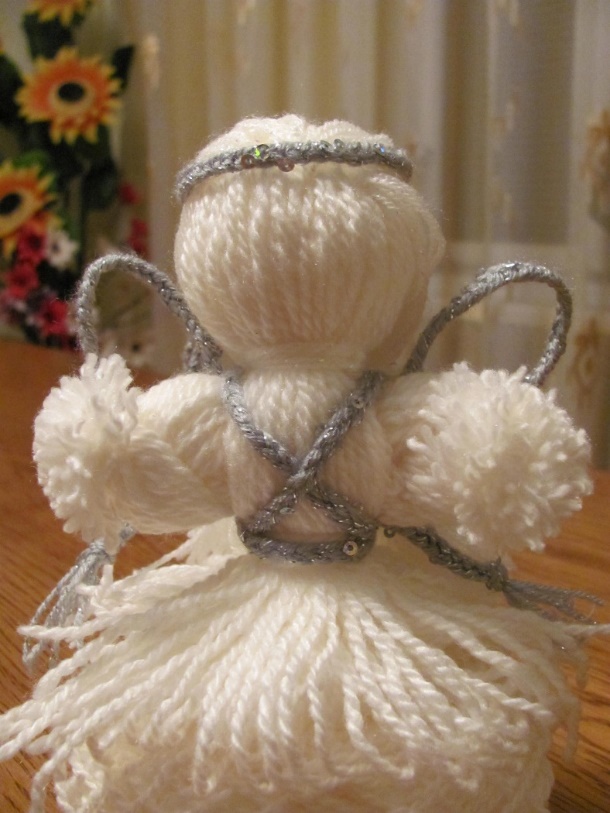 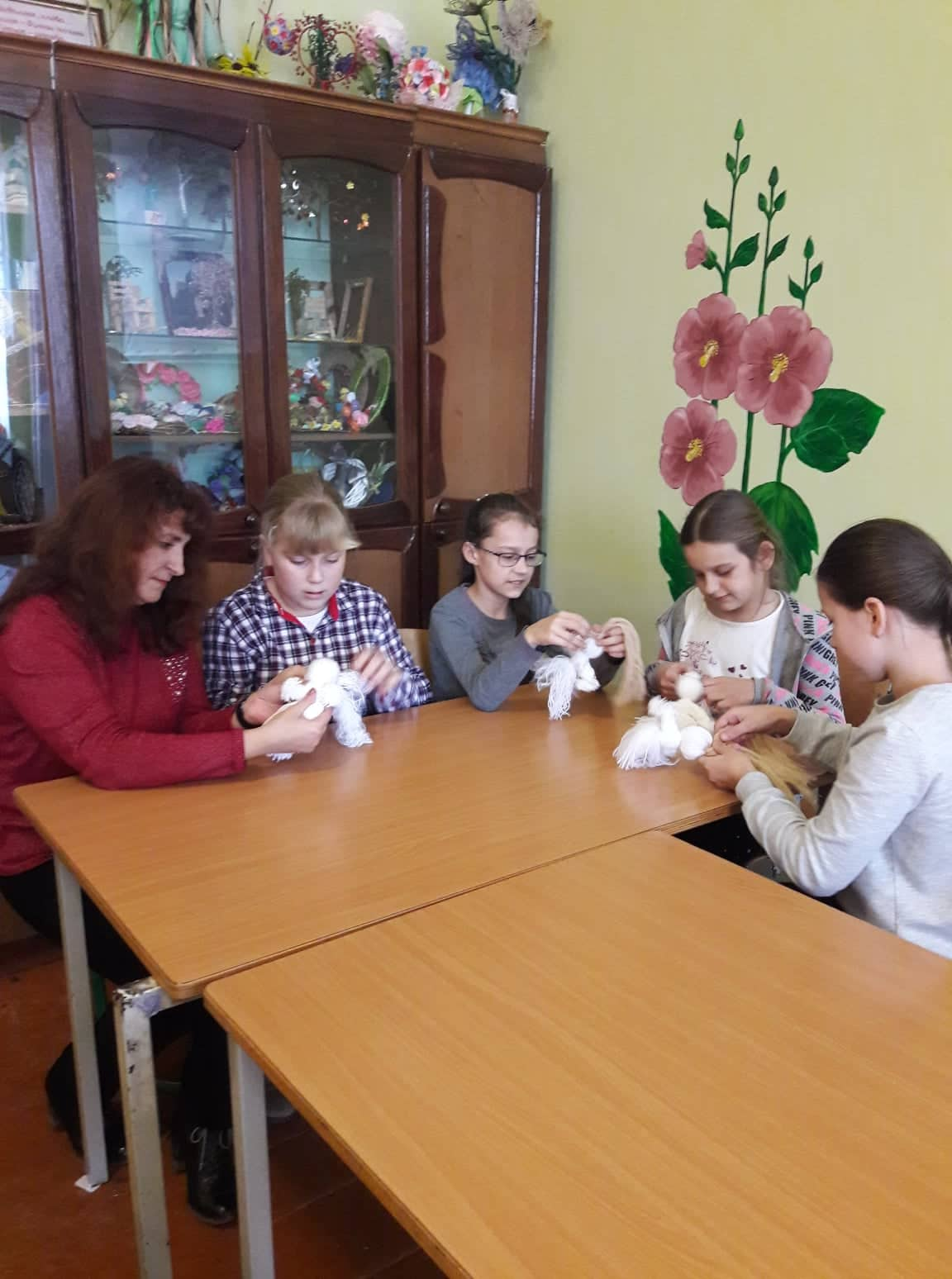 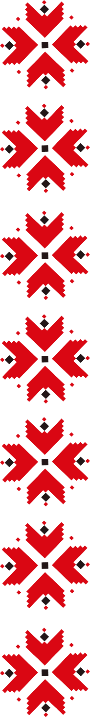 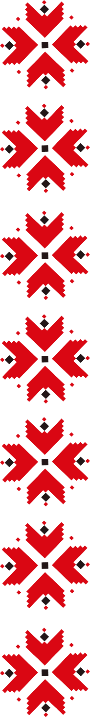 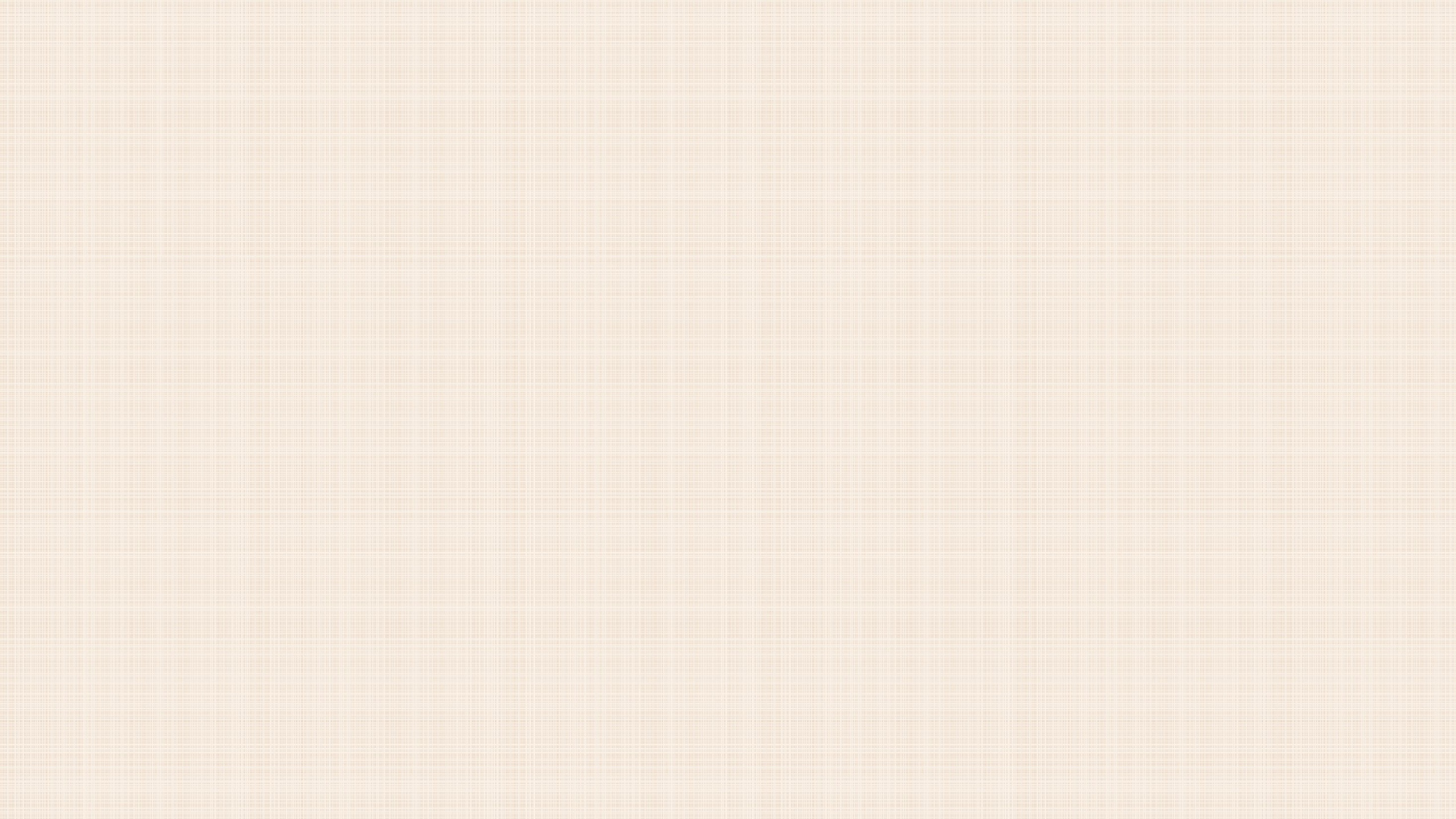 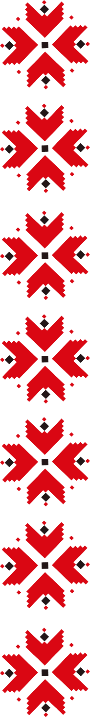 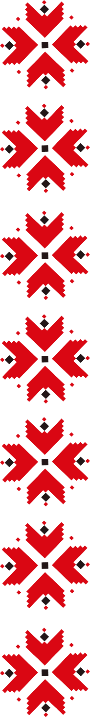 Регіональні особливості оздоблення виробів вишивкою
Презентація проєктів «Вишивка Тернопільщини»
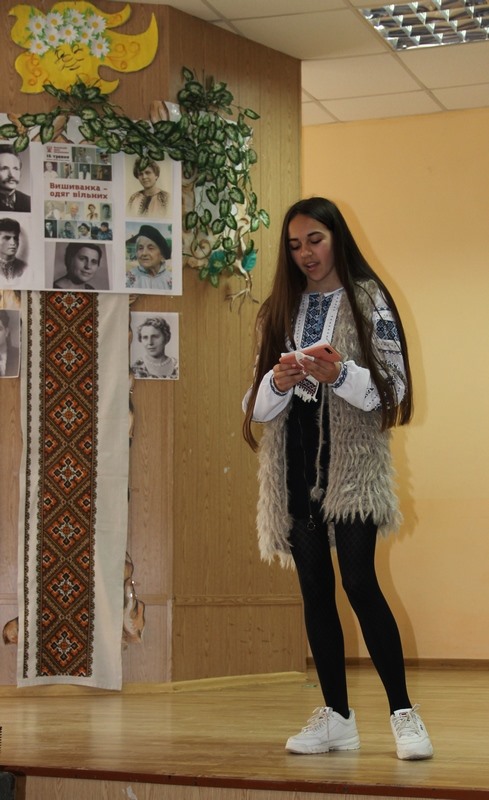 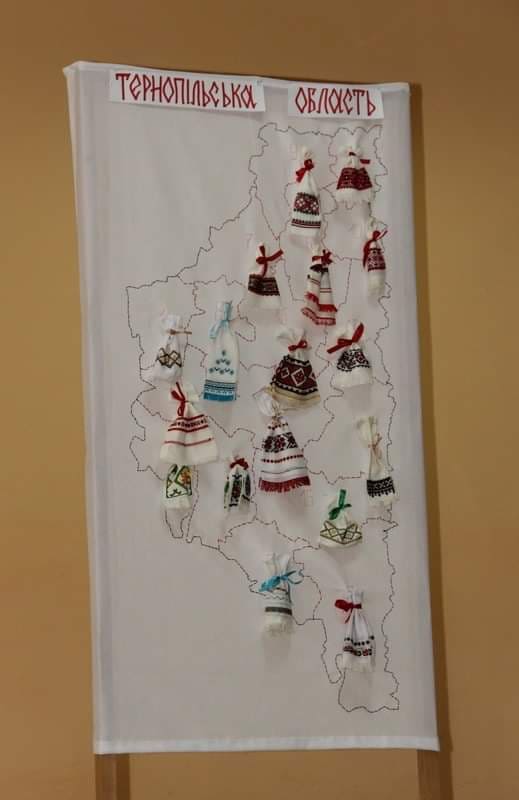 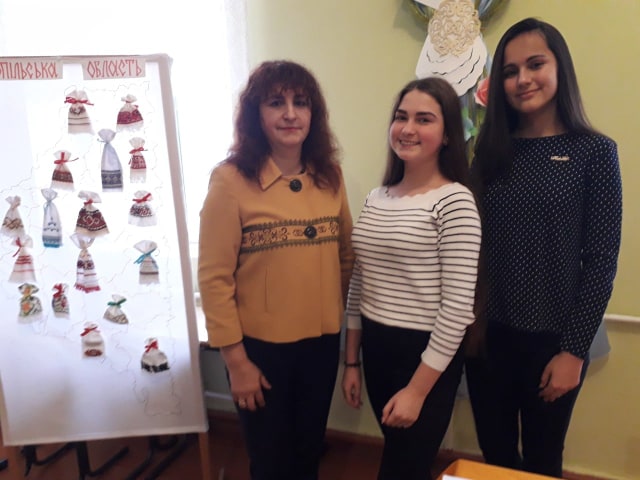 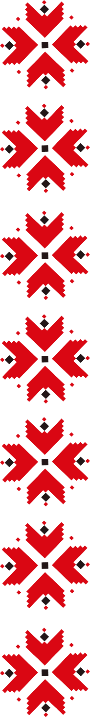 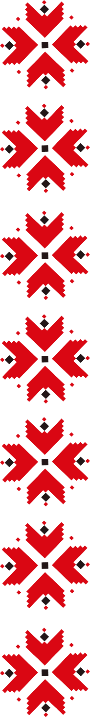 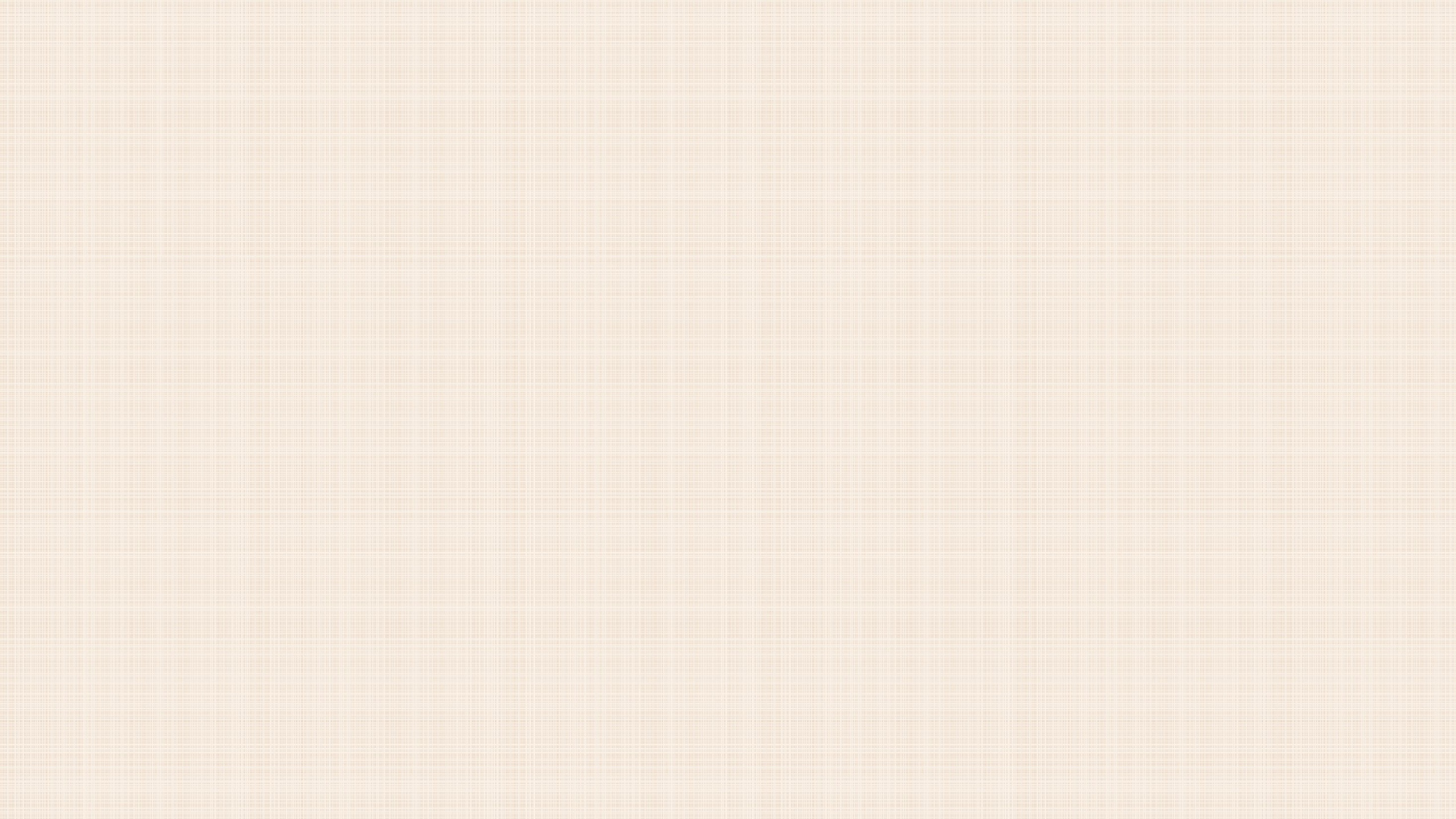 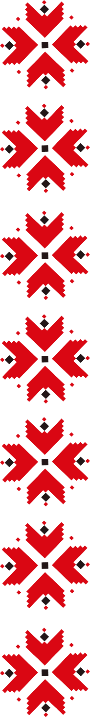 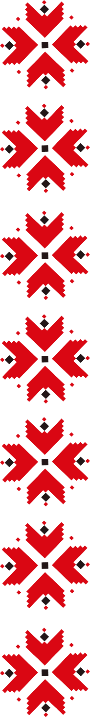 Народна вишивка – мистецтво високої естетичної наснаги
Презентація дослідницьких творчих проєктів «З бабусиної скрині» та оформлення їх у артбук
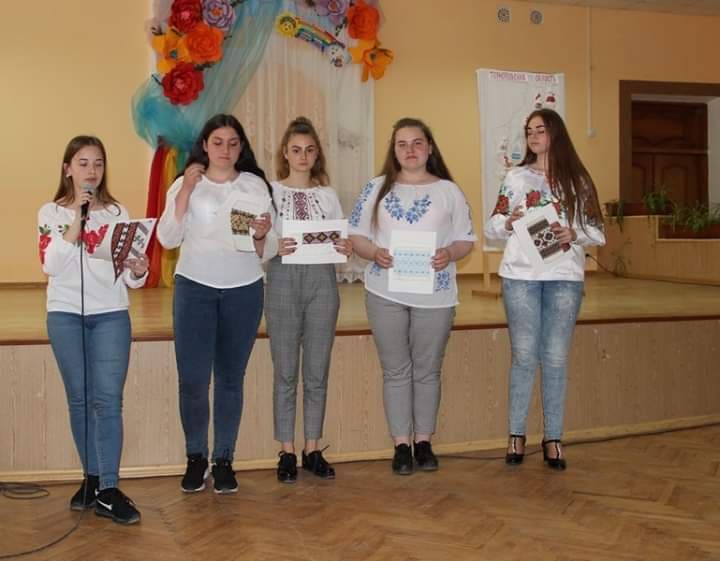 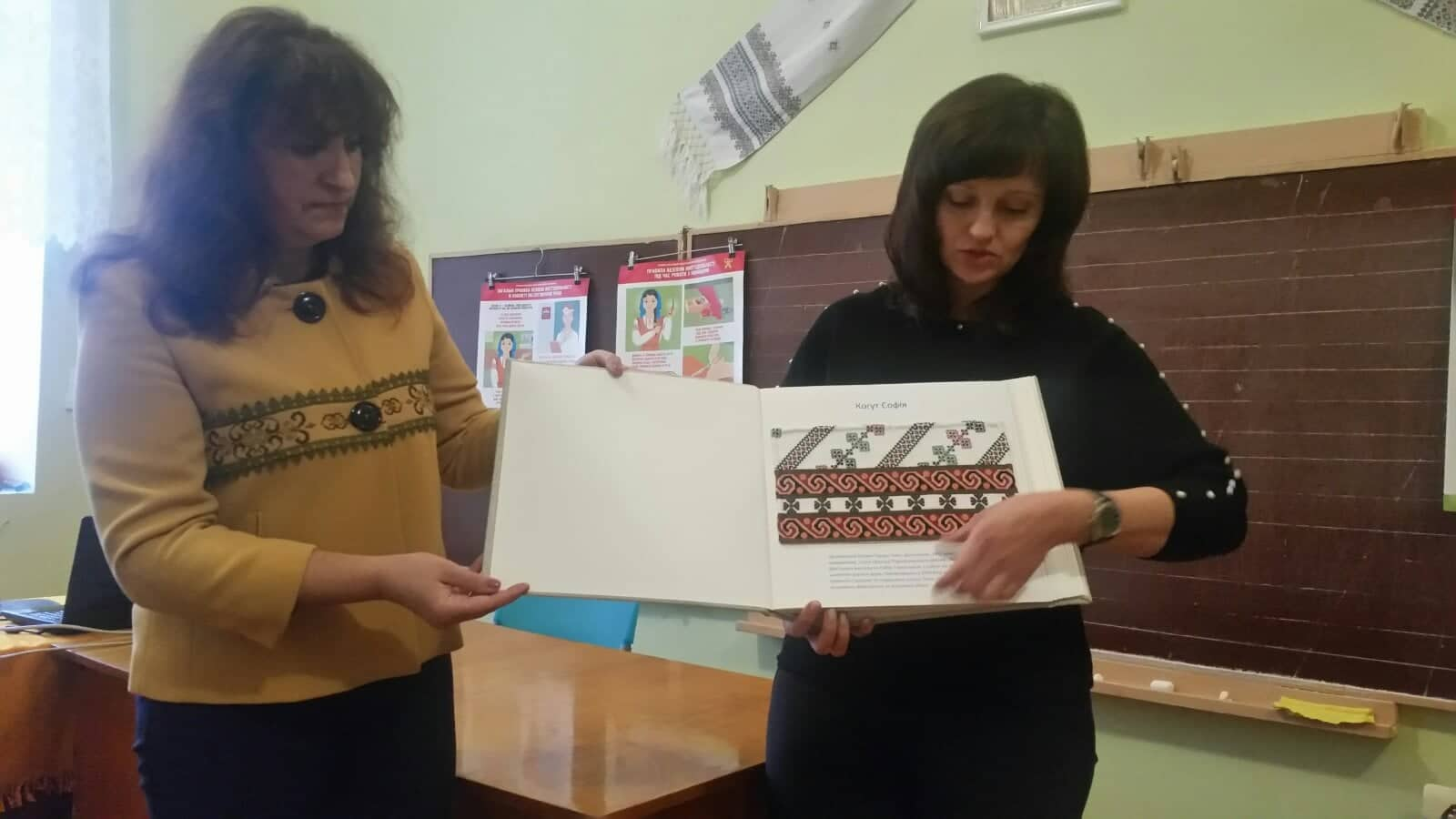 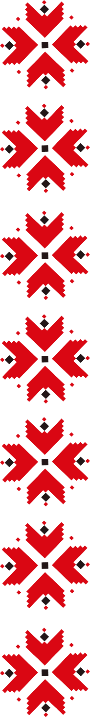 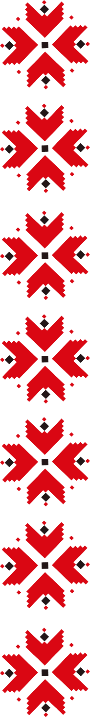 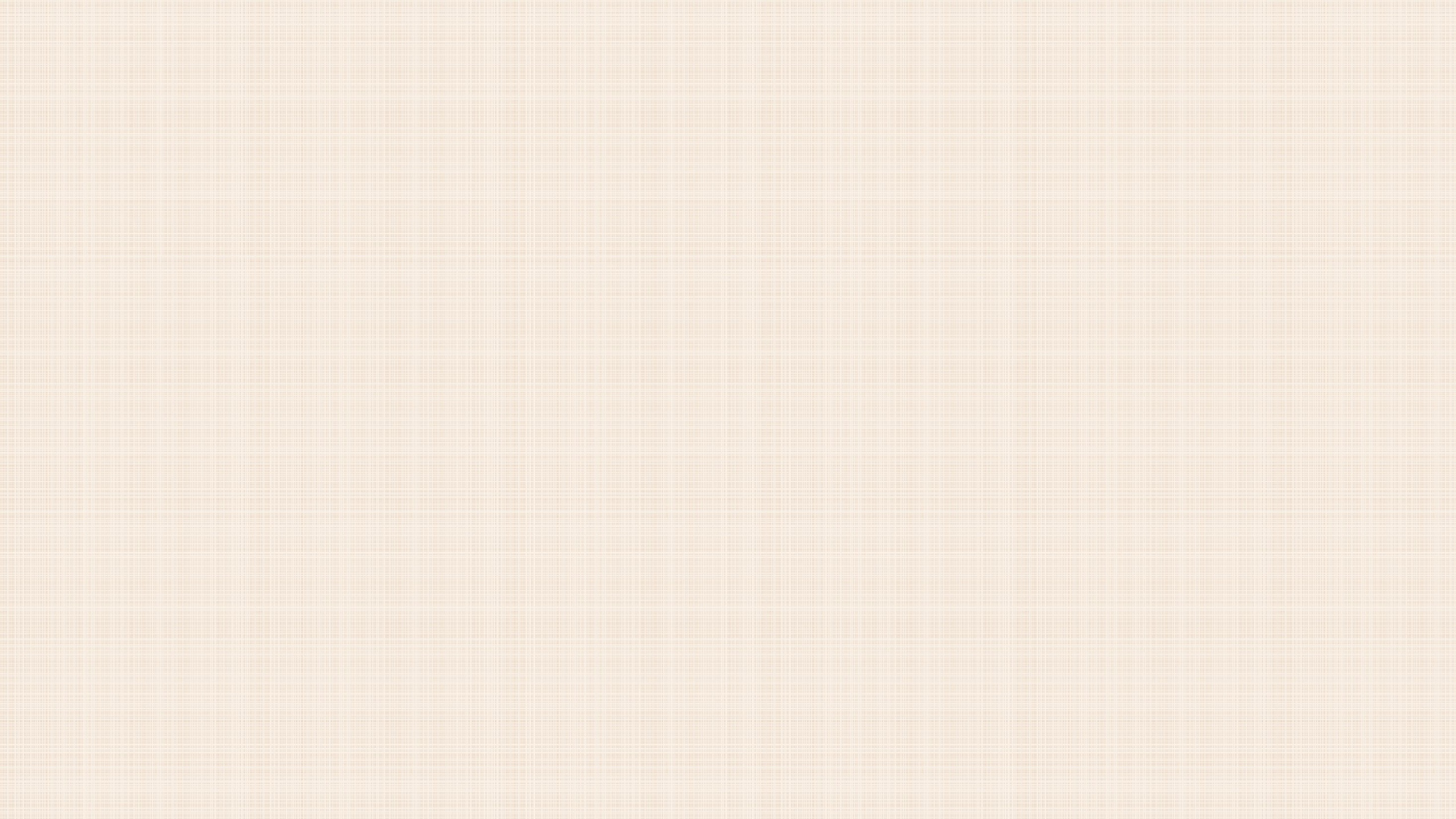 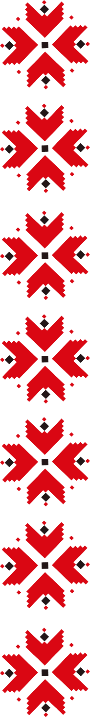 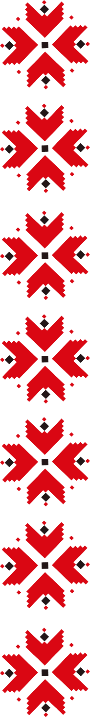 Українська писанка – культурний символ України
Виготовлення декоративної писанки
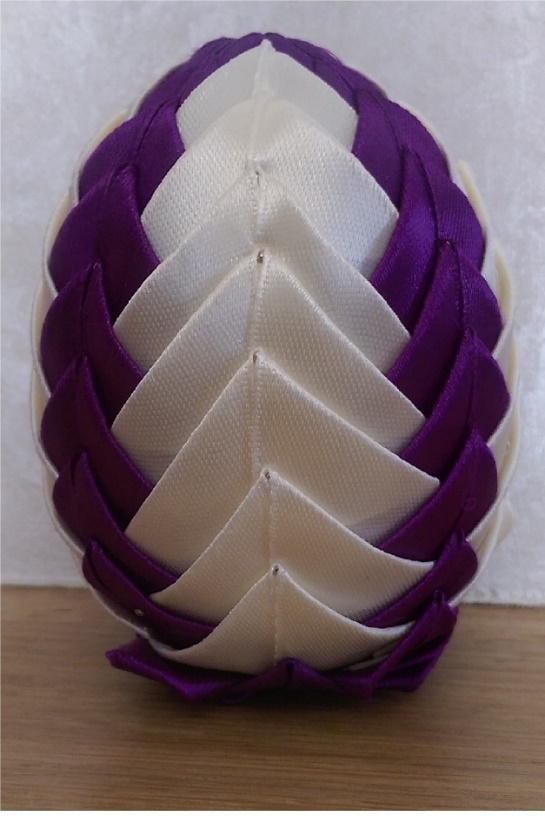 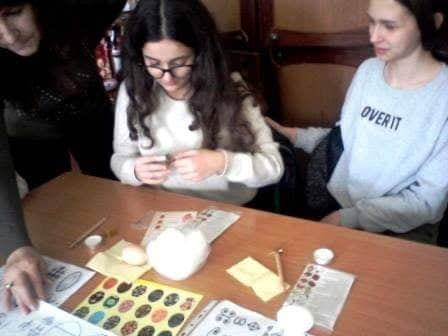 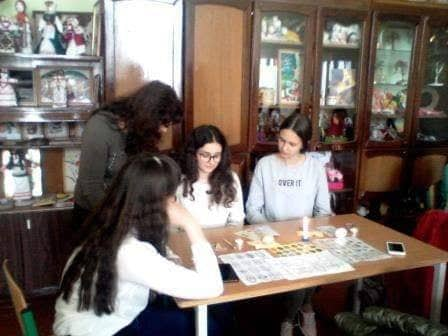 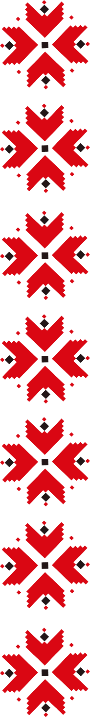 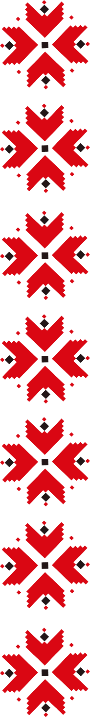 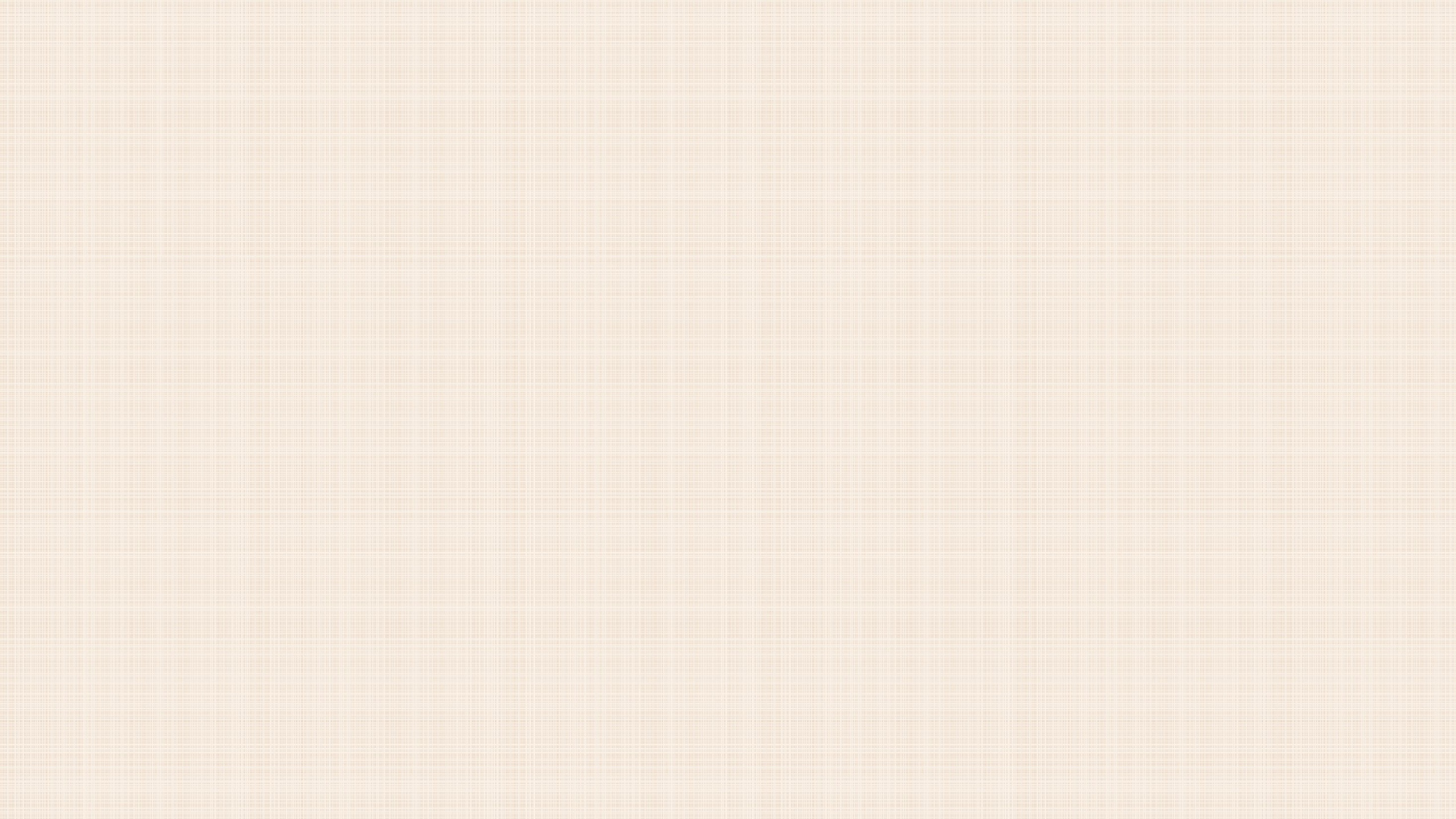 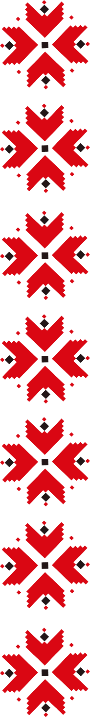 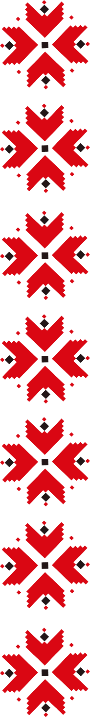 ВИХОВНІ ЗАХОДИ
«Рушники, рушники – білі крила лебідки, рушники, рушники, ви життя мого давнії свідки»
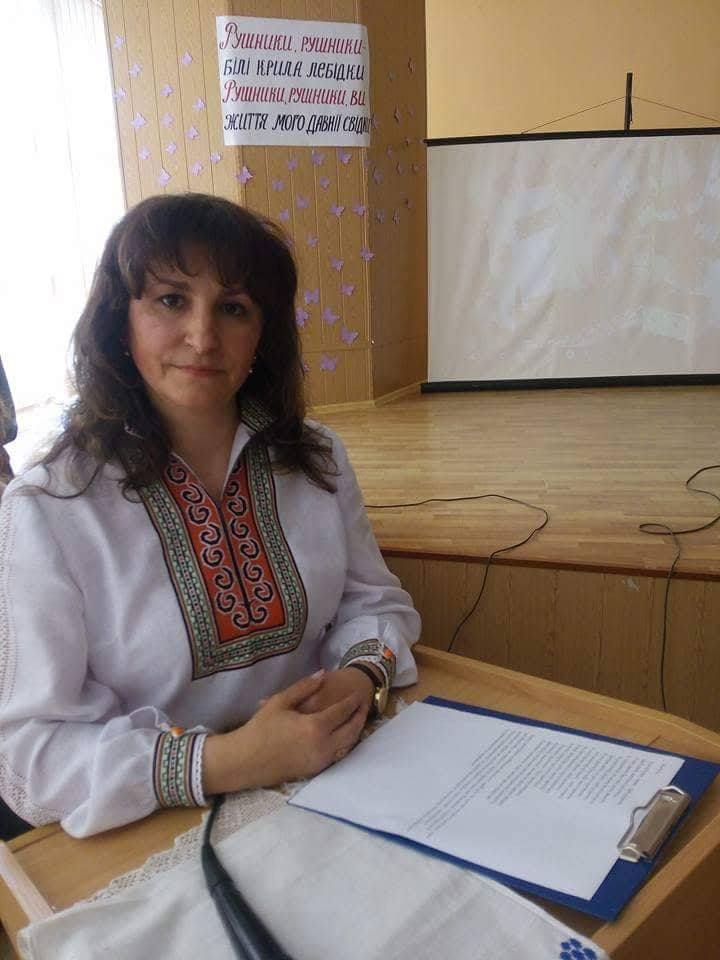 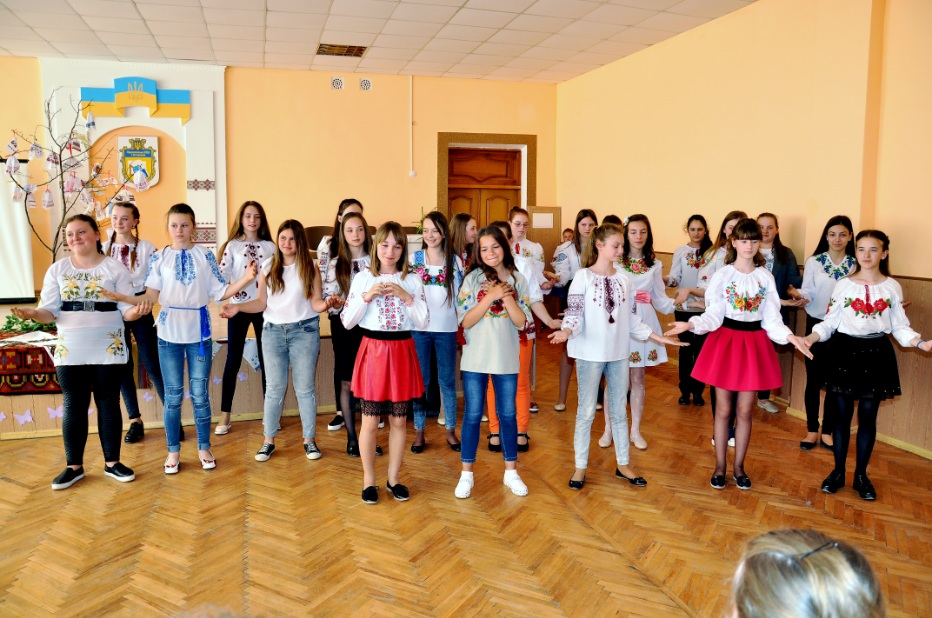 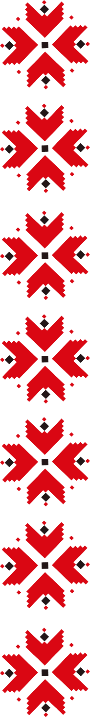 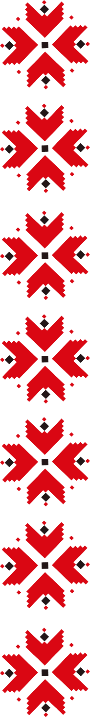 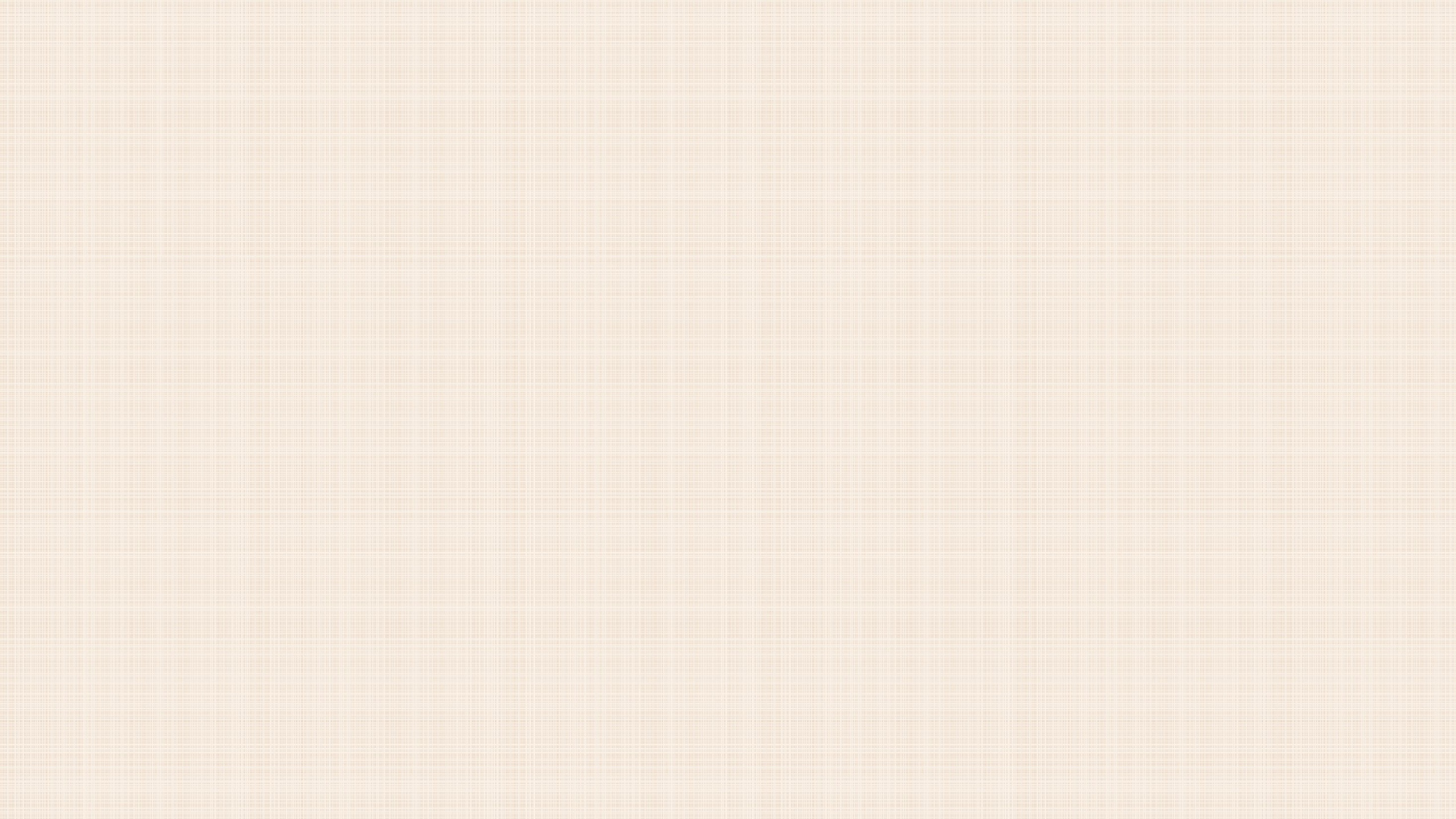 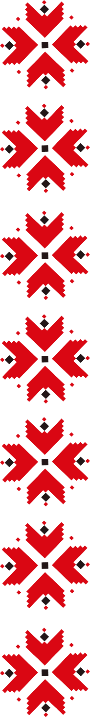 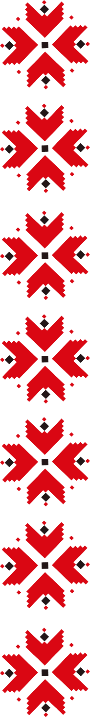 ВИХОВНІ ЗАХОДИ
«Без верби і калини нема України»
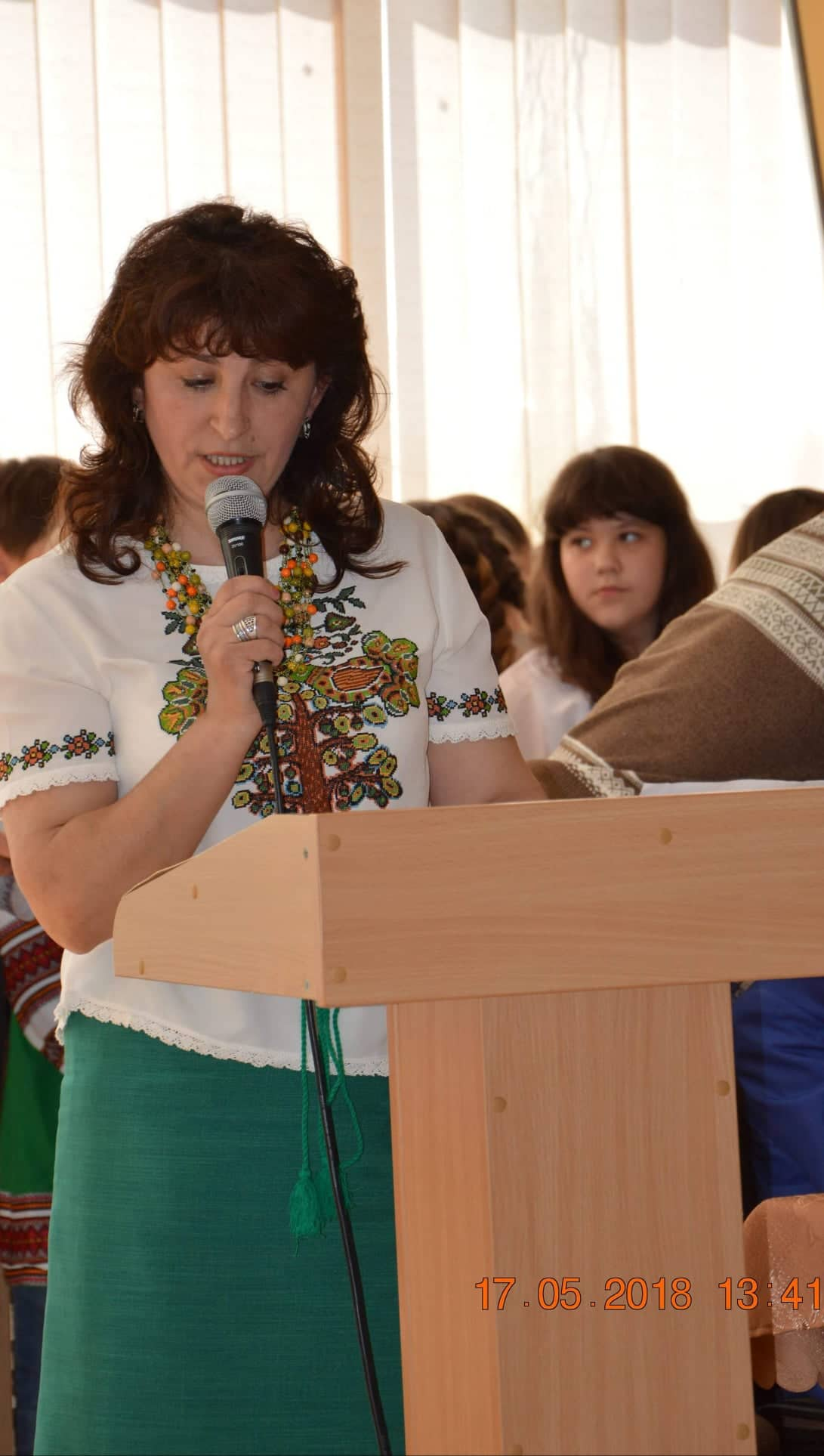 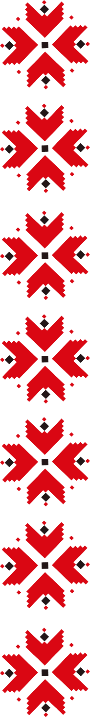 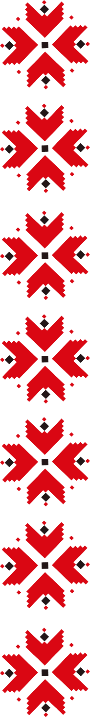 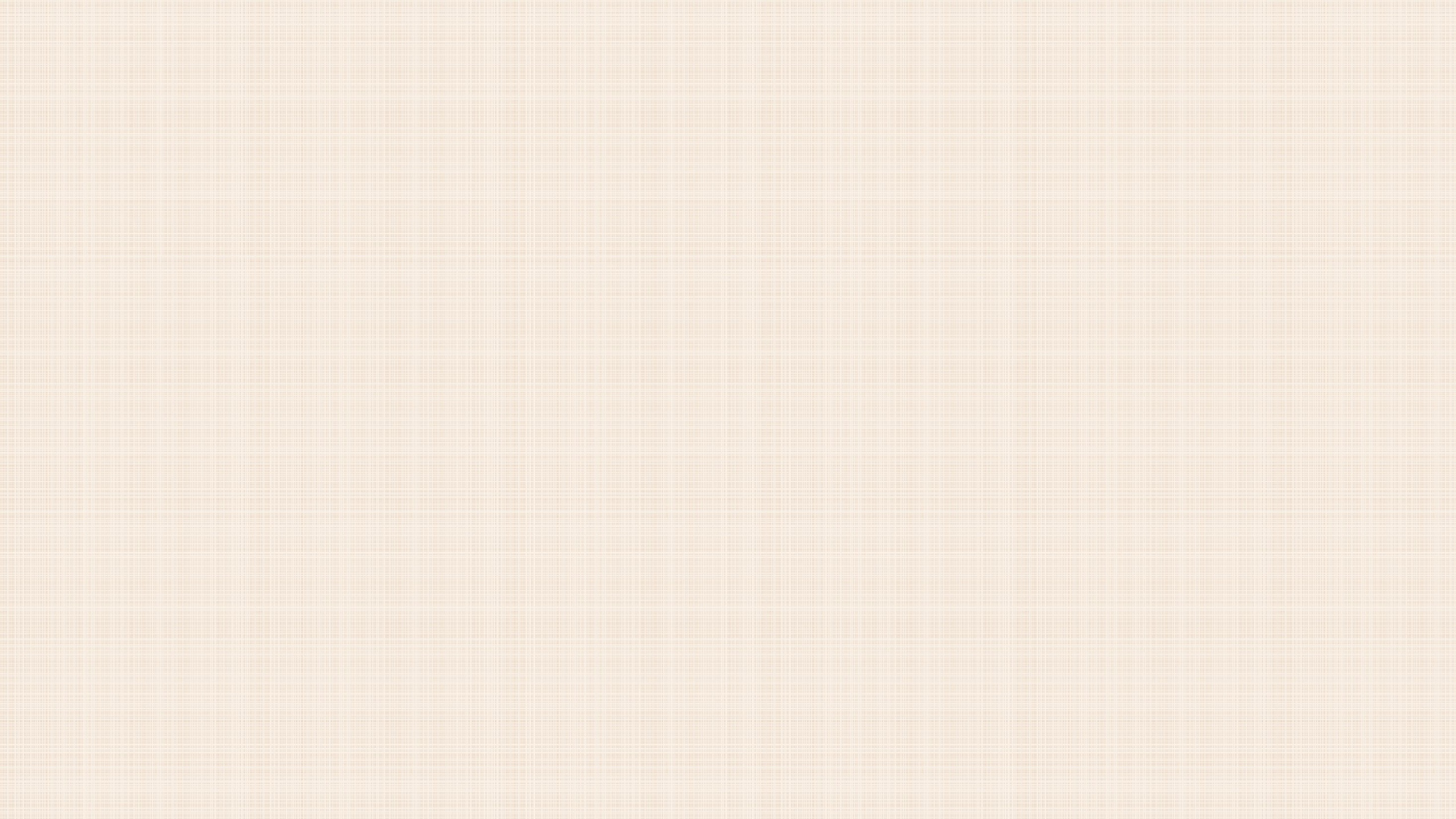 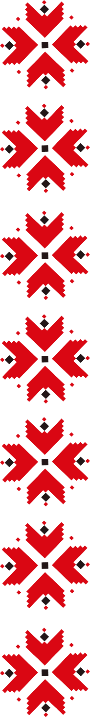 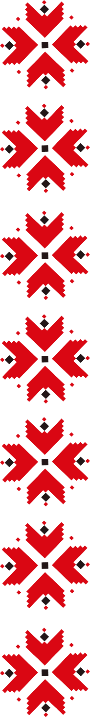 ВИХОВНІ ЗАХОДИ
«Вишиванка – одяг вільних»
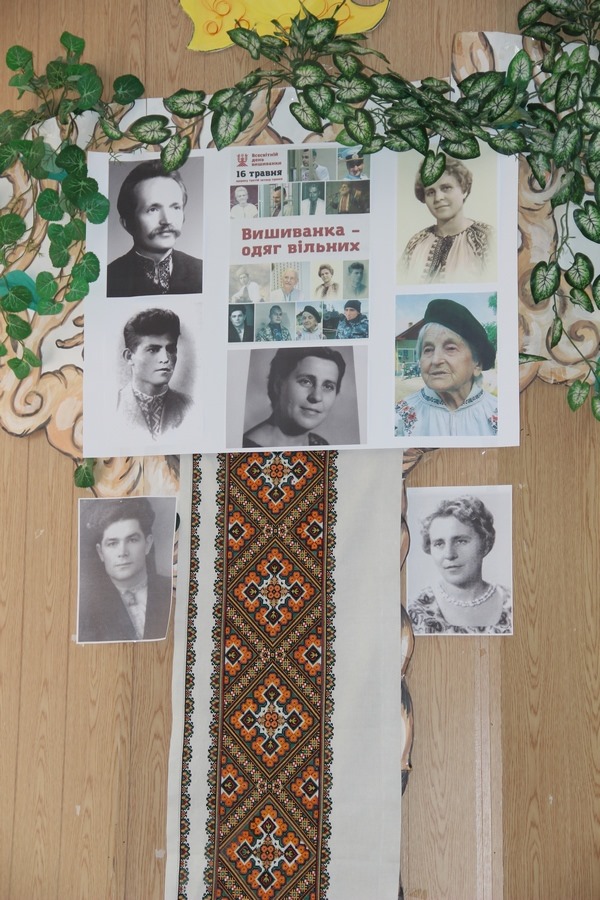 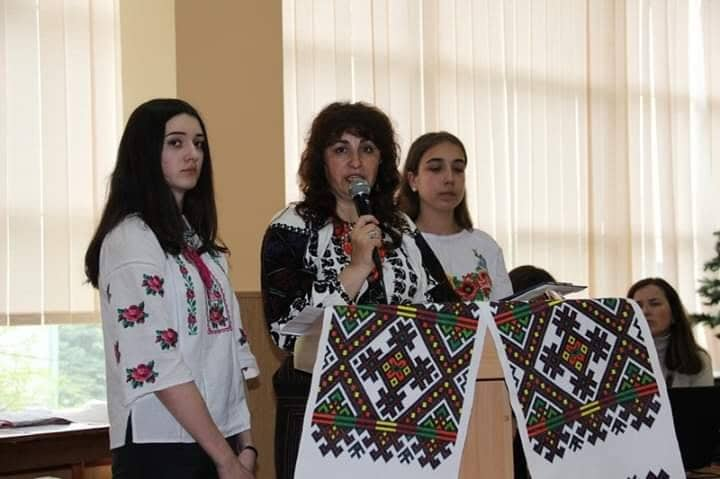 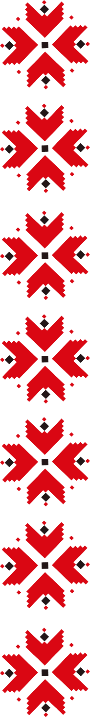 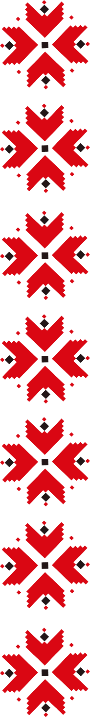 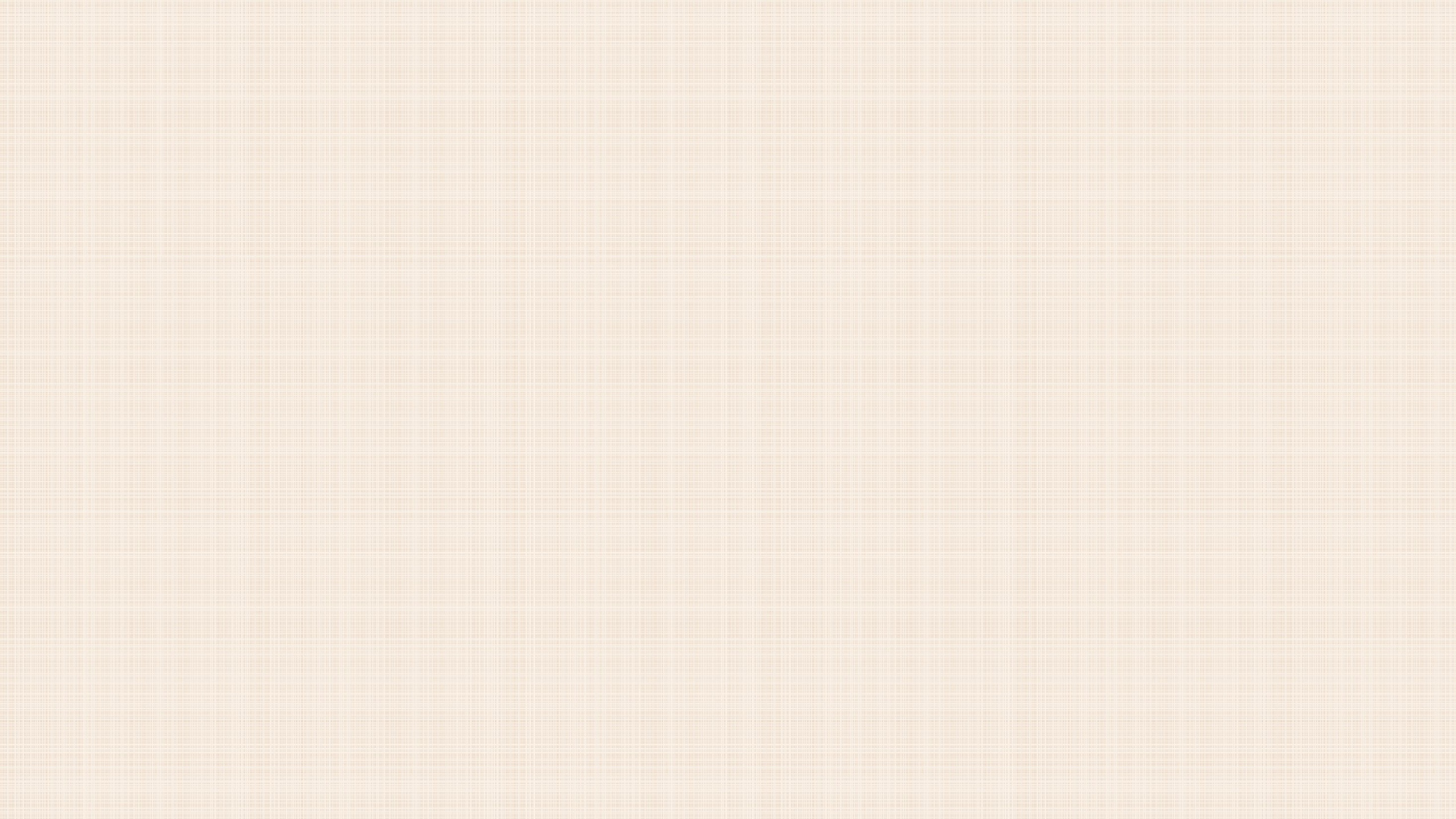 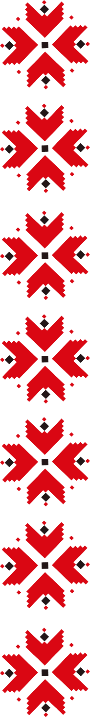 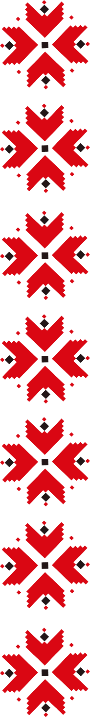 ВИСТАВКИ
Важливим також є і те, що на дитину впливає не лише її творіння, а й витвори інших дітей. Тому вважаю доцільним, навіть необхідним, після закінчення виконання виробу влаштовувати виставки робіт.
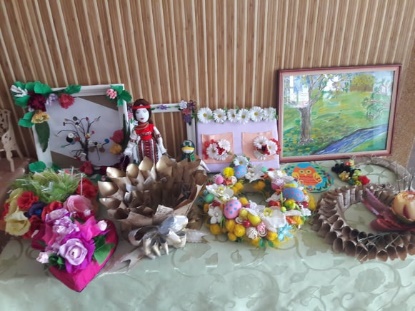 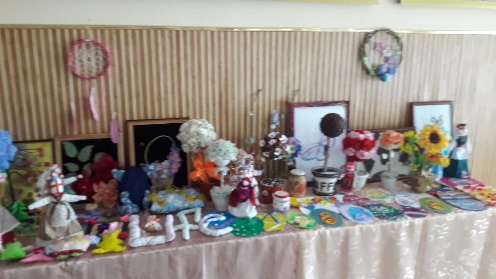 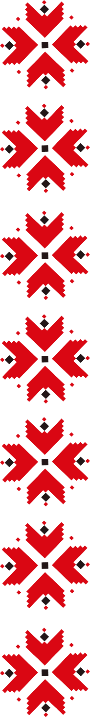 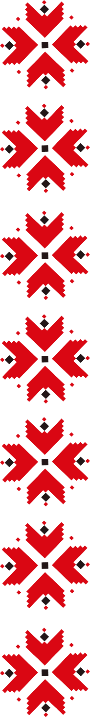 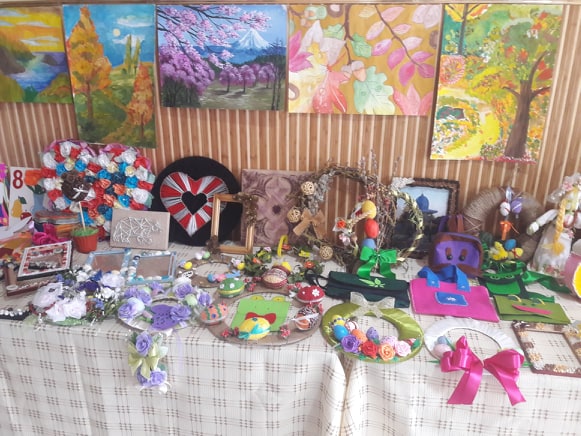 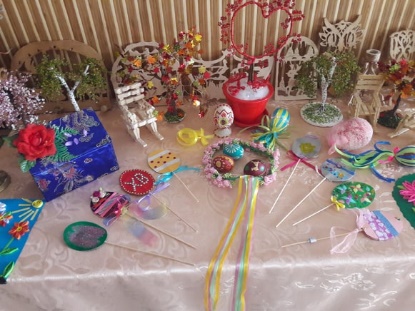 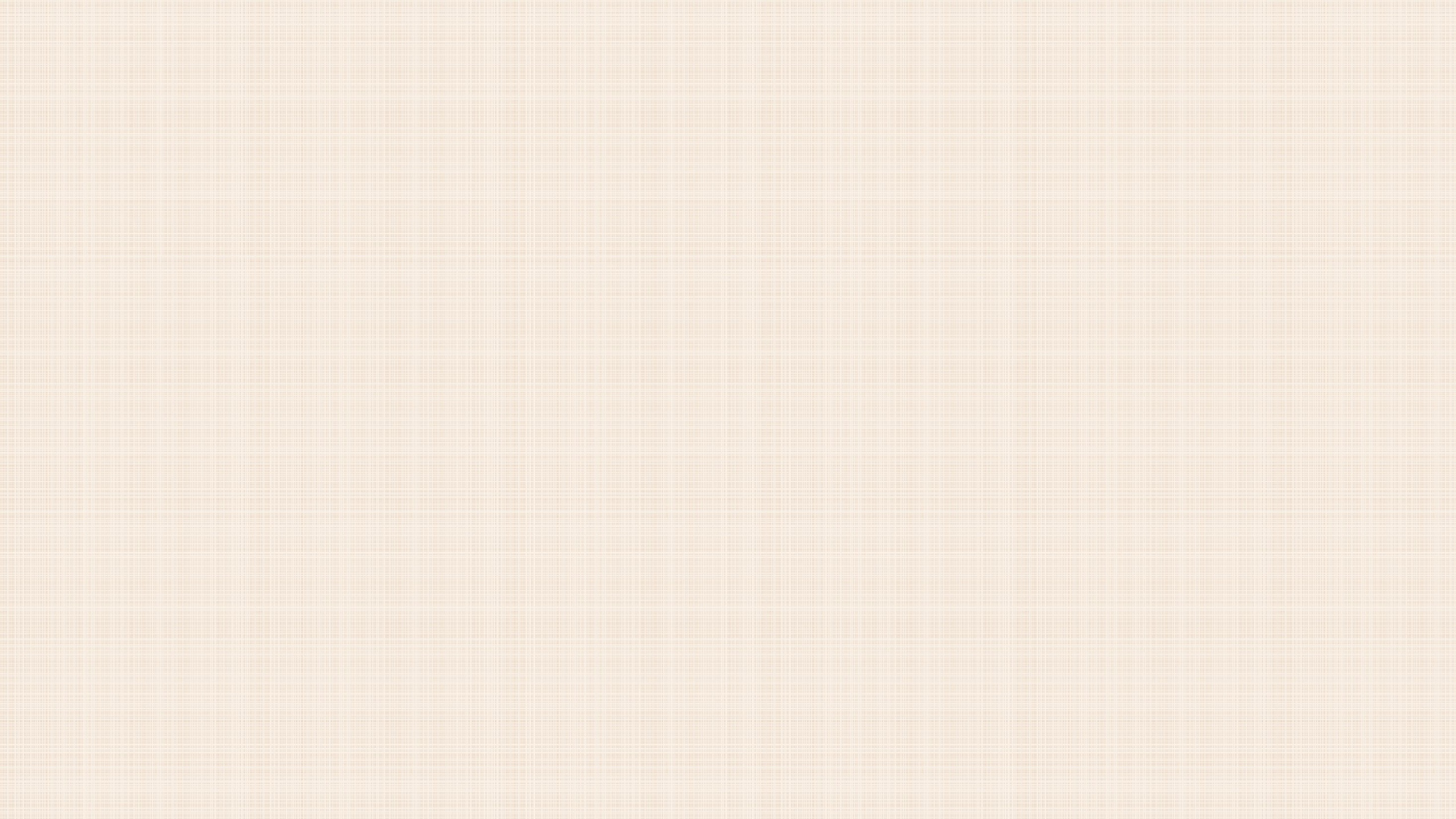 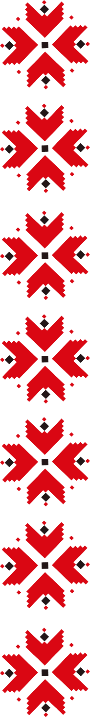 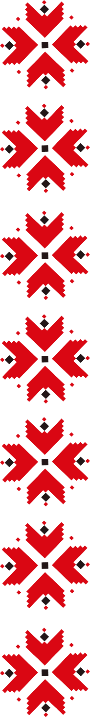 Бережемо рідну землю
Виготовлення та презентація учнями проєктів екоторбинок
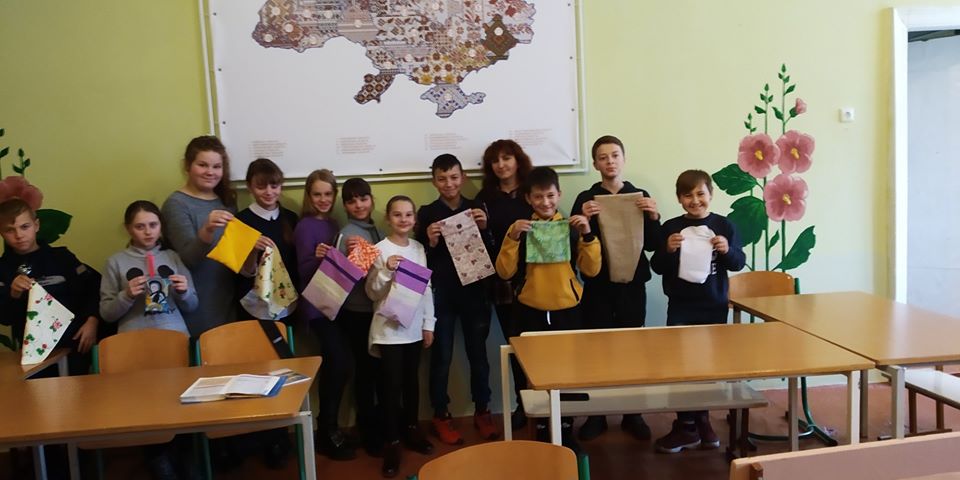 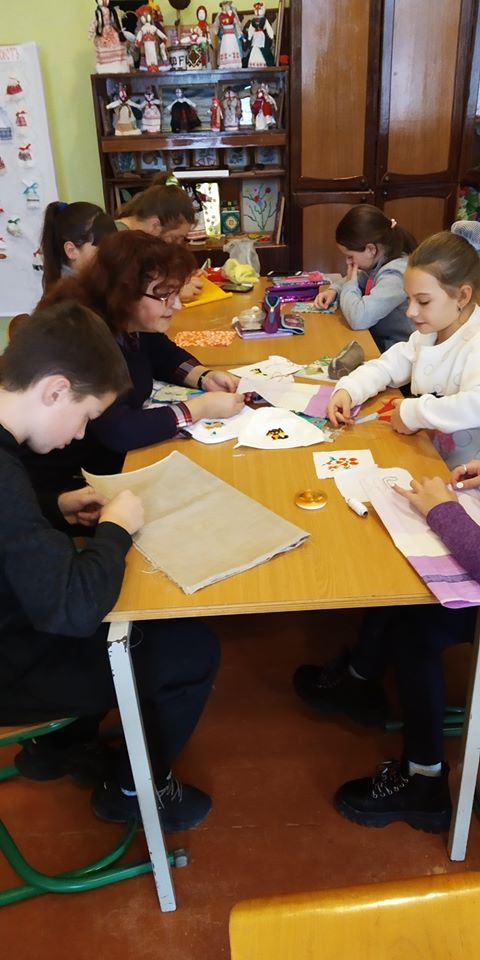 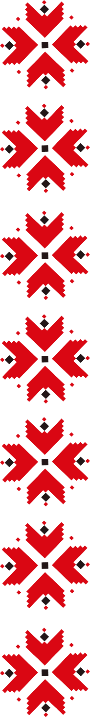 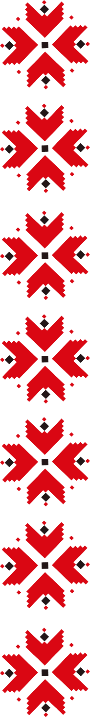 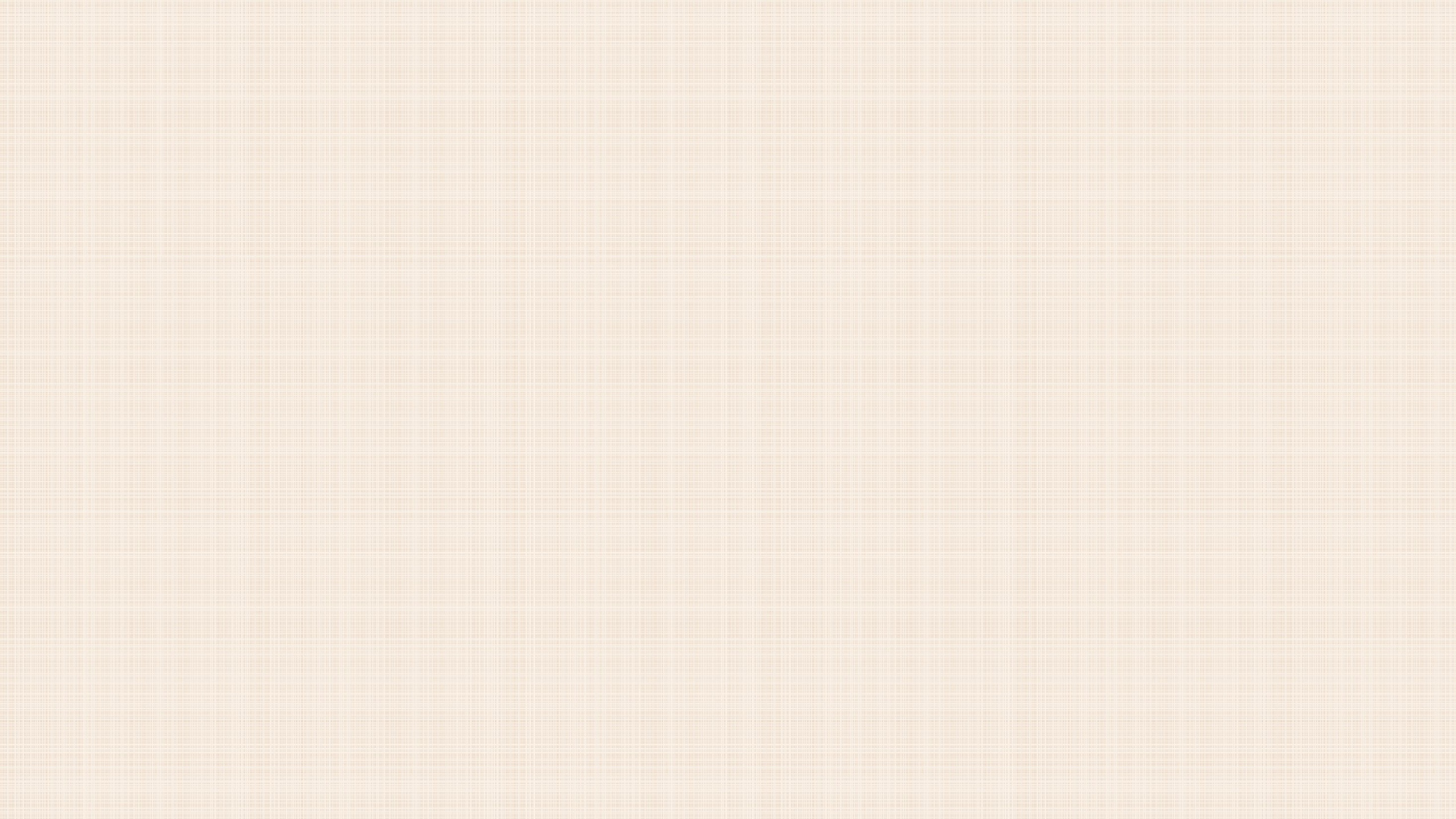 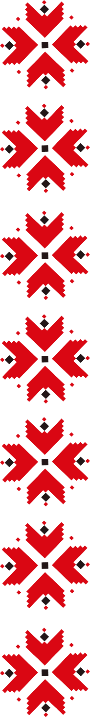 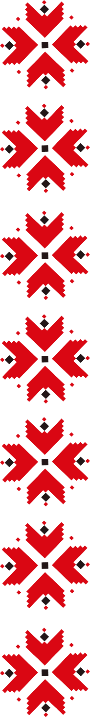 Іграшки з підручних матеріалів
Виготовлення та презентація учнями проєктів
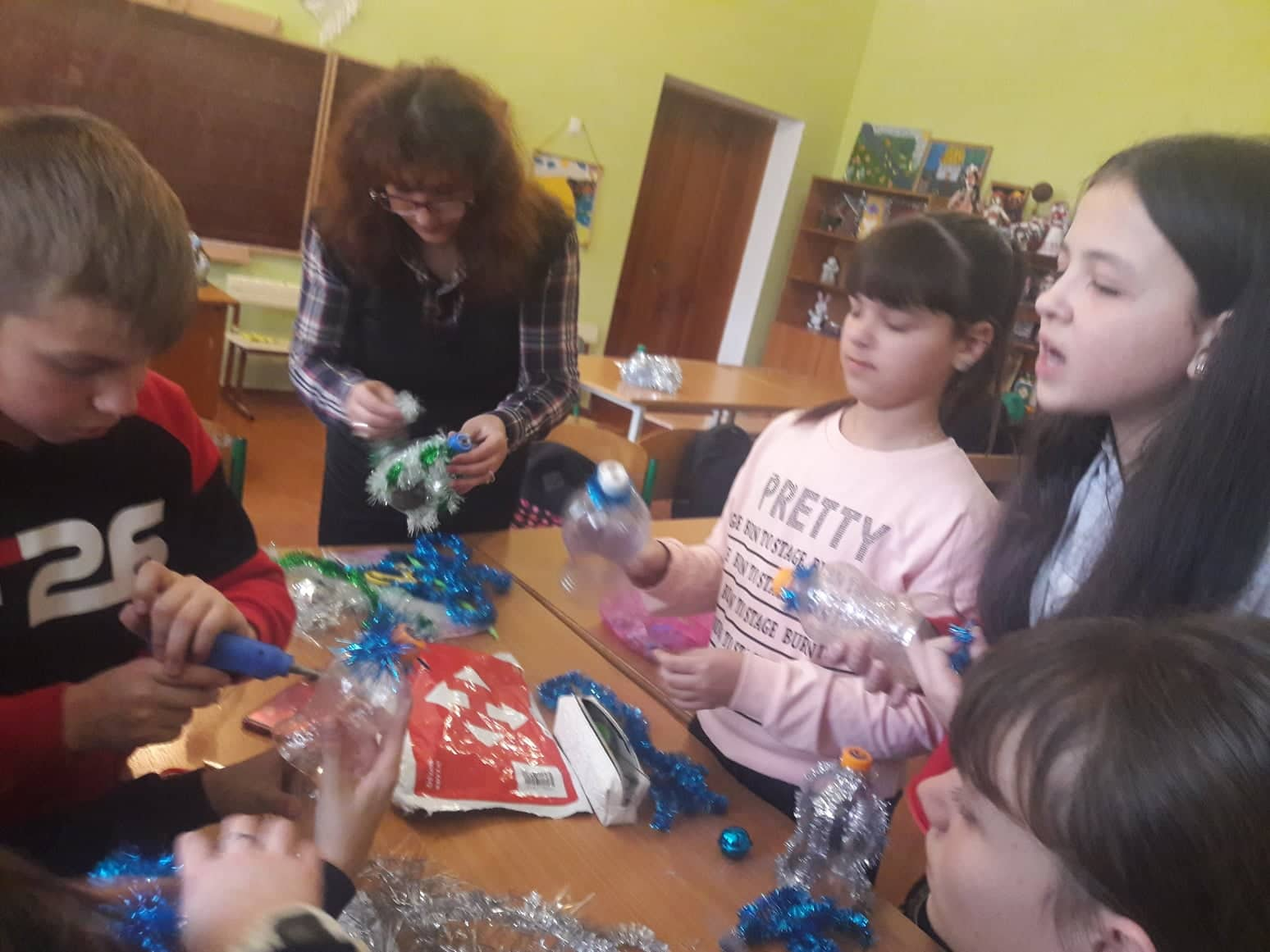 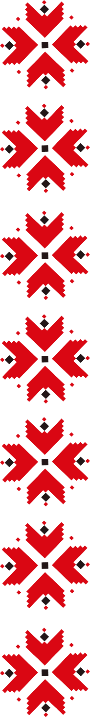 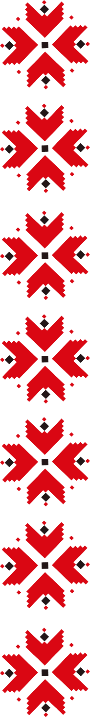 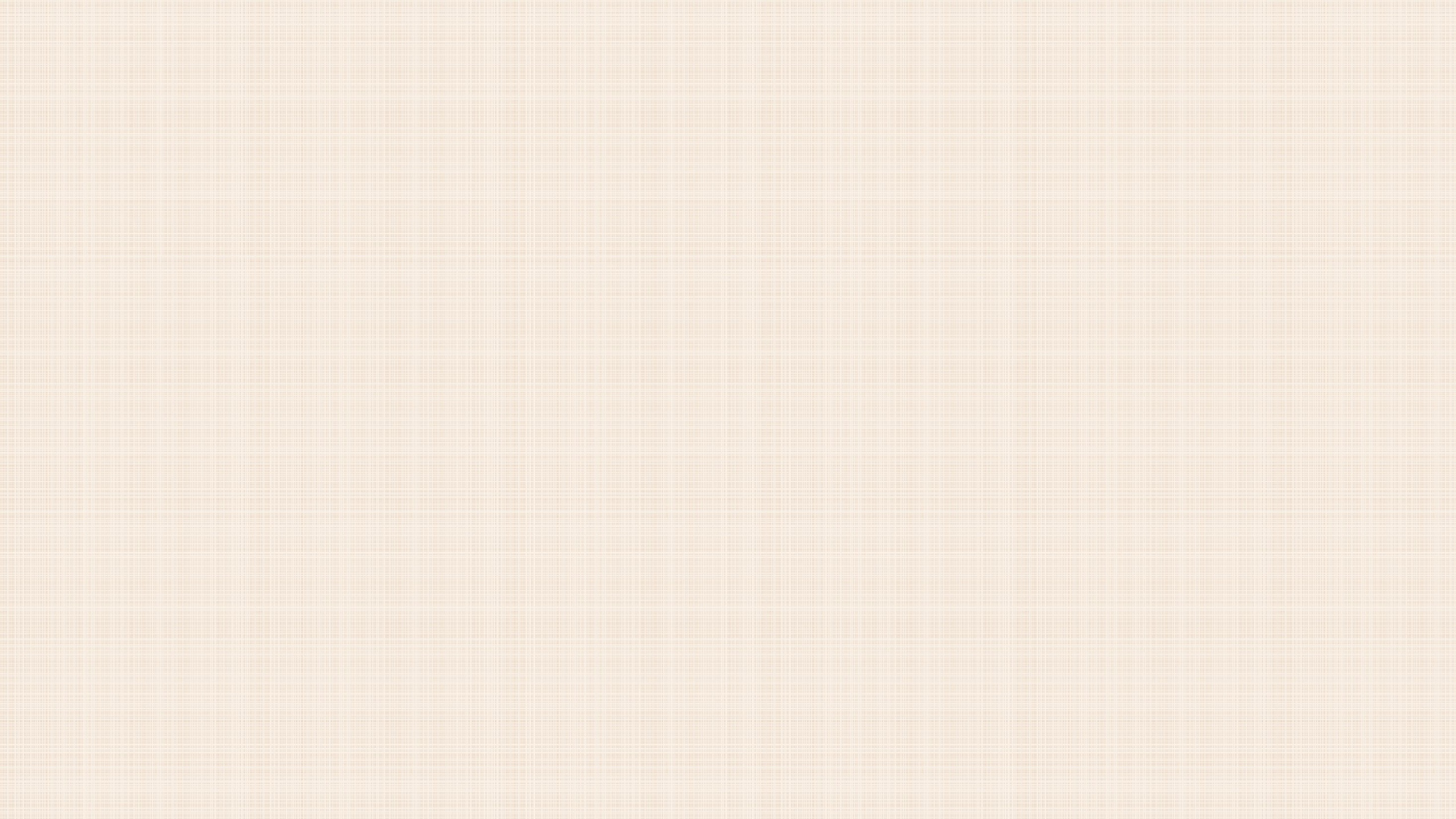 Обмін досвідом та методична робота
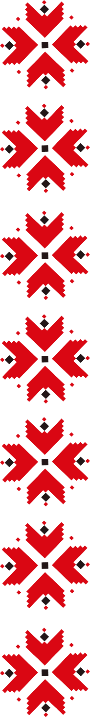 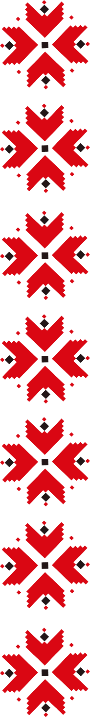 Є керівником творчої групи вчителів трудового навчання району
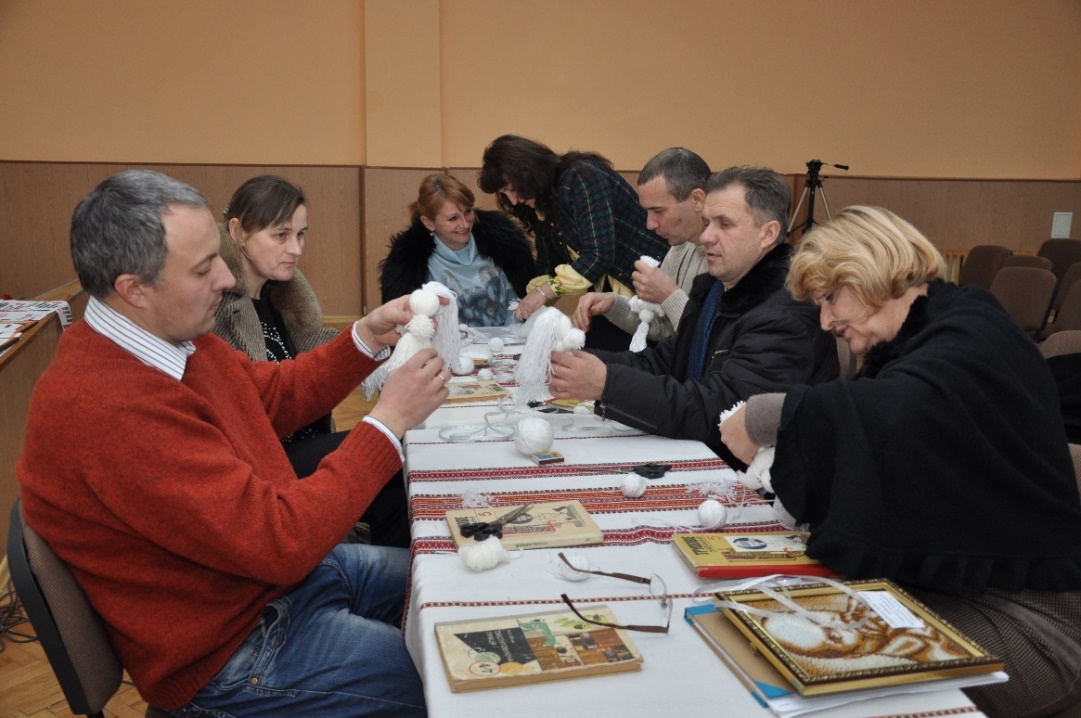 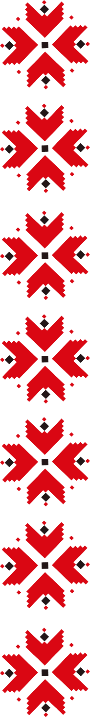 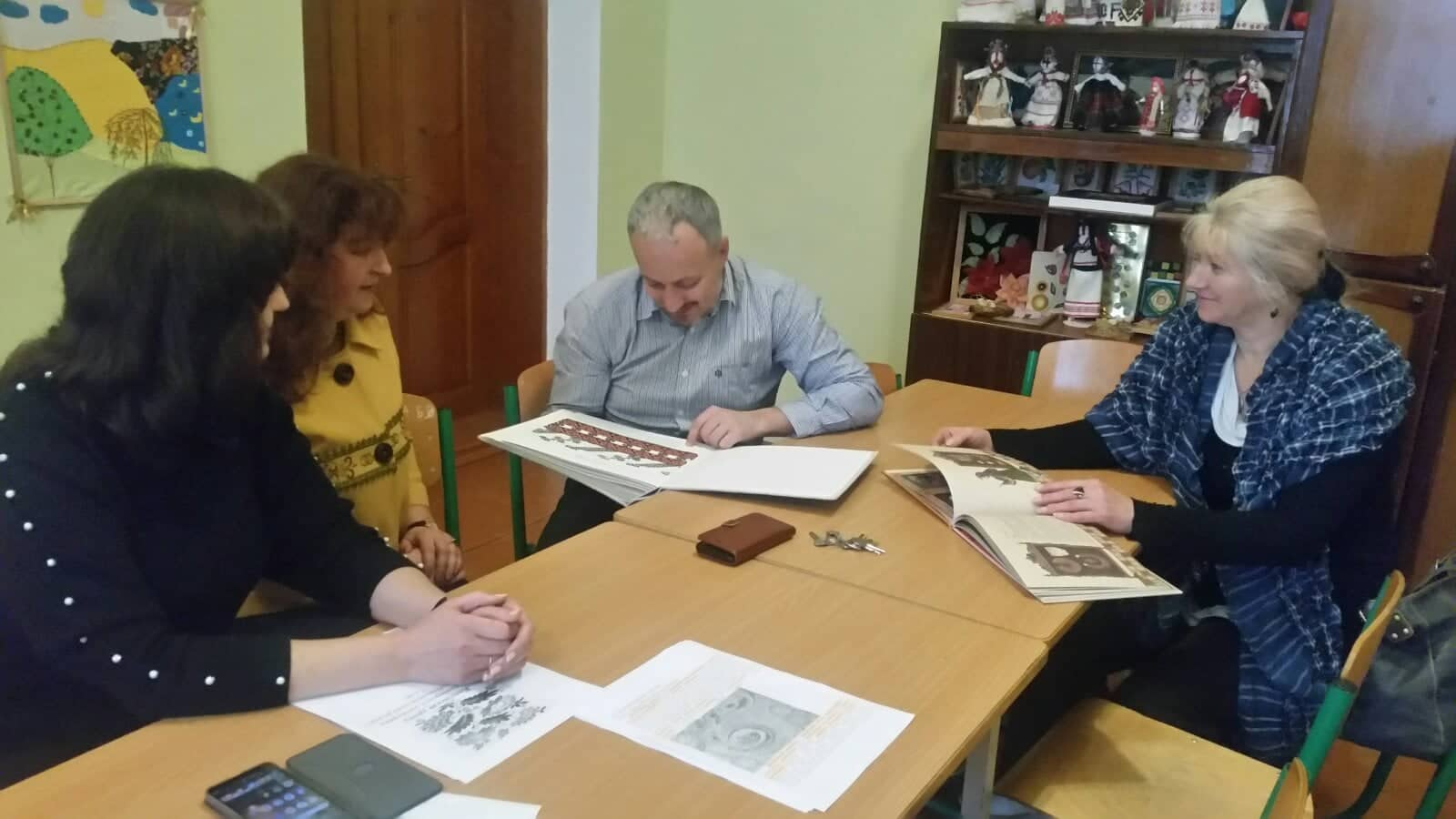 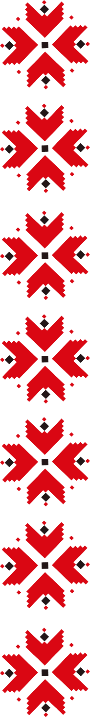 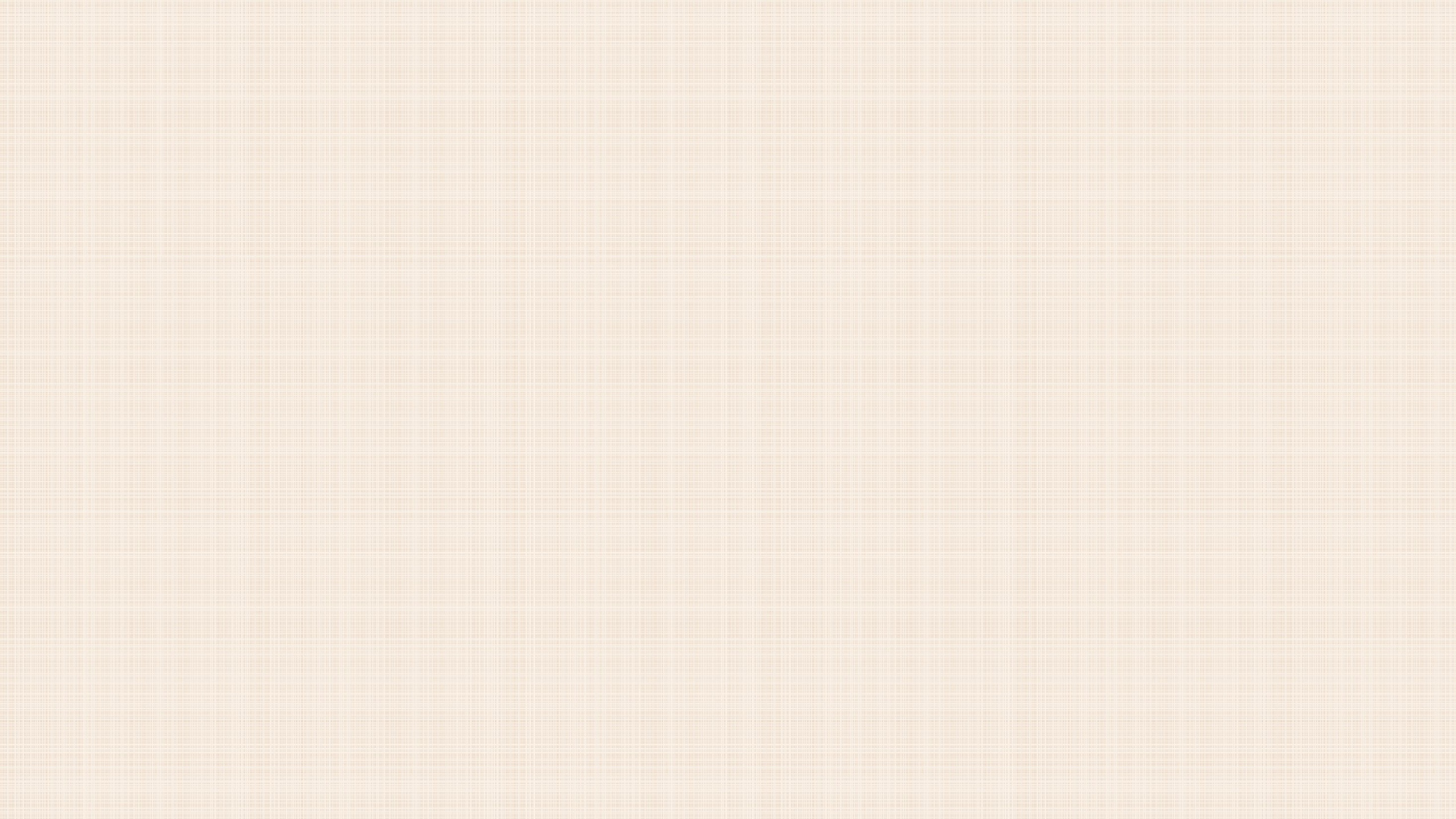 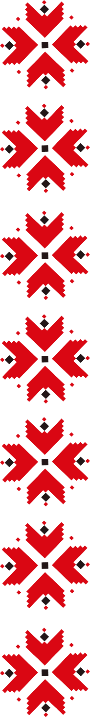 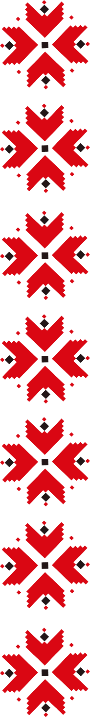 Брала участь в районних семінарах;
Проводила районний семінар вчителів трудового навчання «Технологія виготовлення декоративної писанки»;
Член журі районних олімпіад.
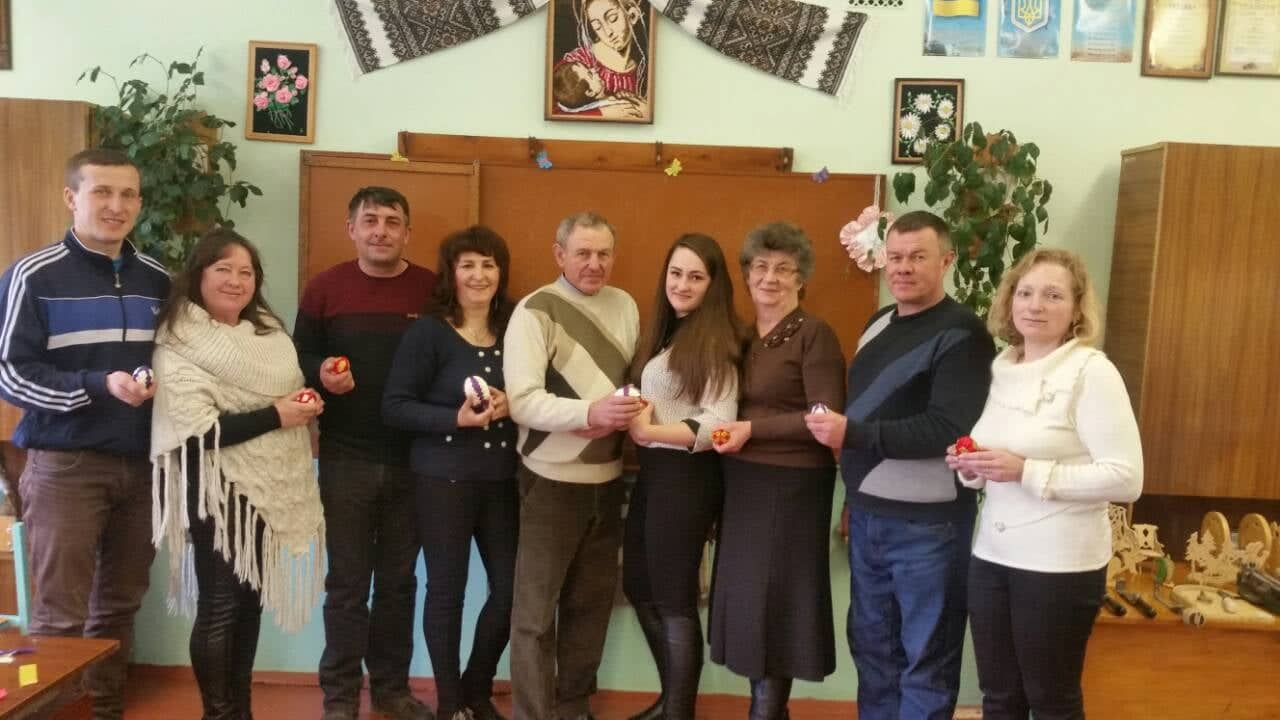 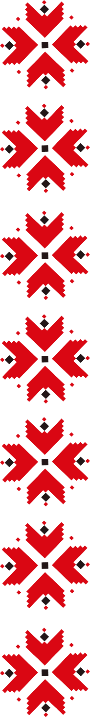 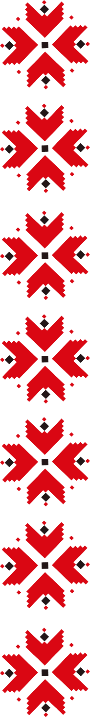 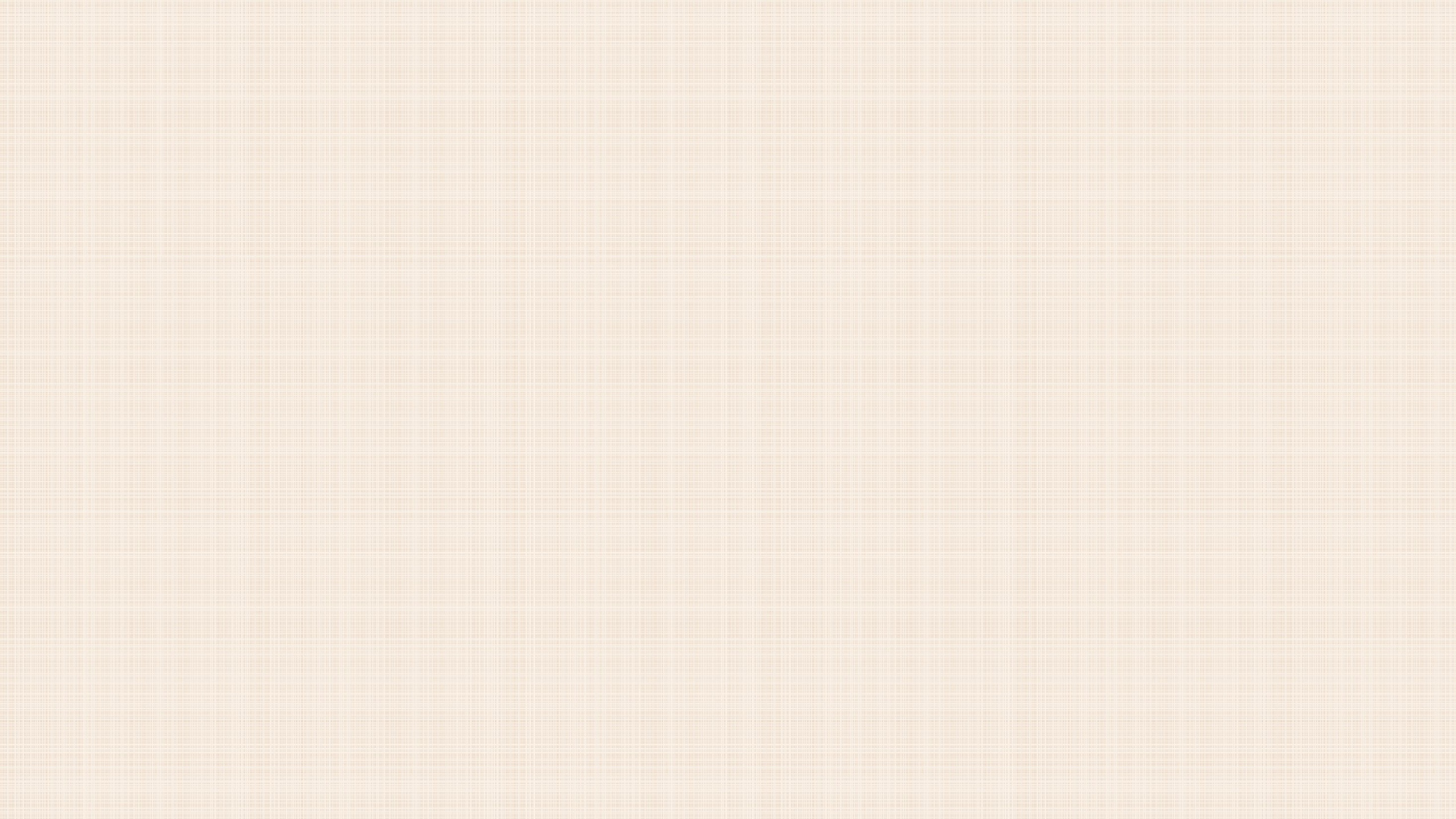 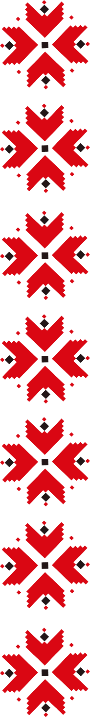 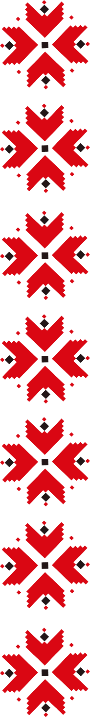 Започаткувала проєкт «Тернопільщина вишивана»
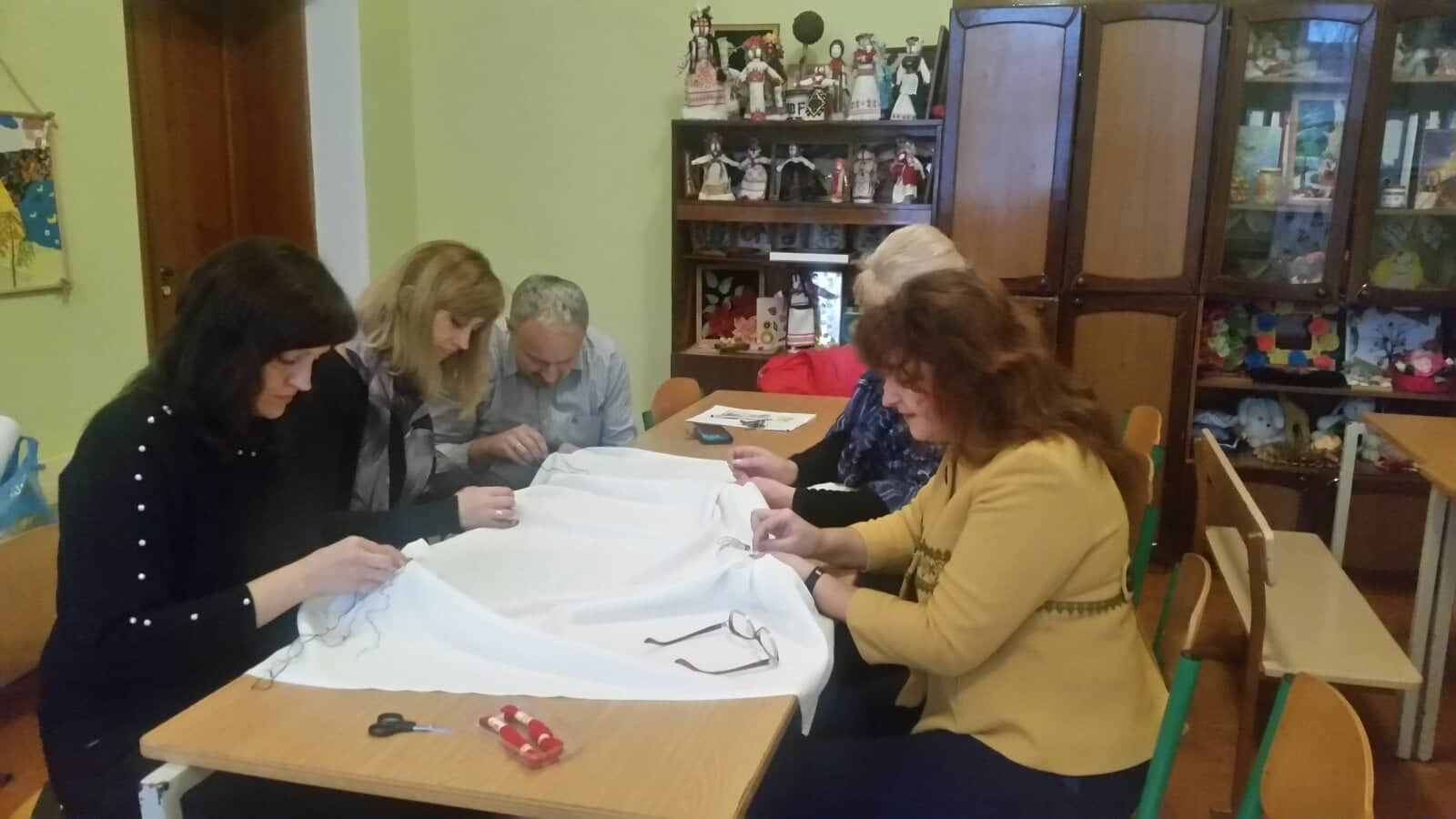 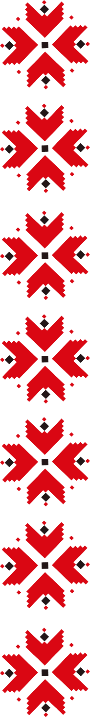 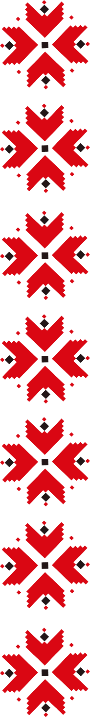 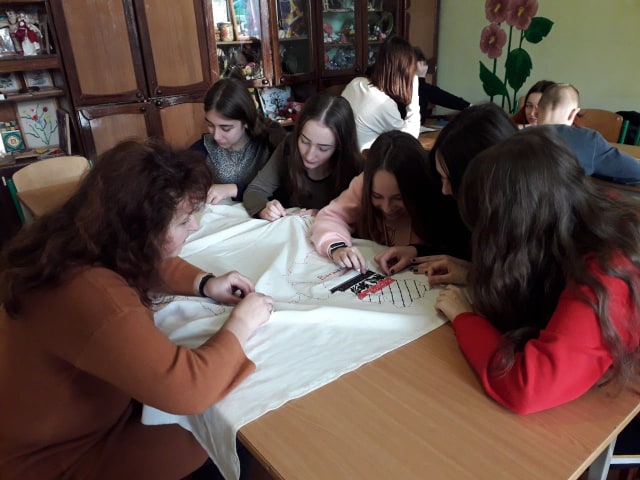 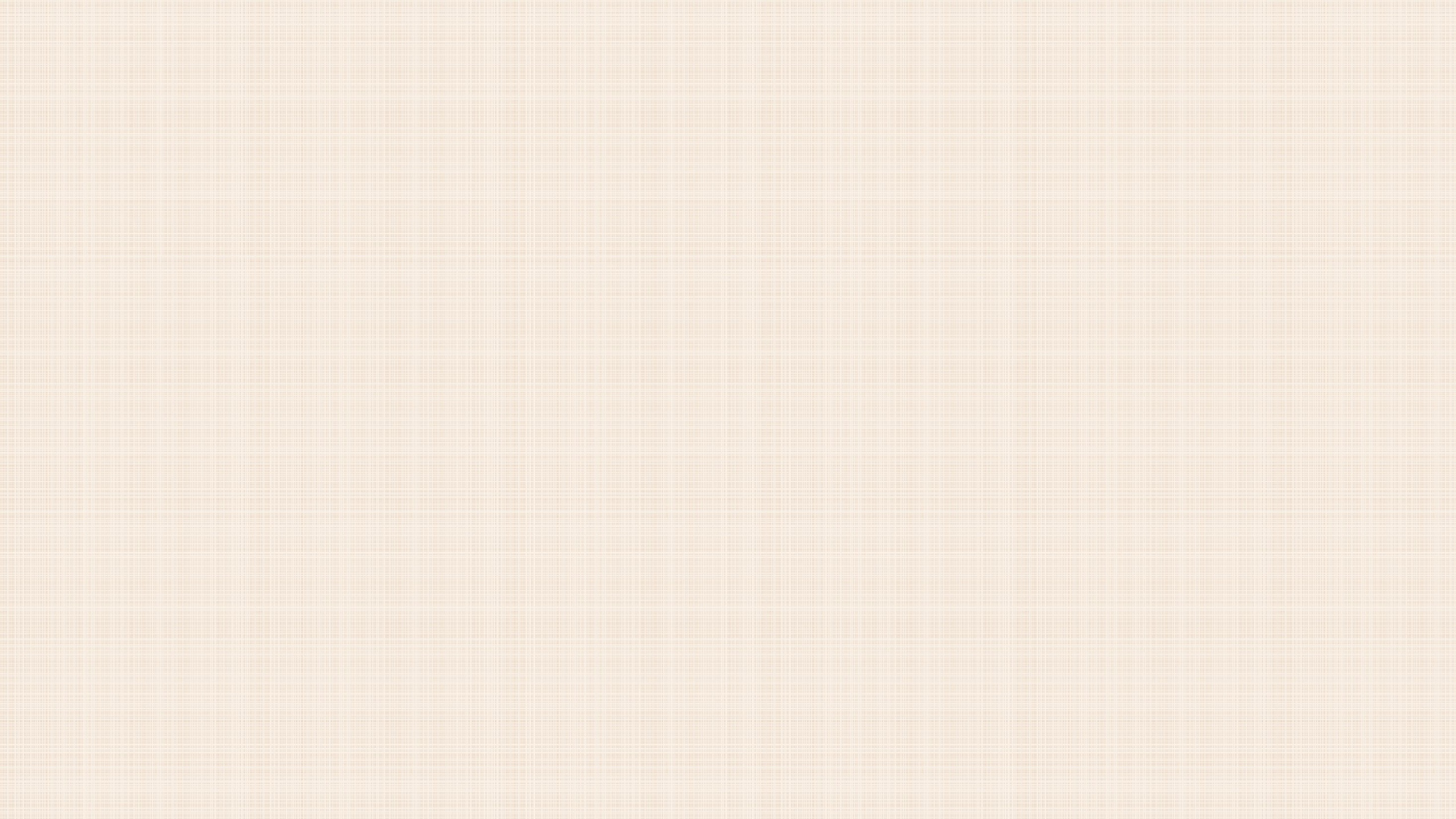 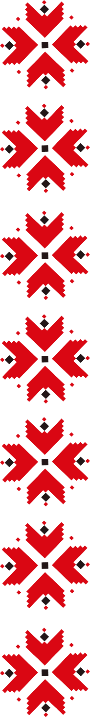 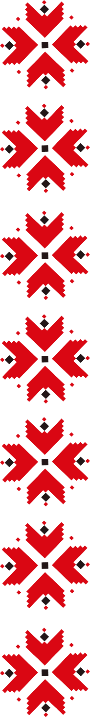 Участь у Всеукраїнській науково-практичній конференції «Депортація українців з етнічних земель Лемківщини, Надсяння, Холмщини, Підляшшя, Любачівщини, Західної Бойківщини у 1944-1951 роках»
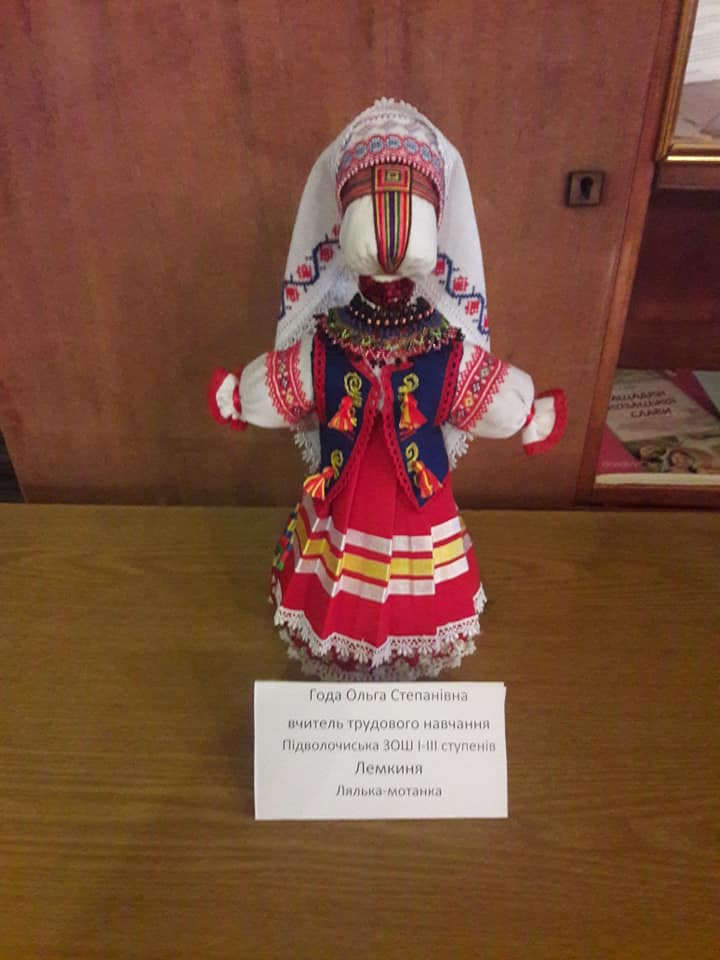 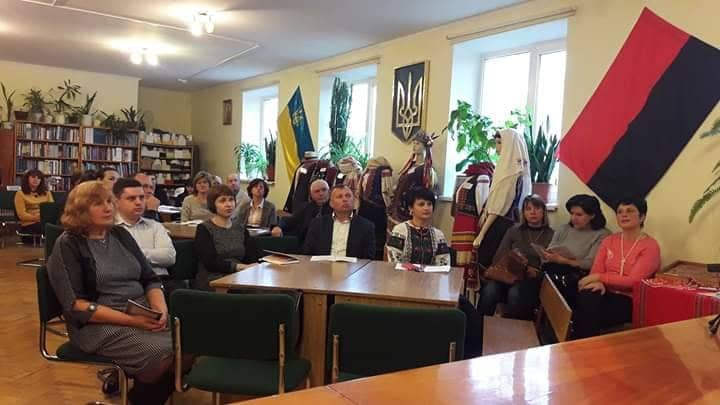 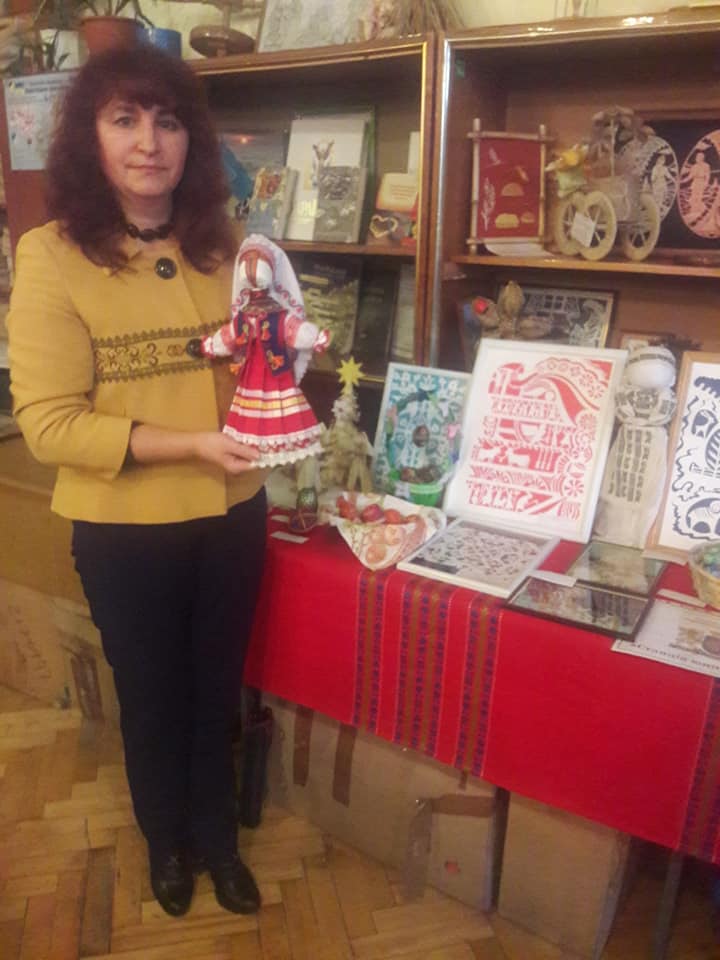 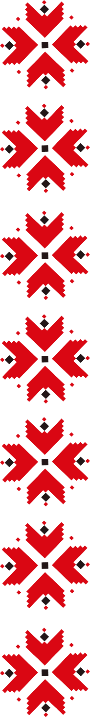 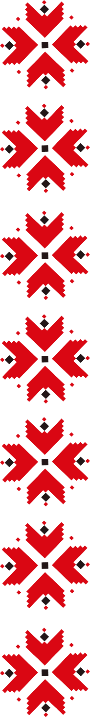 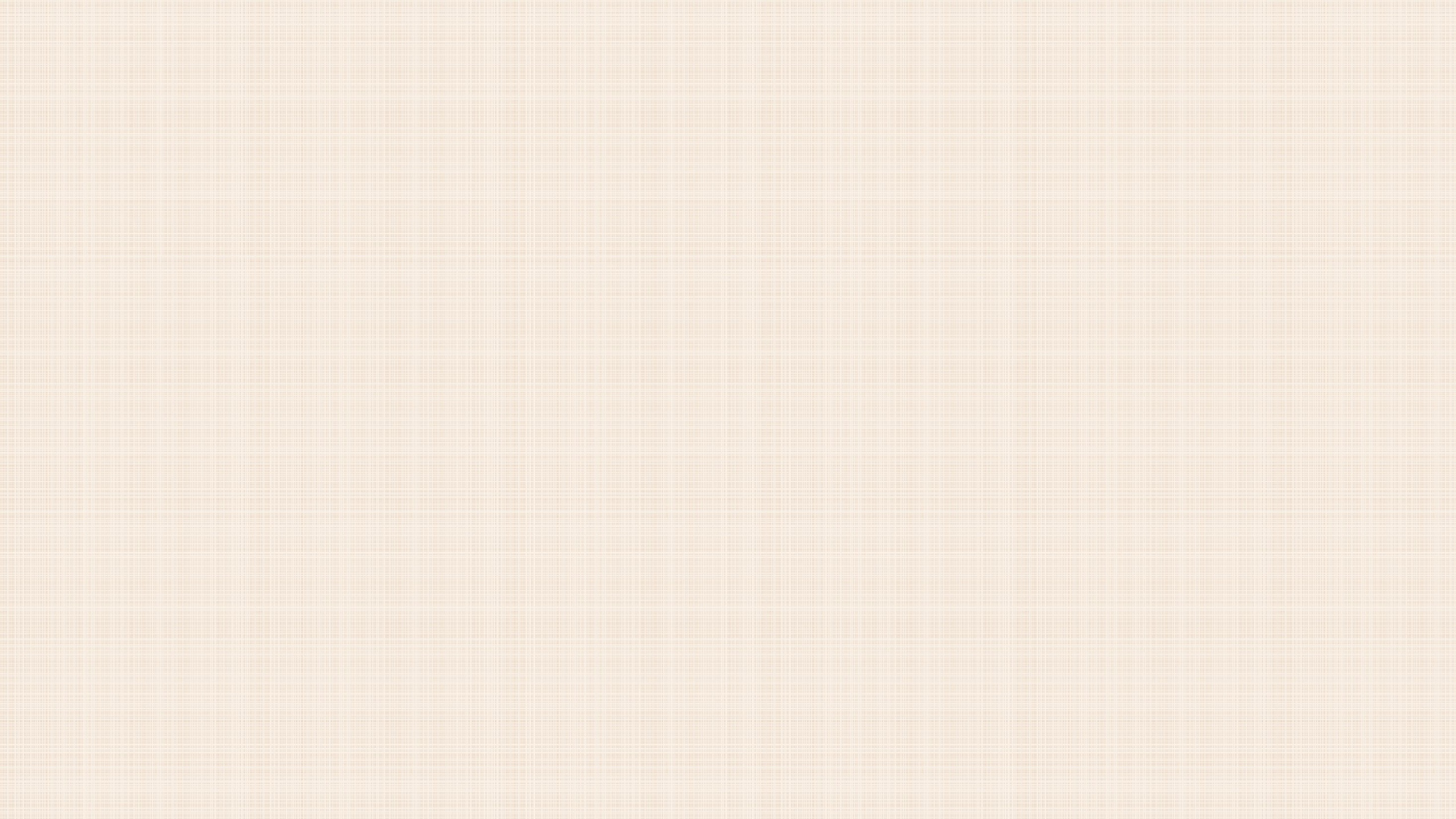 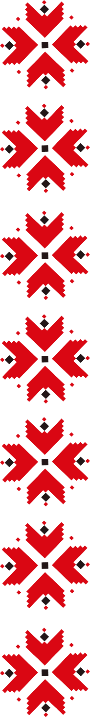 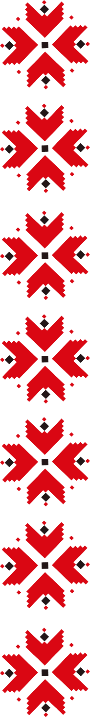 Особистий кабінет на сайті для вчителів – освітньому проекті «Всеосвіта»
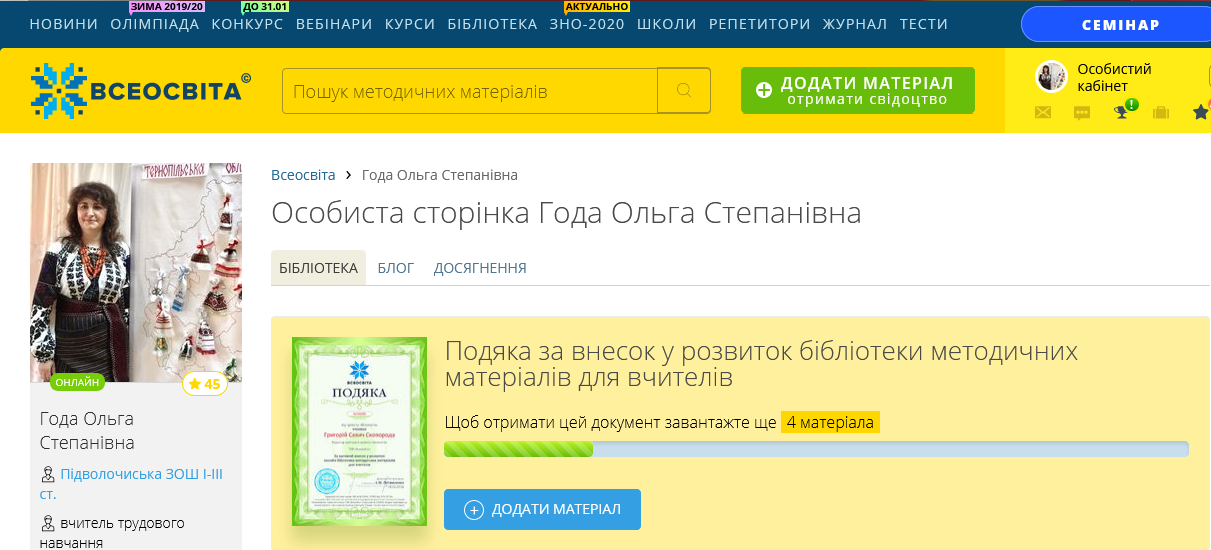 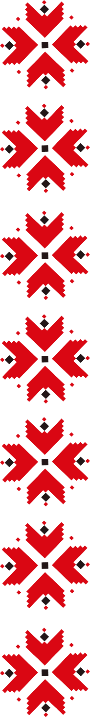 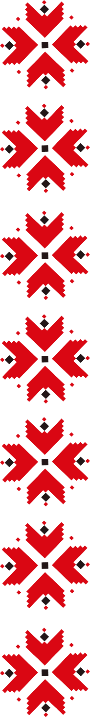 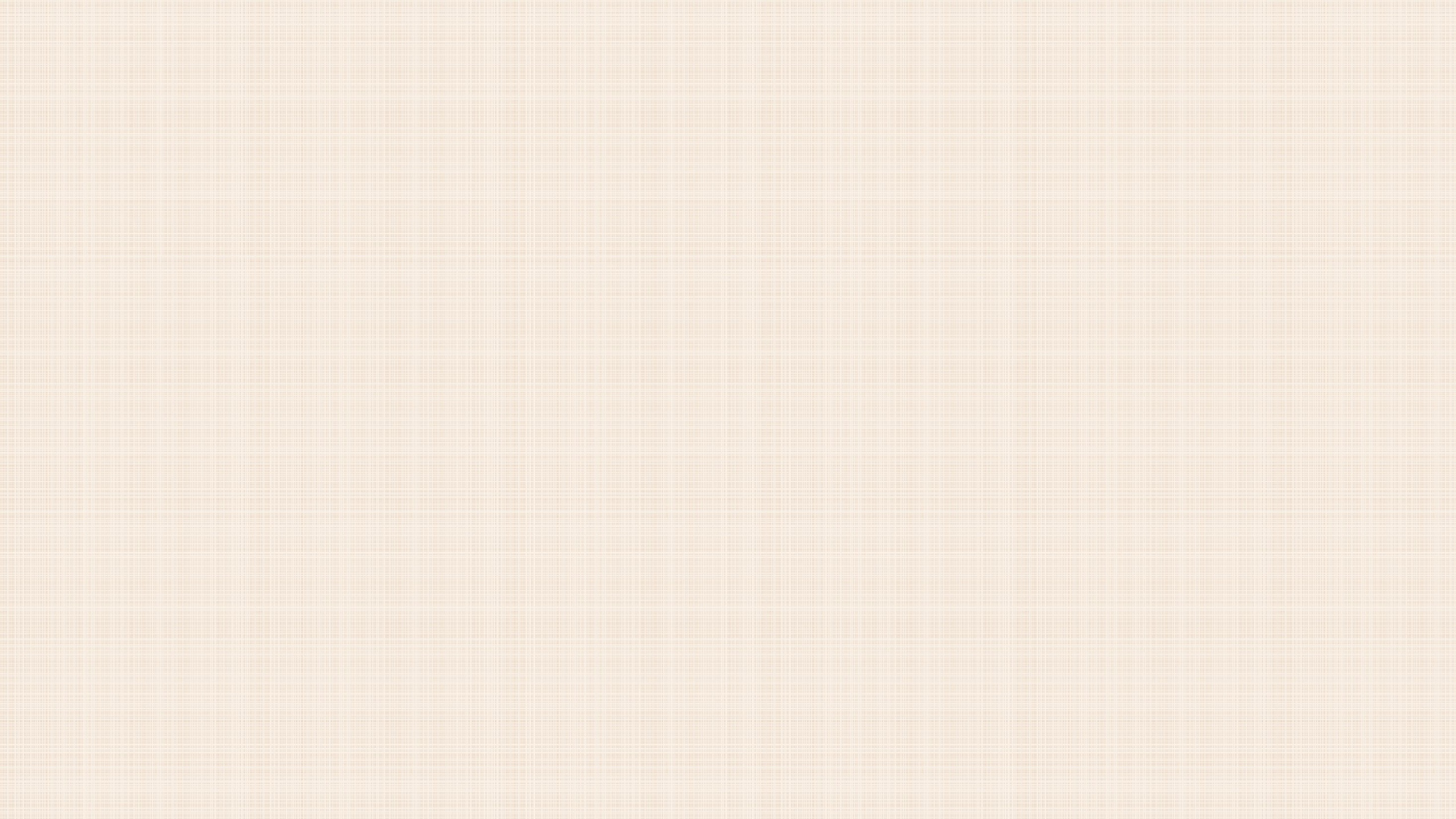 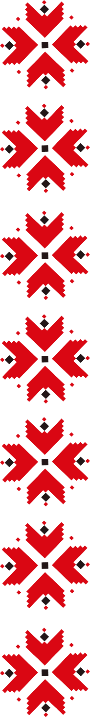 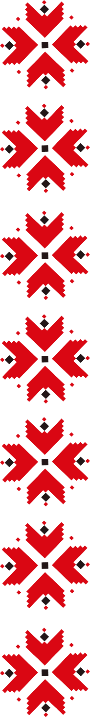 Свідоцтво за опубліковану методичну розробку та подяку від освітнього проекту «Всеосвіта»
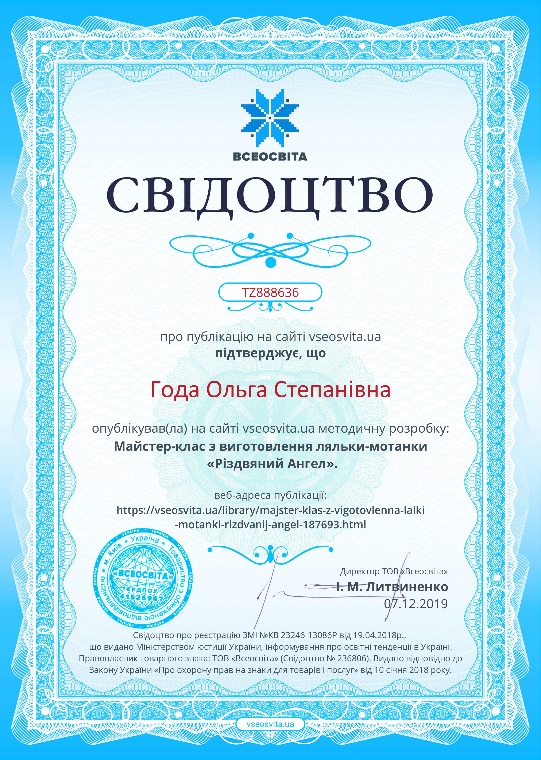 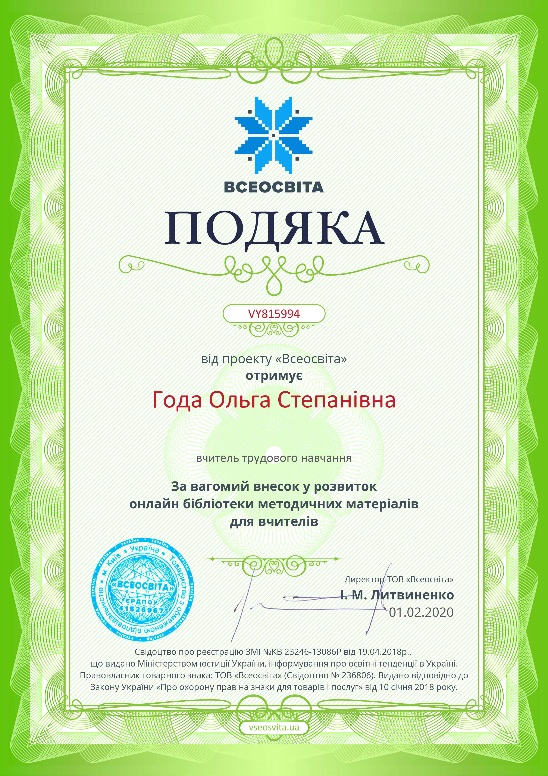 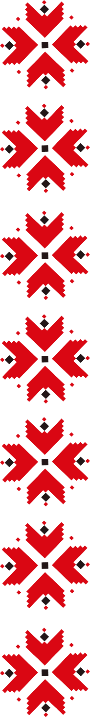 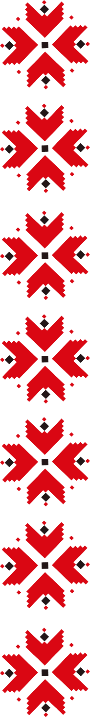 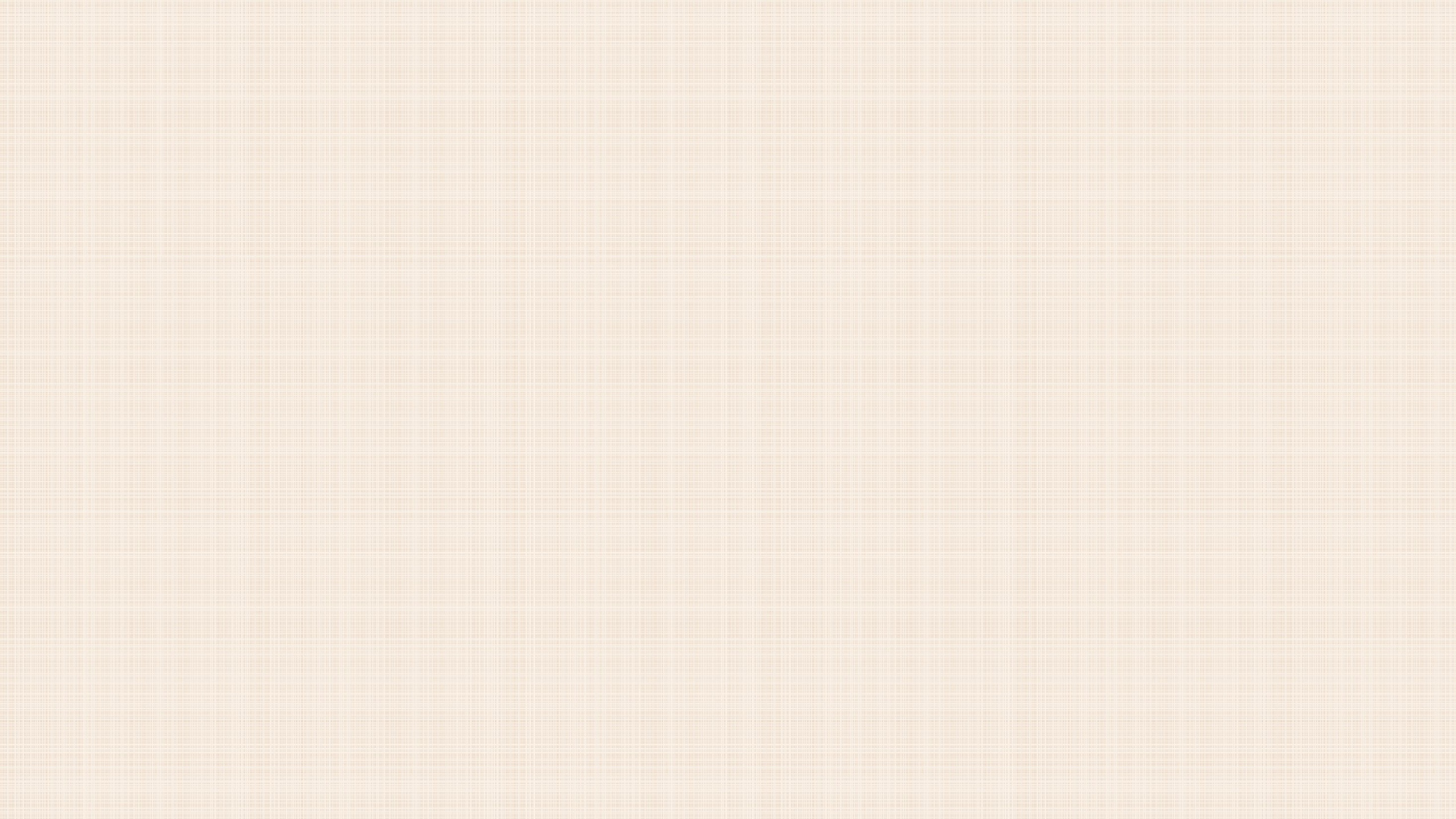 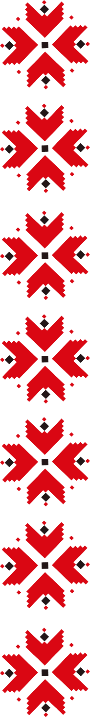 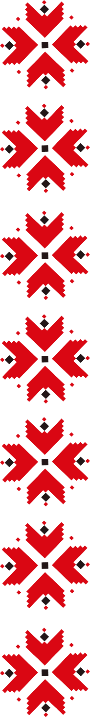 ПОСІБНИКИ
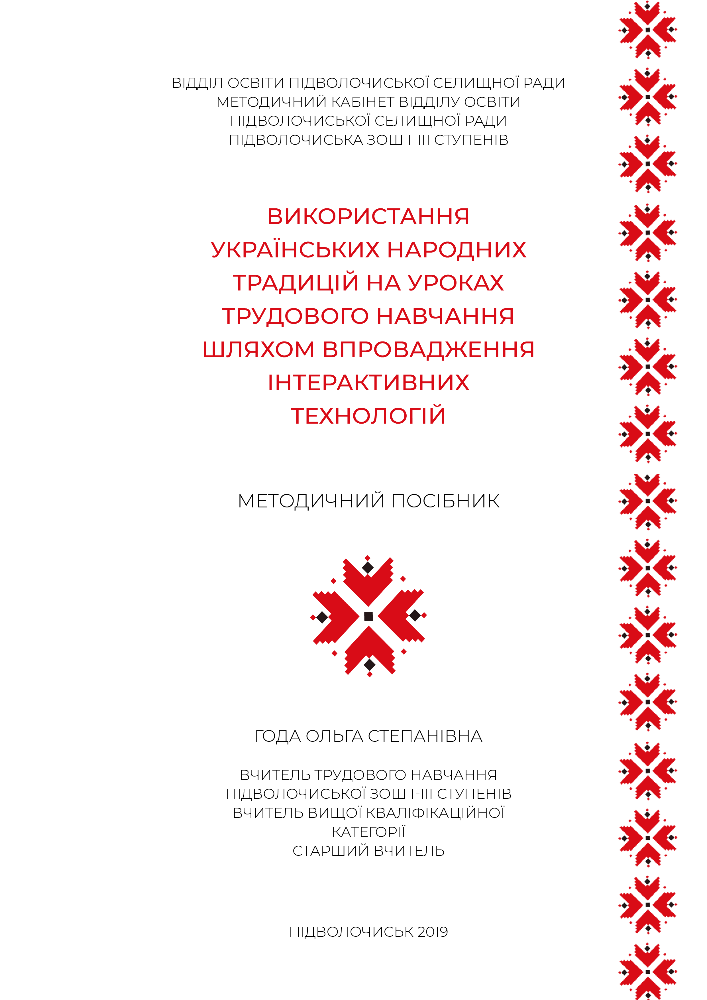 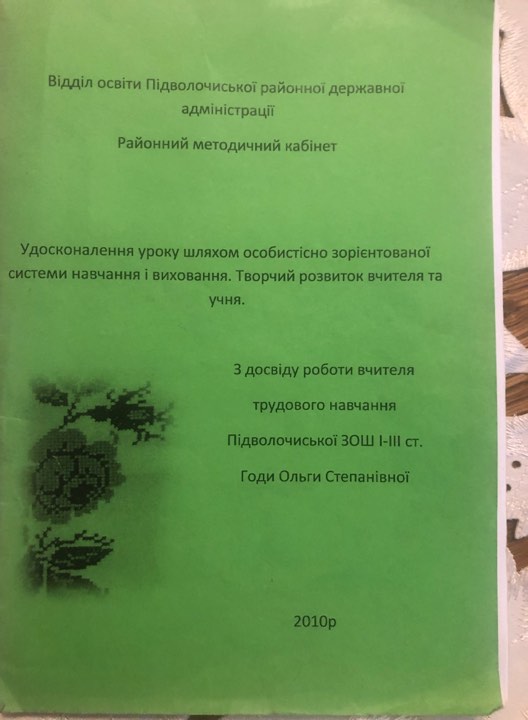 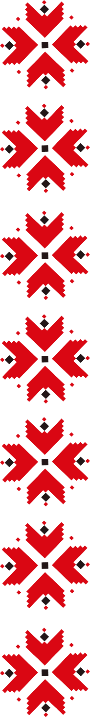 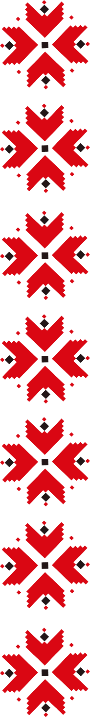 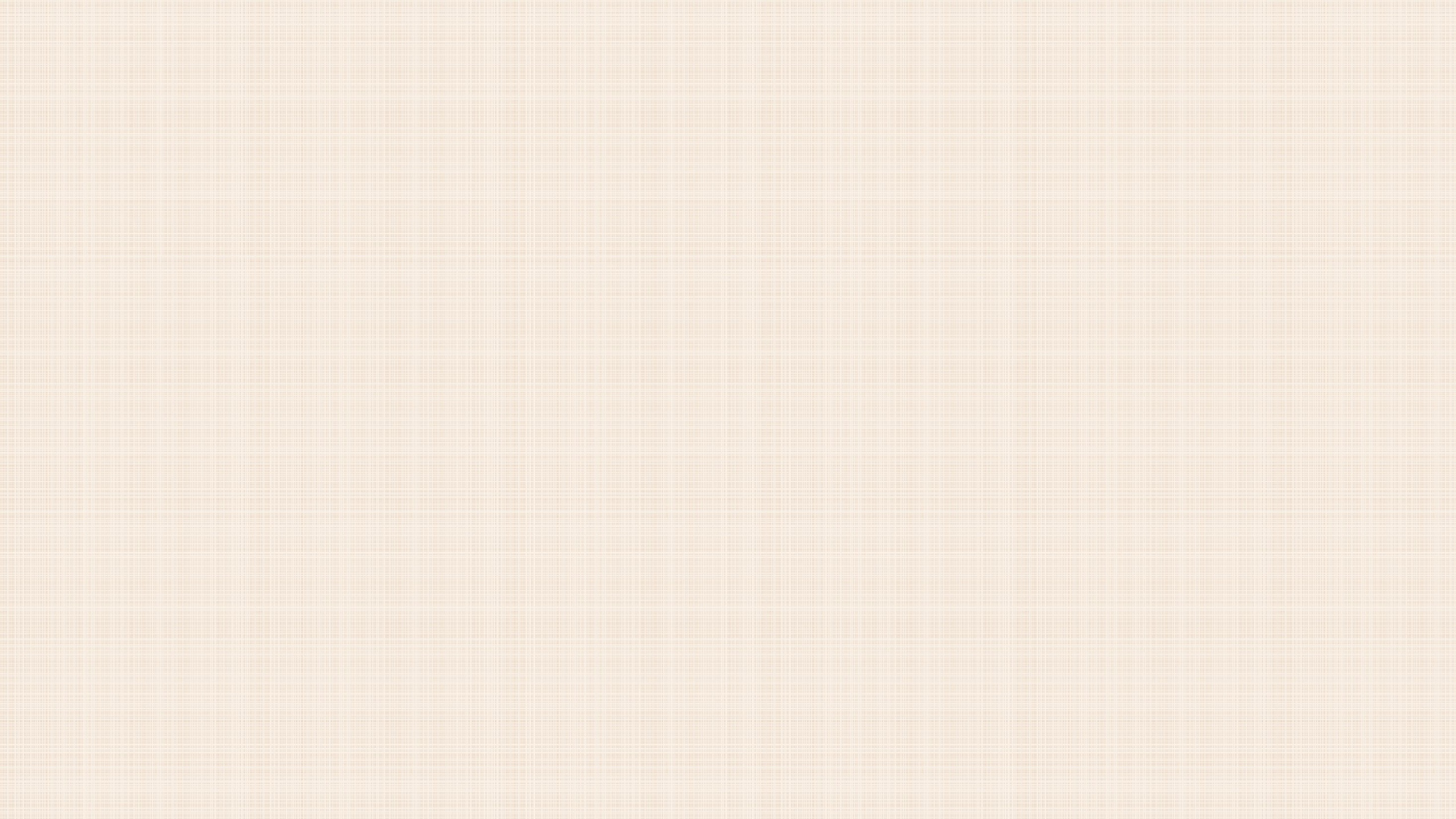 ОСЬ ТАКА Я І ПРАЦЯ МОЯ
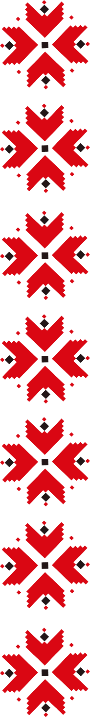 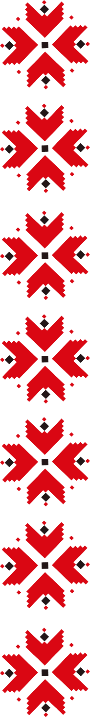 “Людське безсмертя з роду 
і до роду Увись росте з коріння родоводу, 
І тільки той, у кого серце чуле,
Хто знає, береже минуле
І вміє шанувать сучасне, - 
Лиш той майбутнє вивершить прекрасне!”
Я виховую школярів тим, чим живу сама: своєю любов'ю до людей, до рідного краю. Переконана, що виховання починається із засвоєння школярами народних надбань – мови, пісні, історії, звичаїв і традицій народу.
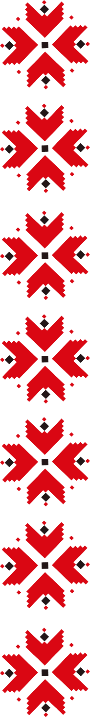 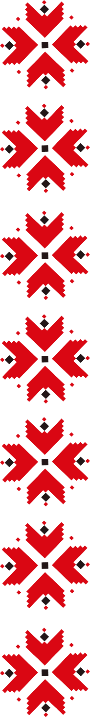 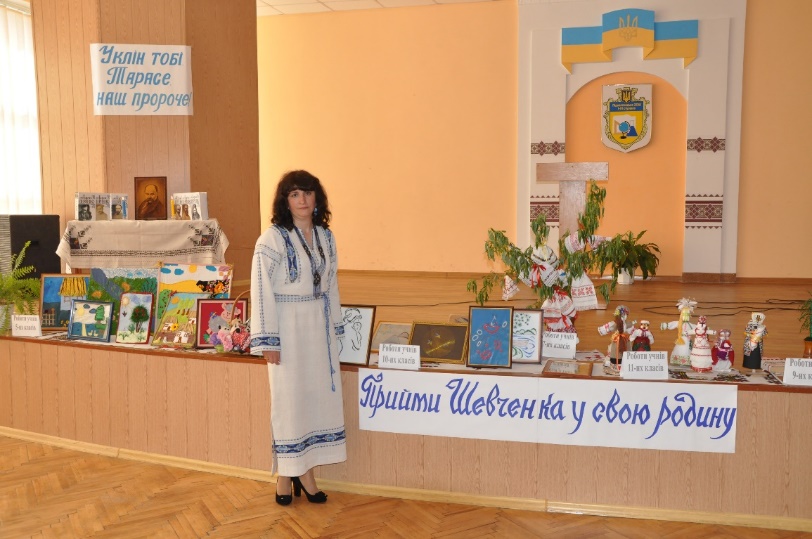 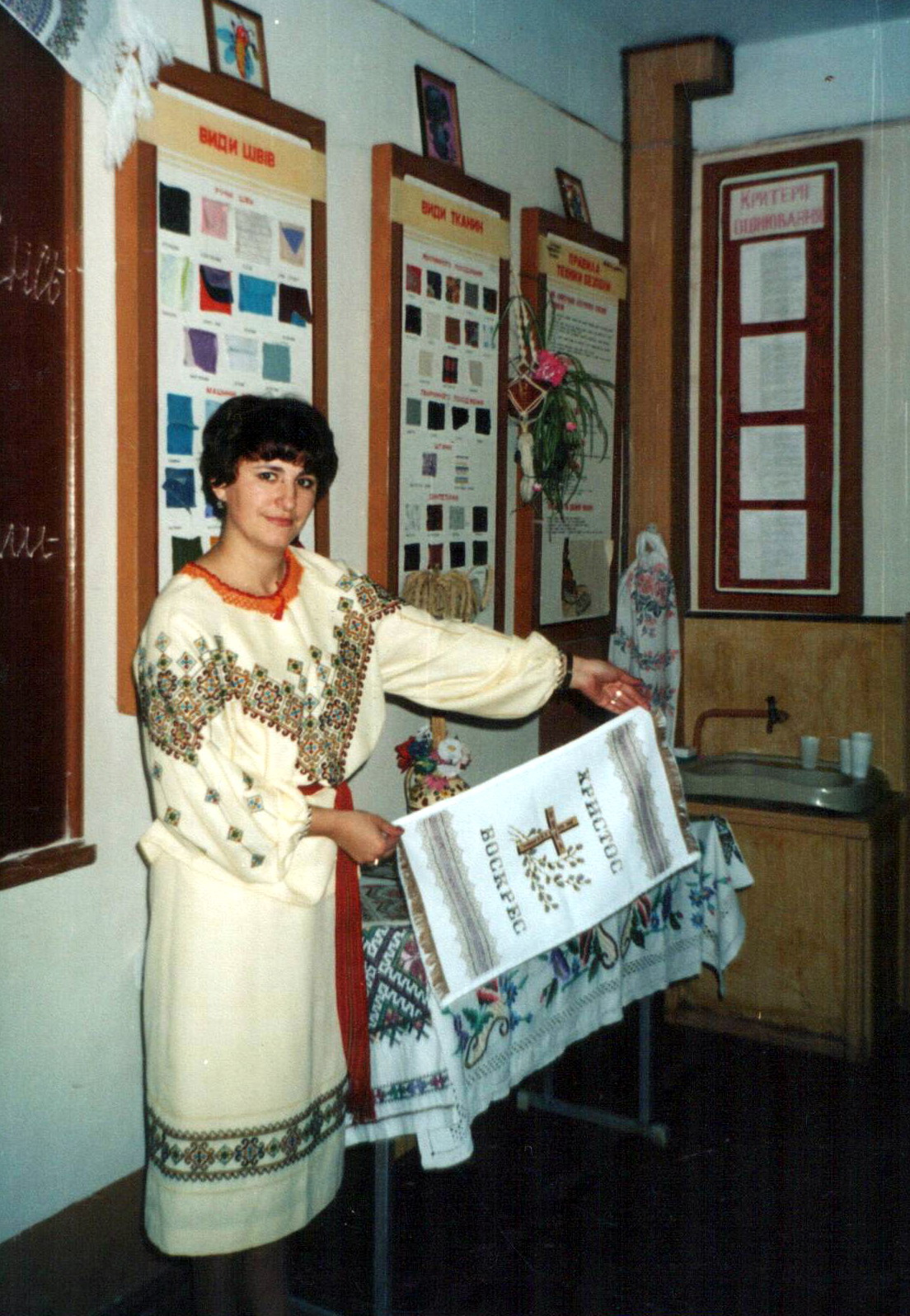 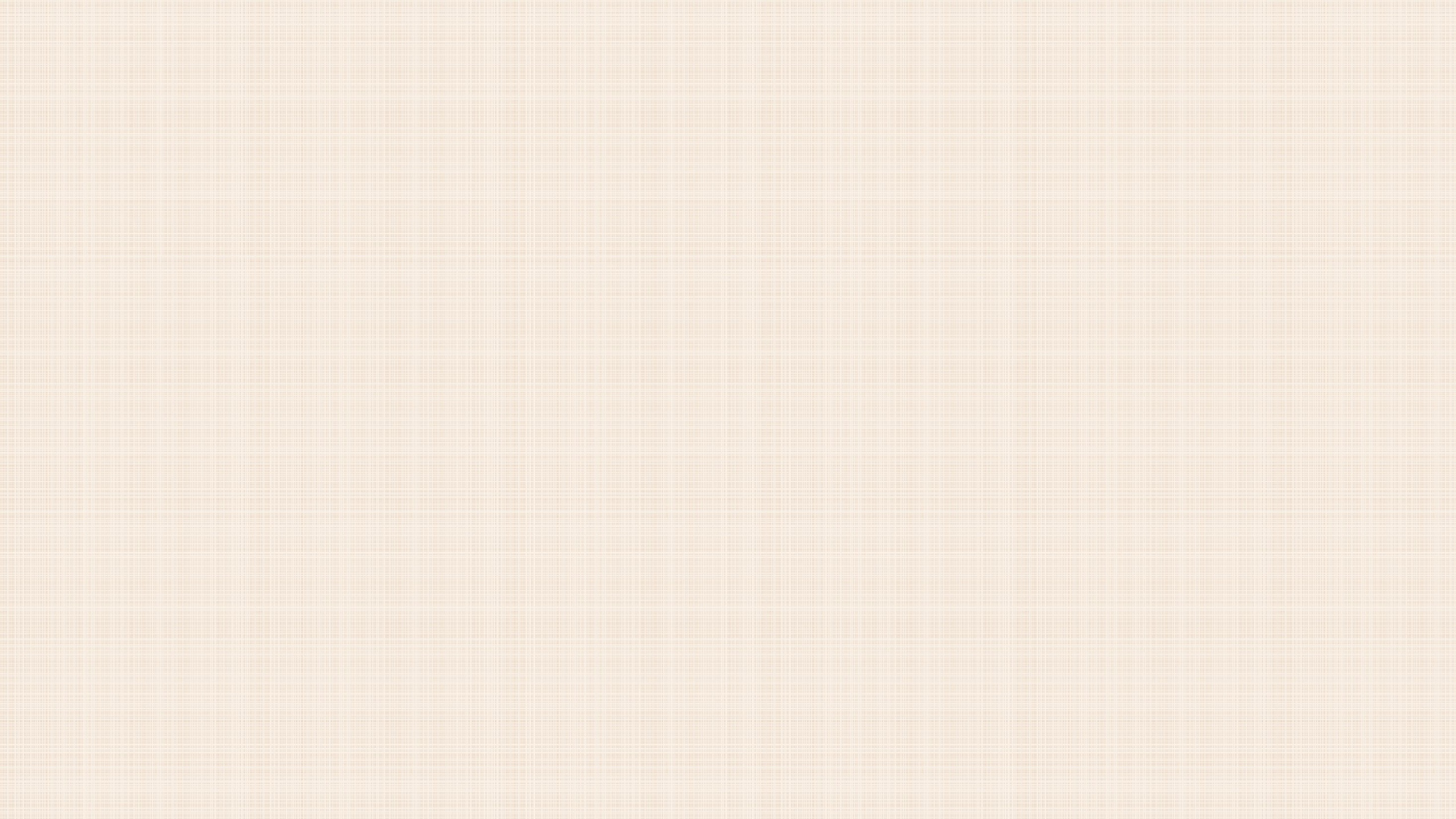 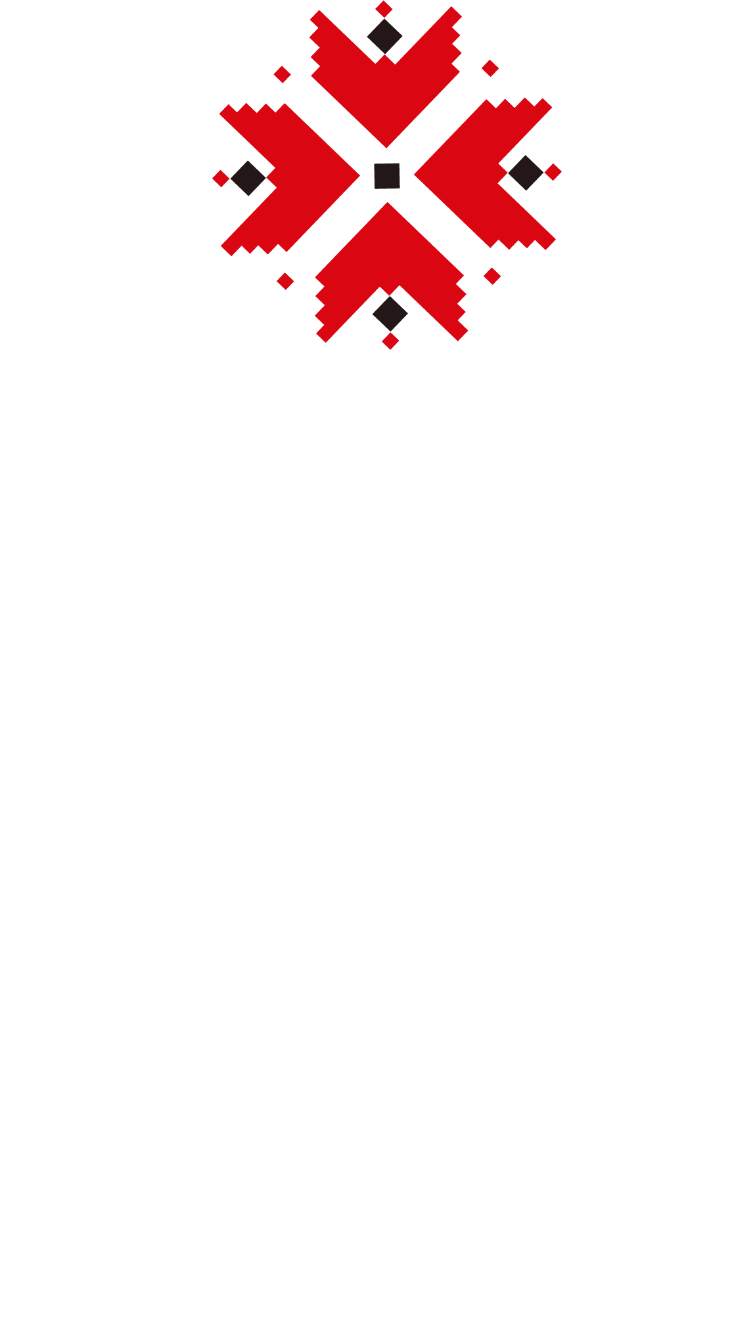 ДЯКУЮ ЗА УВАГУ!